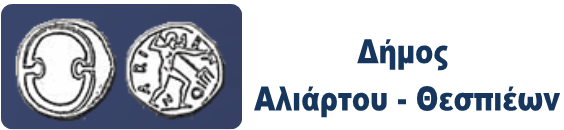 Σύγχρονες Αθλητικές Εγκαταστάσεις 
Δήμου Αλιάρτου - Θεσπιέων
30/9/2016
10 τοπικές κοινότητες
27 σύγχρονες αθλητικές εγκαταστάσεις
& ΣΥΝΕΧΙΖΟΥΜΕ…
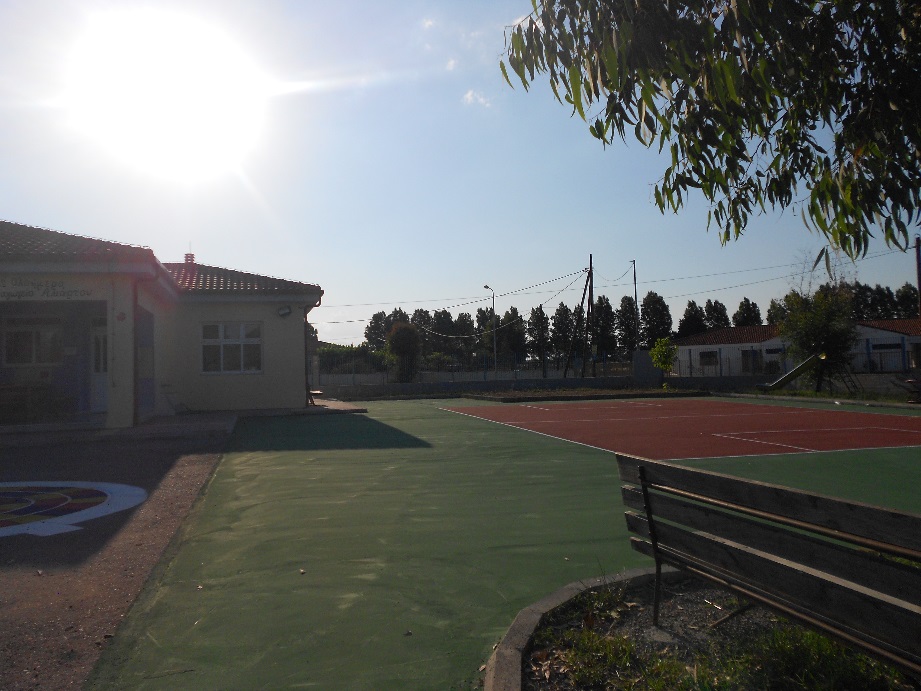 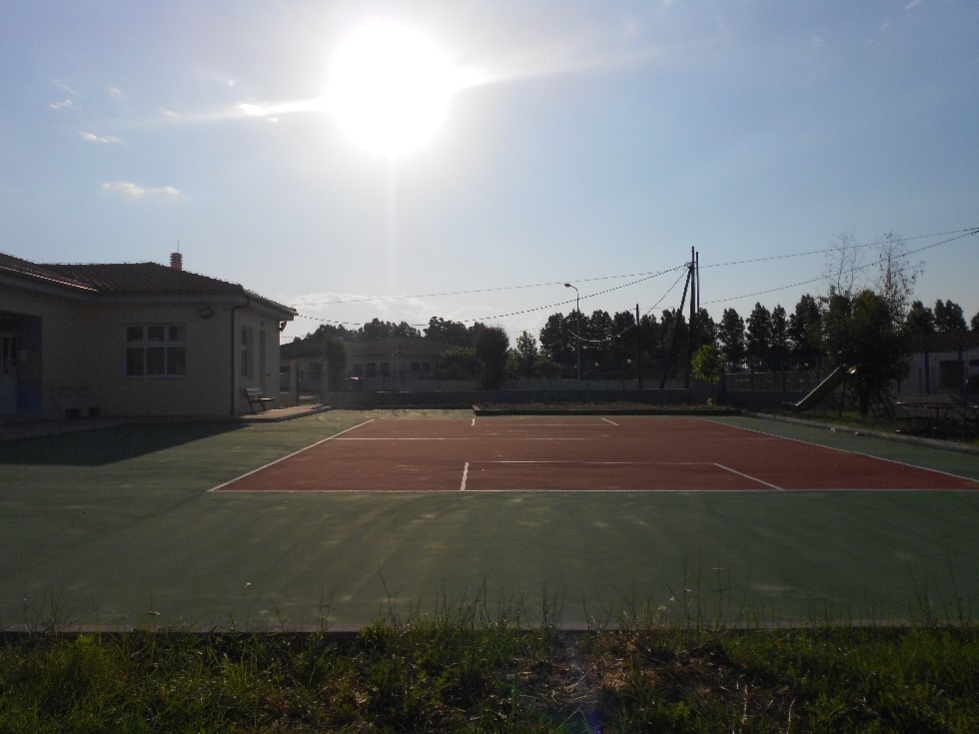 2ο Νηπιαγωγείο Αλιάρτου
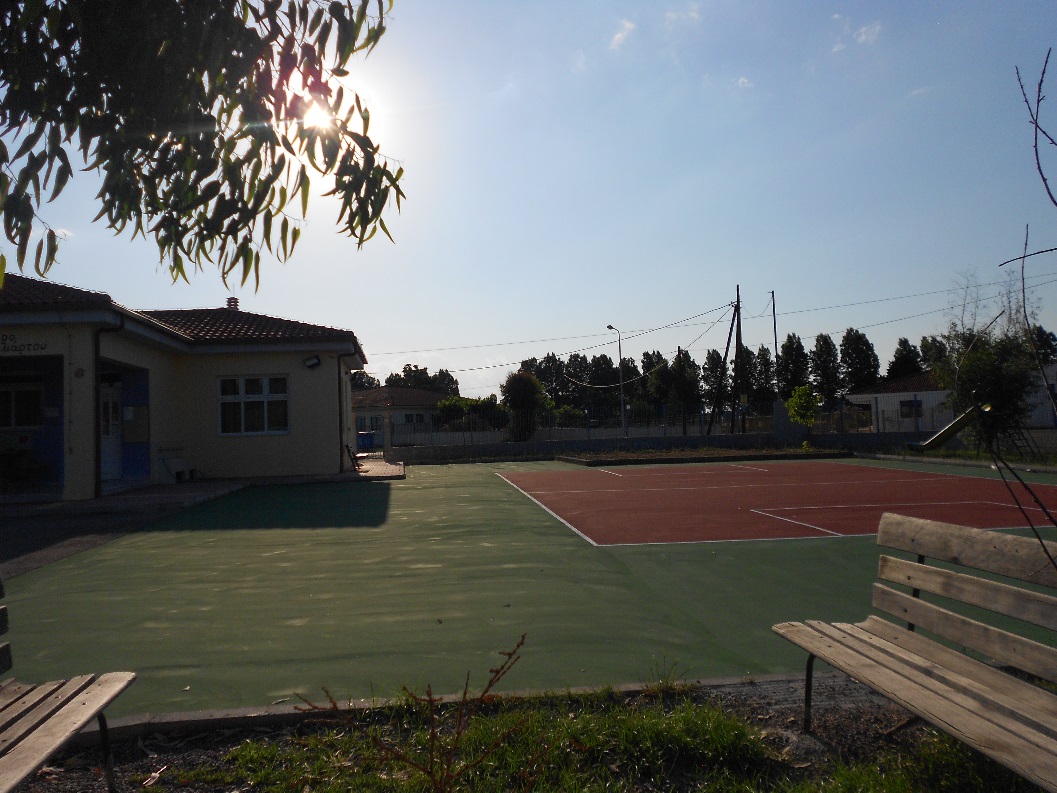 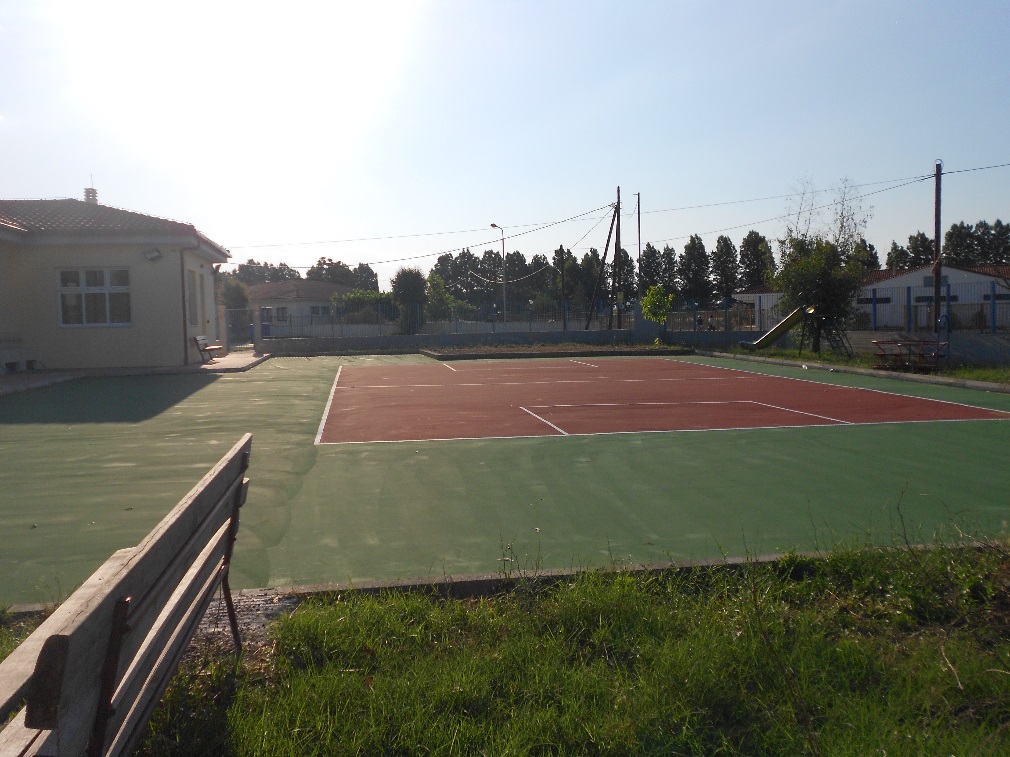 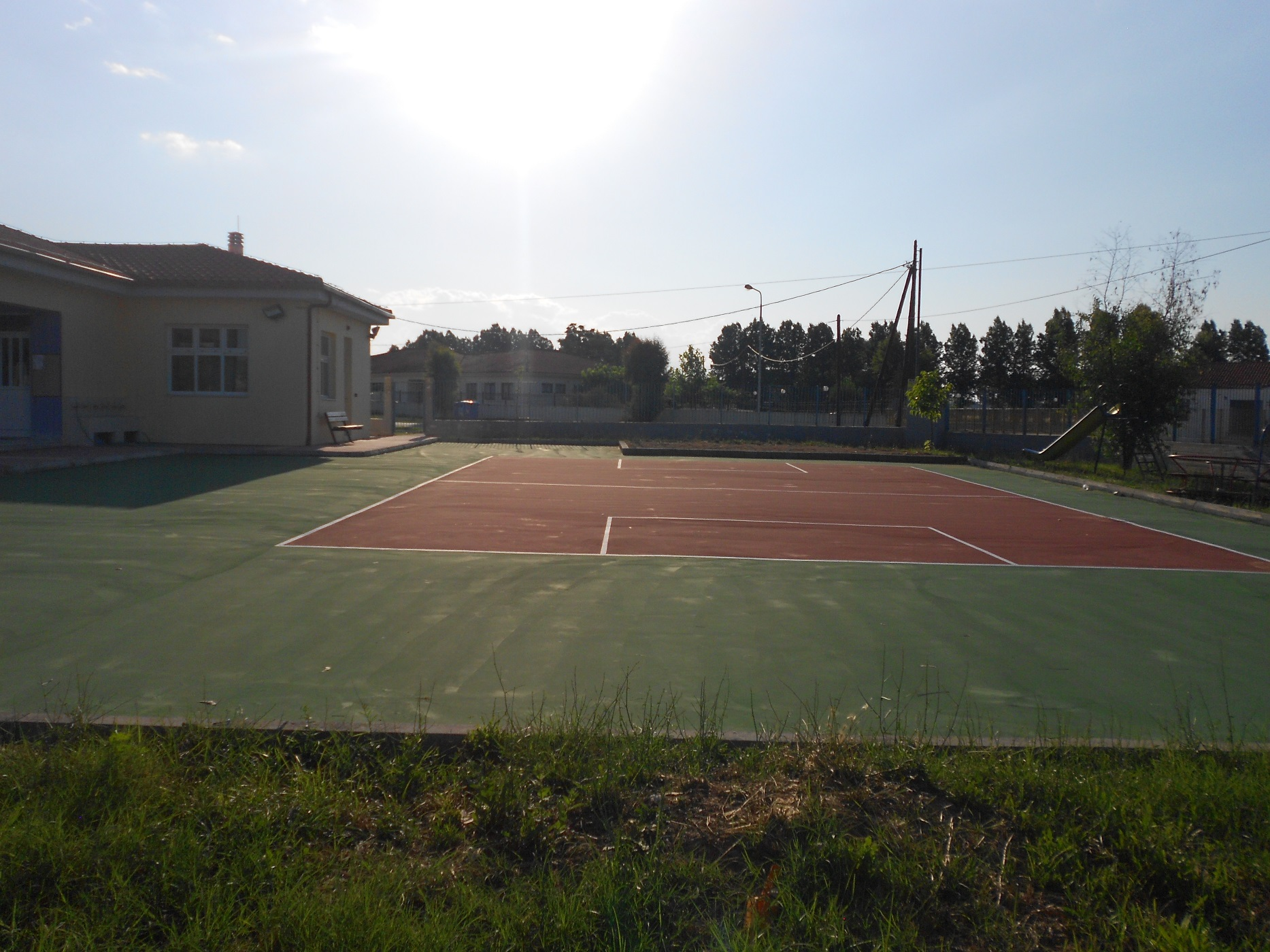 2ο Νηπιαγωγείο Αλιάρτου
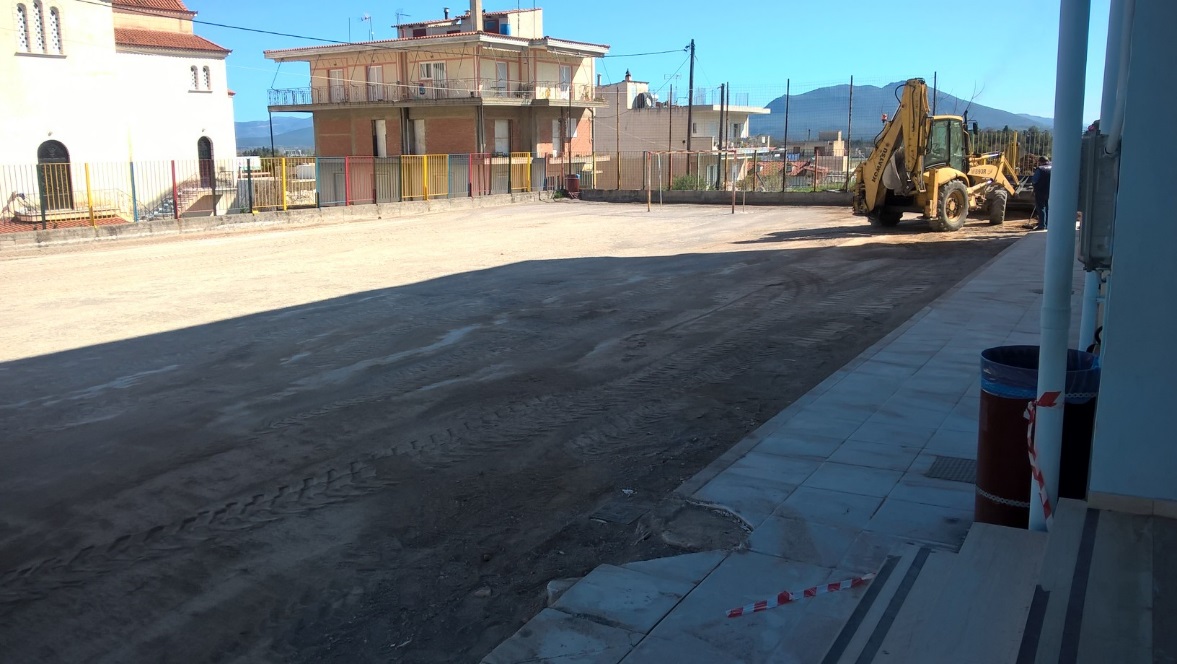 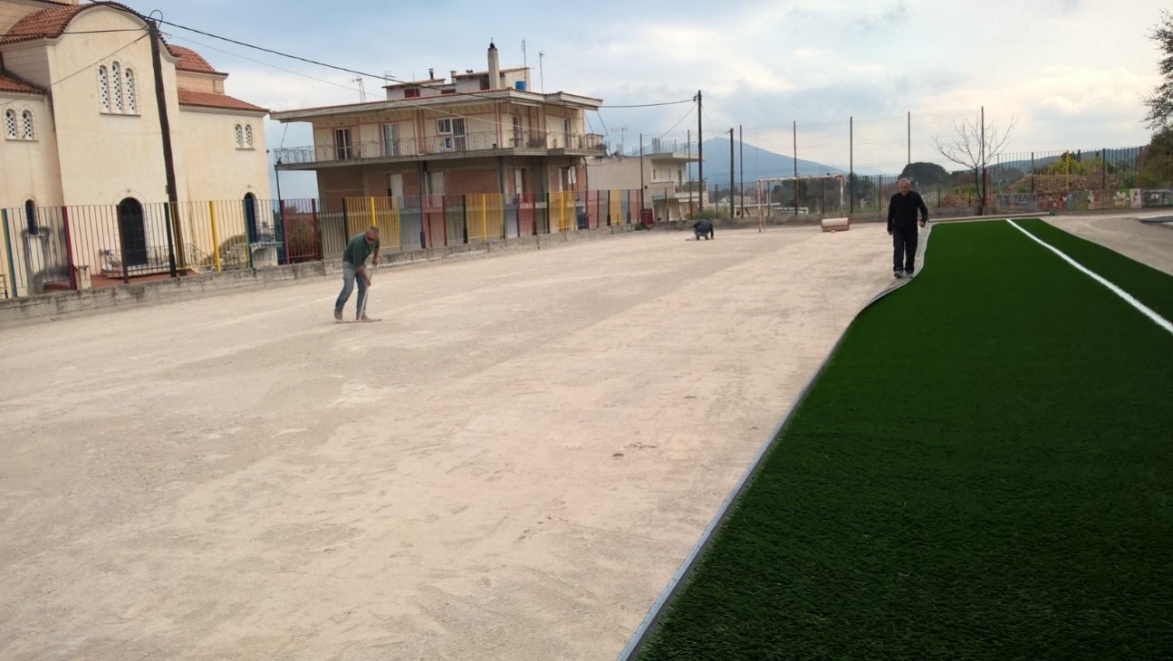 Γήπεδο 5 x 5 
στο 2ο Δημοτικό Σχολείο Αλιάρτου
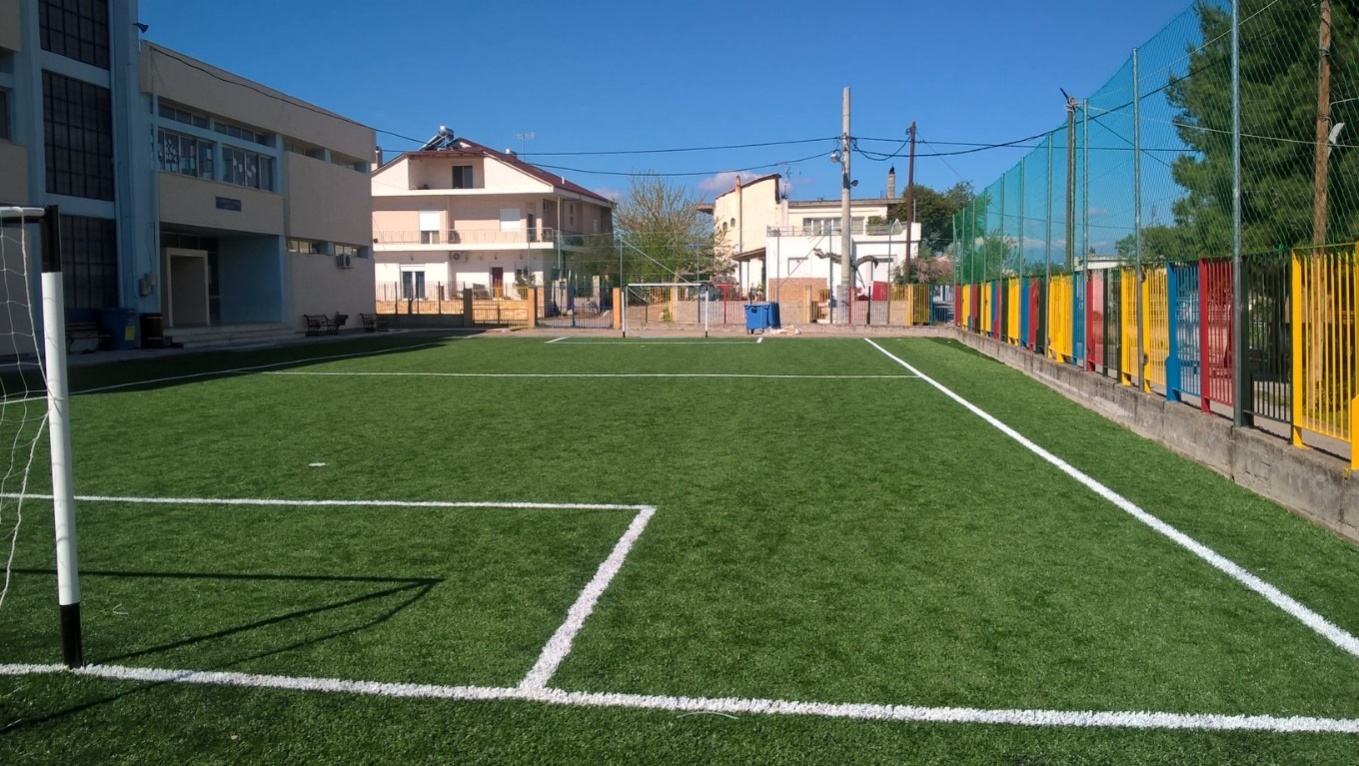 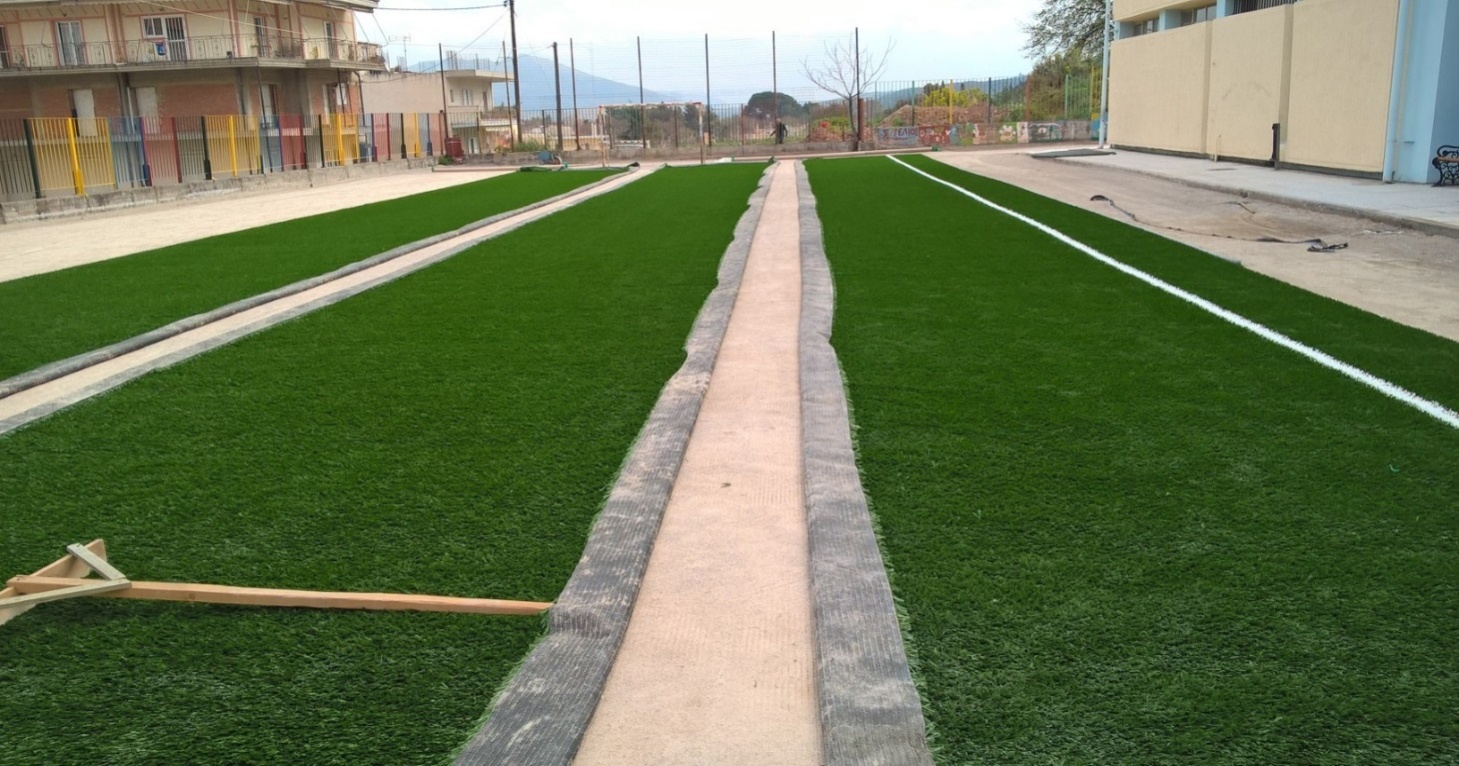 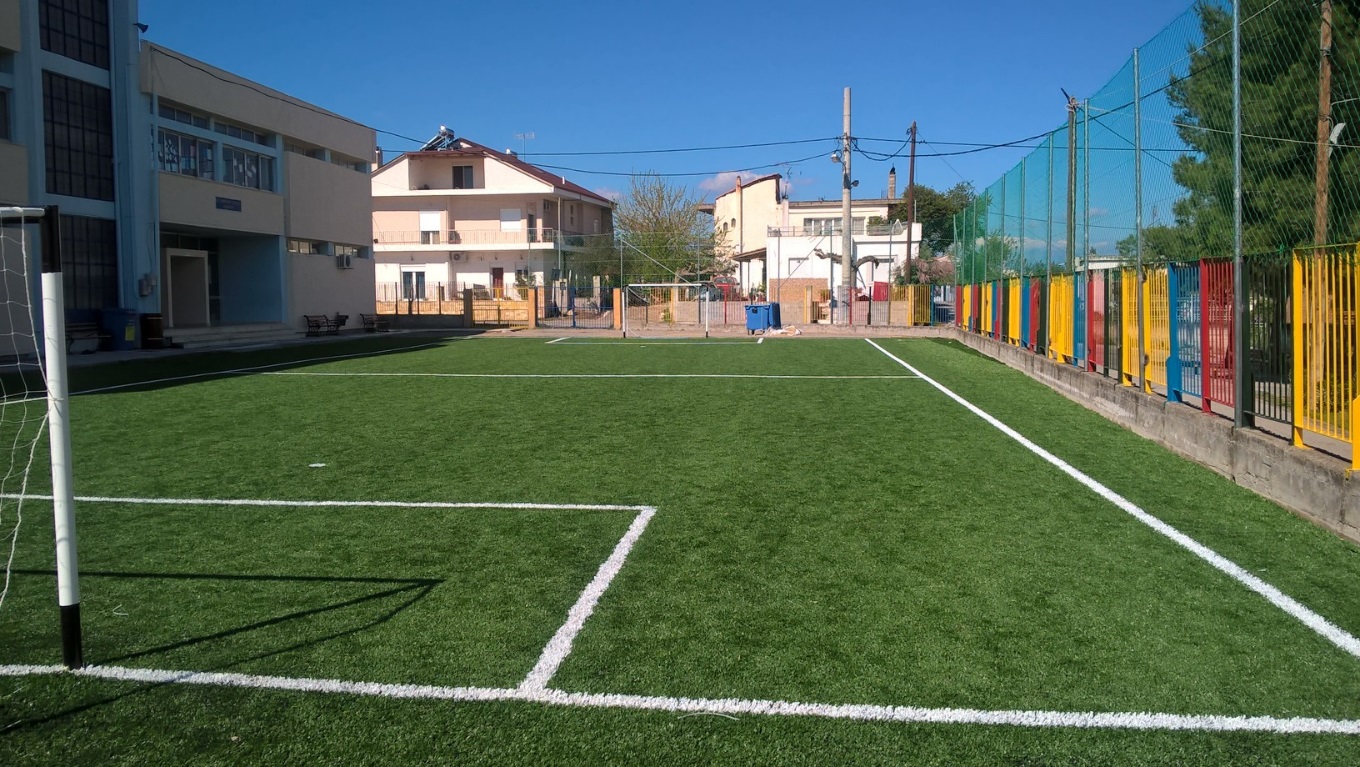 Γήπεδο 5x5: 2ο Δημοτικό Σχολείο Αλιάρτου
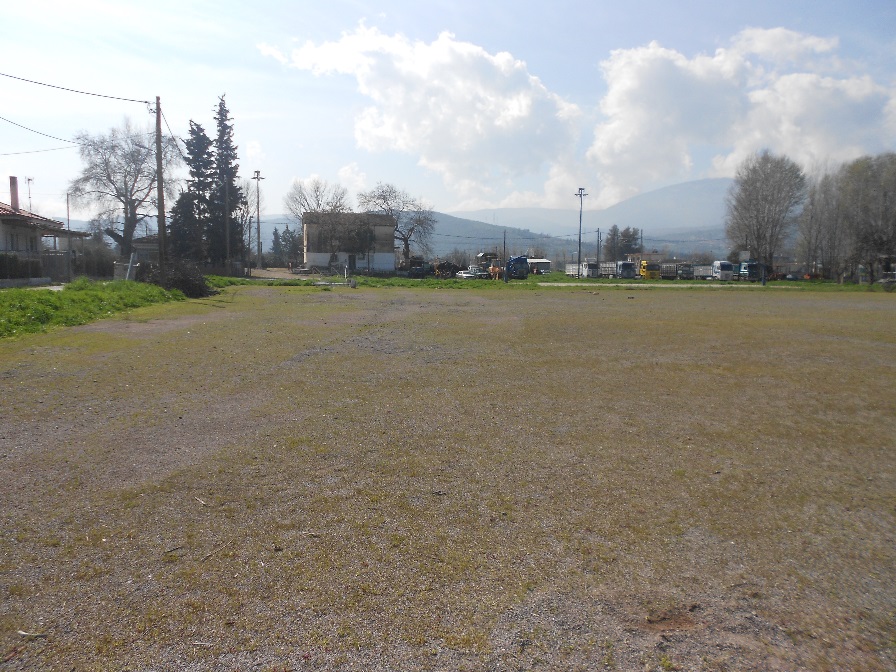 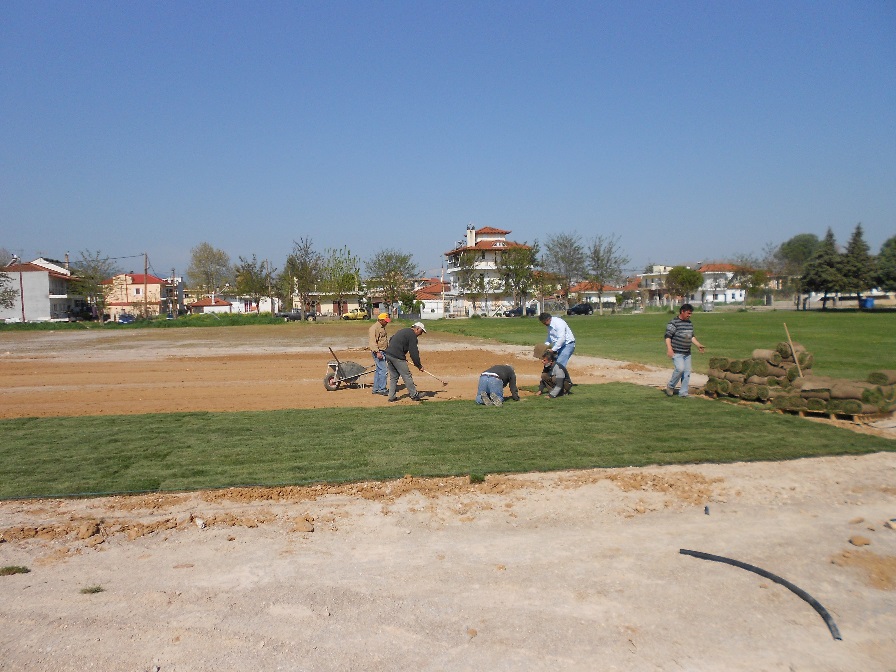 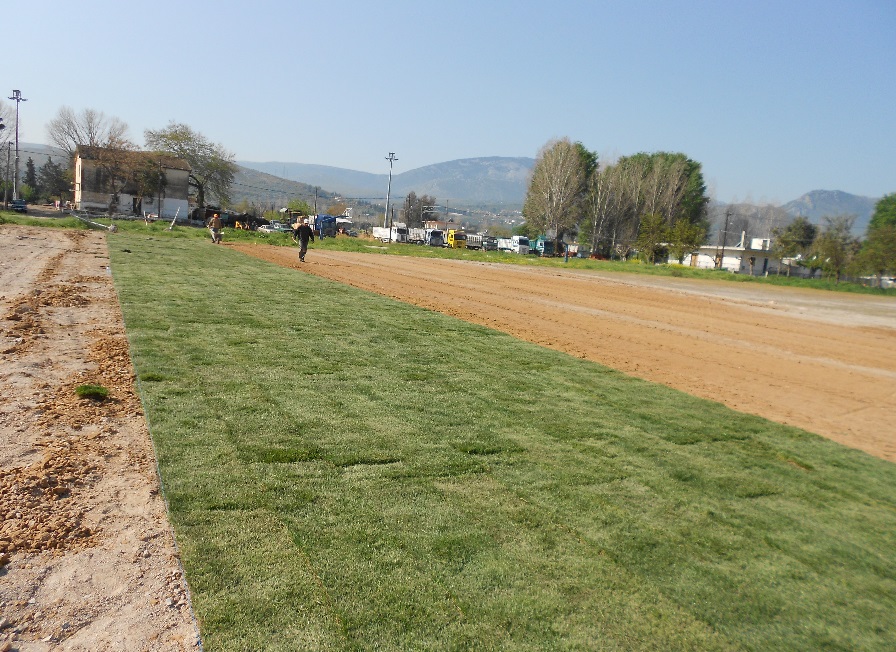 Γήπεδο 5x5 στο Συνοικισμό Ευρυτάνων
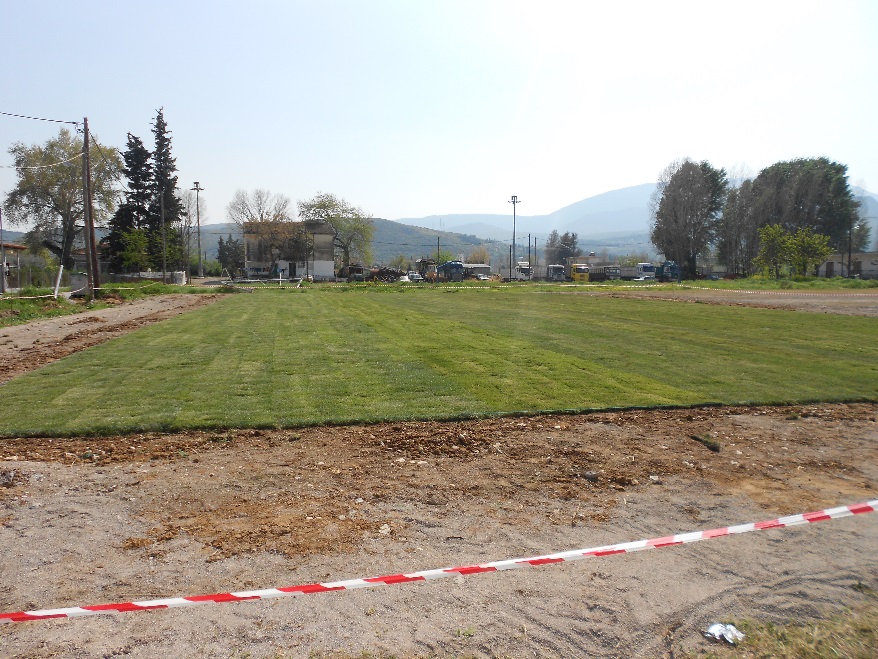 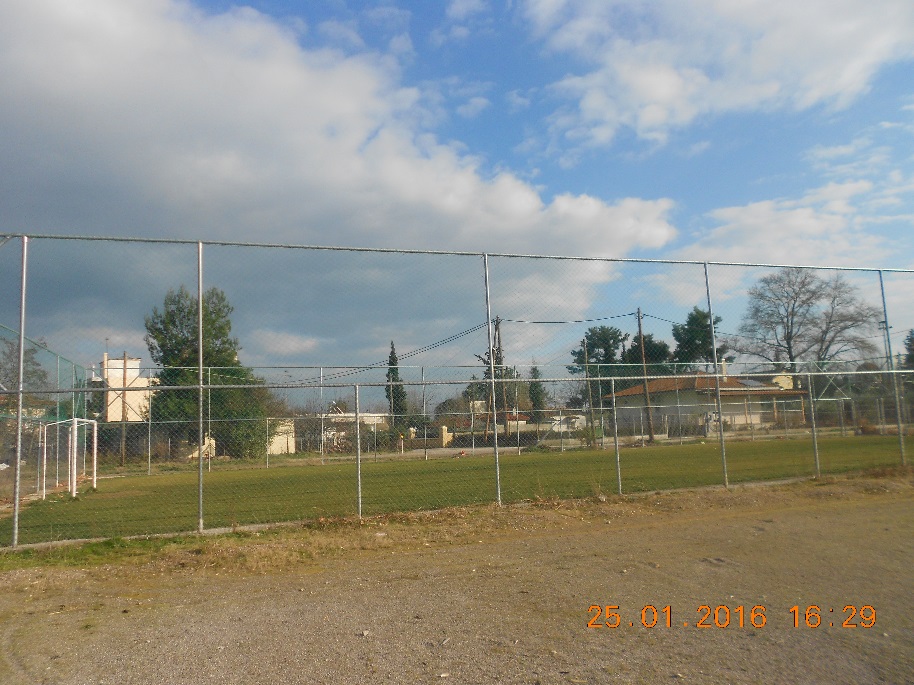 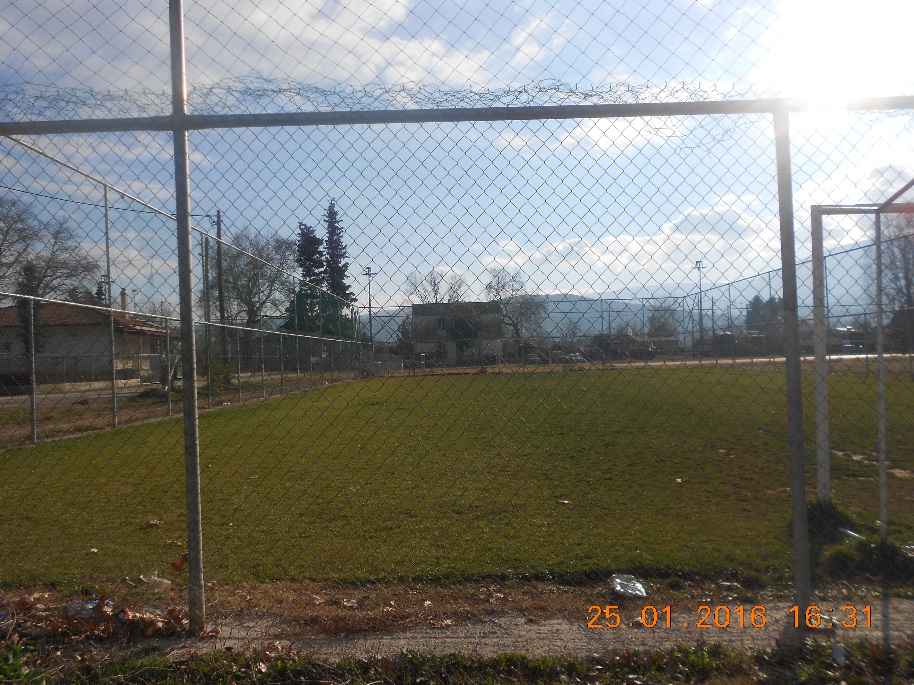 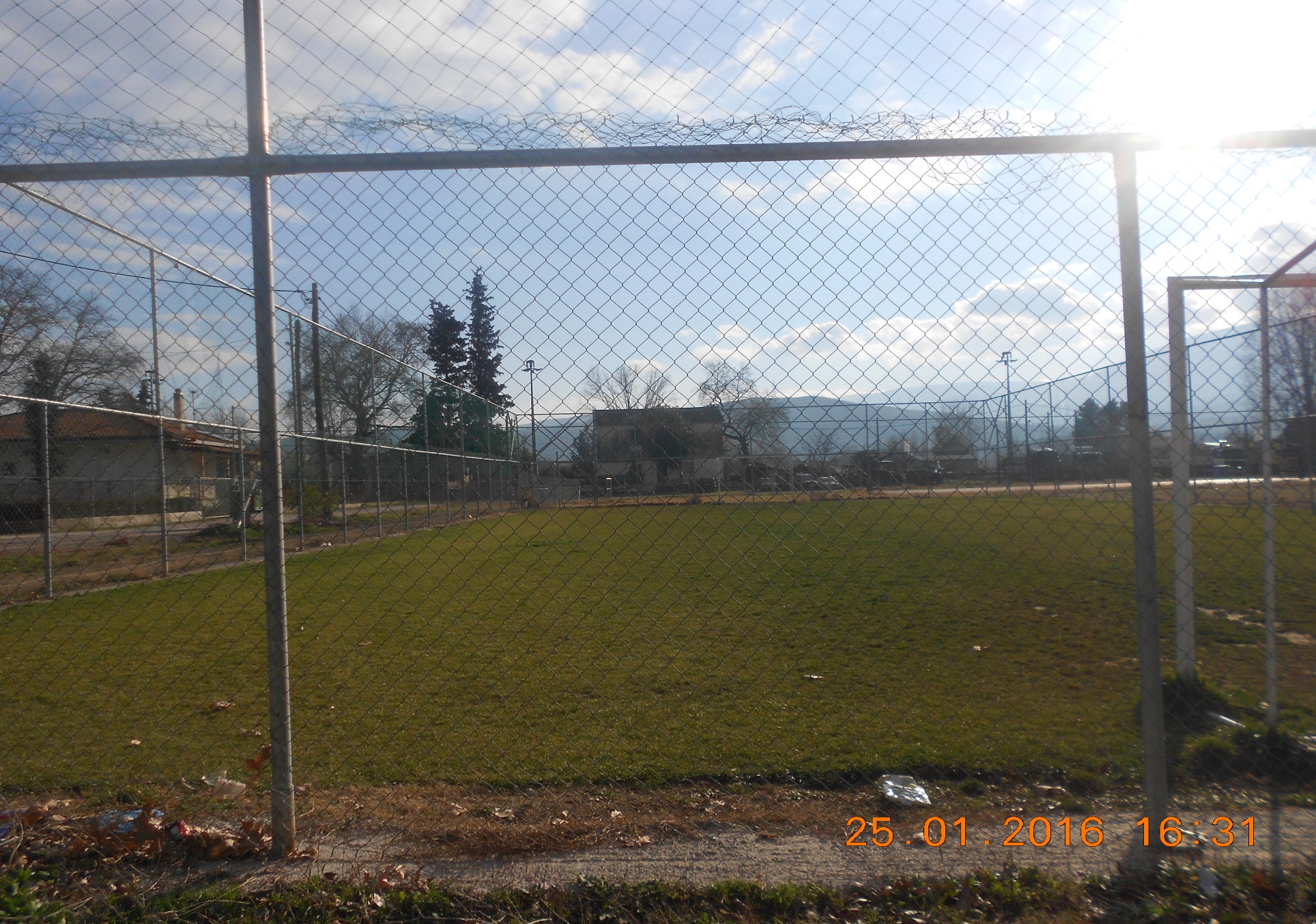 Γήπεδο 5x5: Συνοικισμός Ευρυτάνων - Αλίαρτος
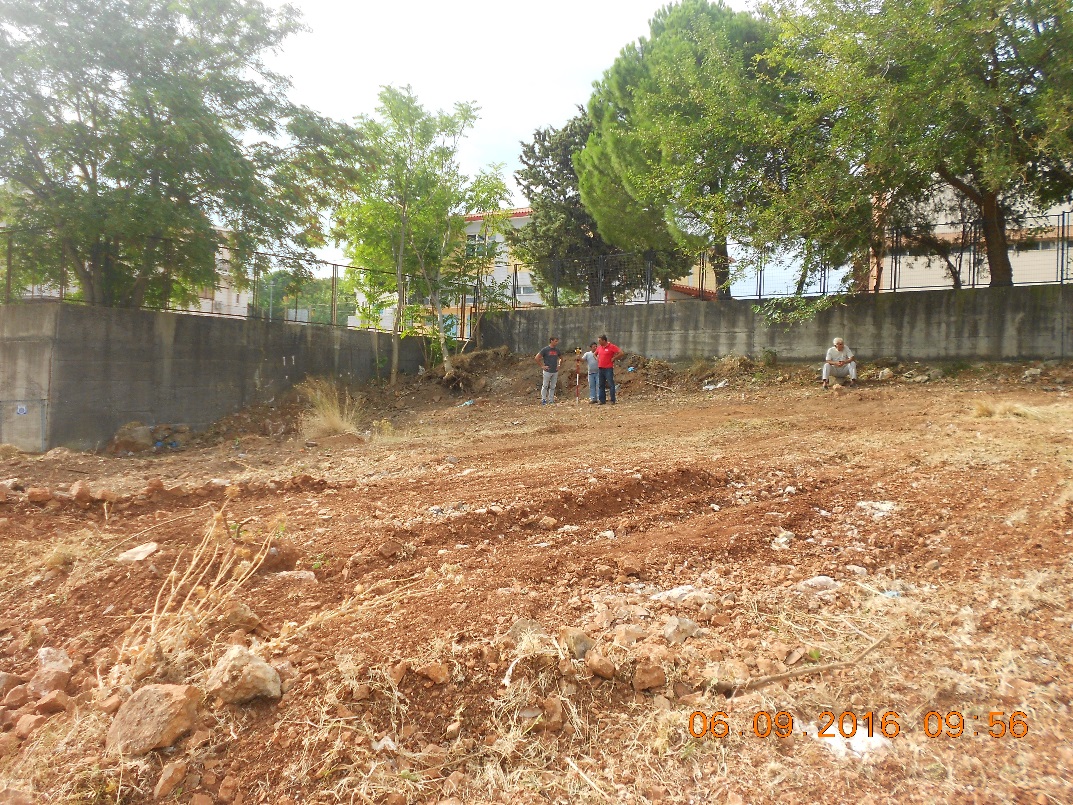 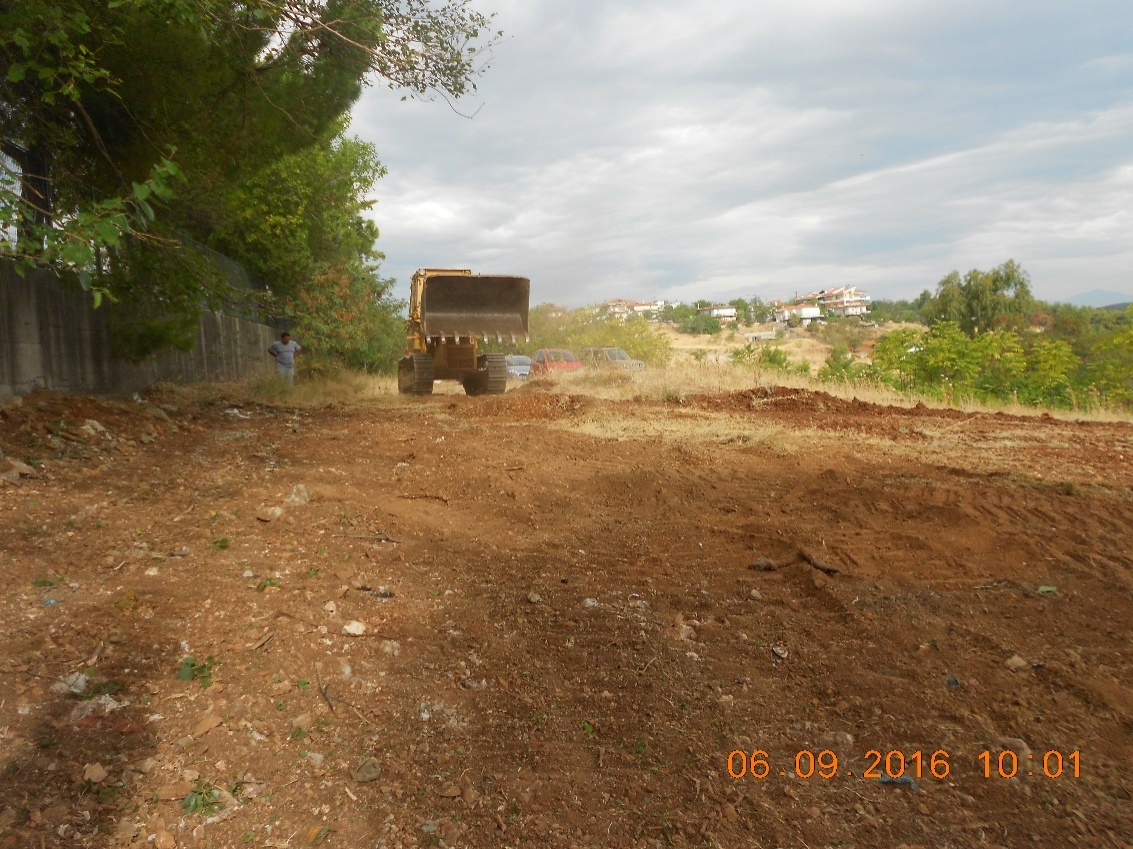 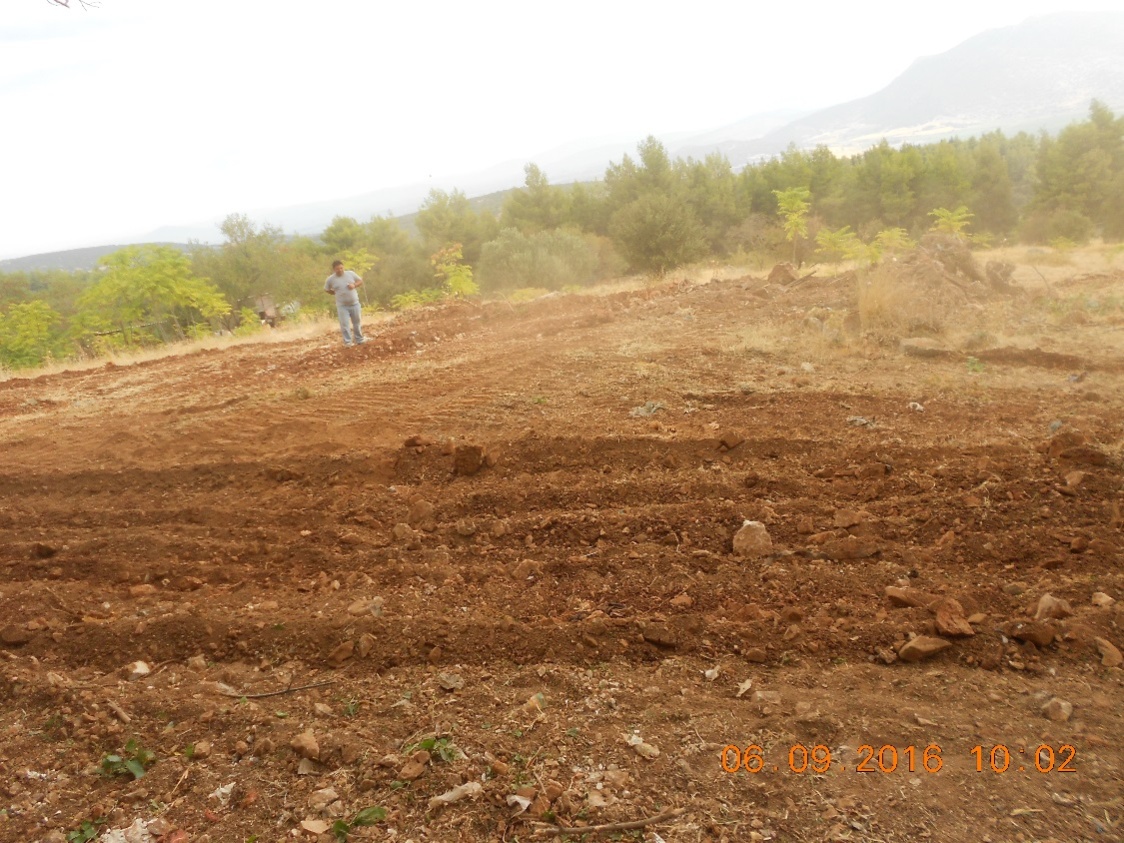 Γήπεδο 5x5 στο Μαυρομμάτι
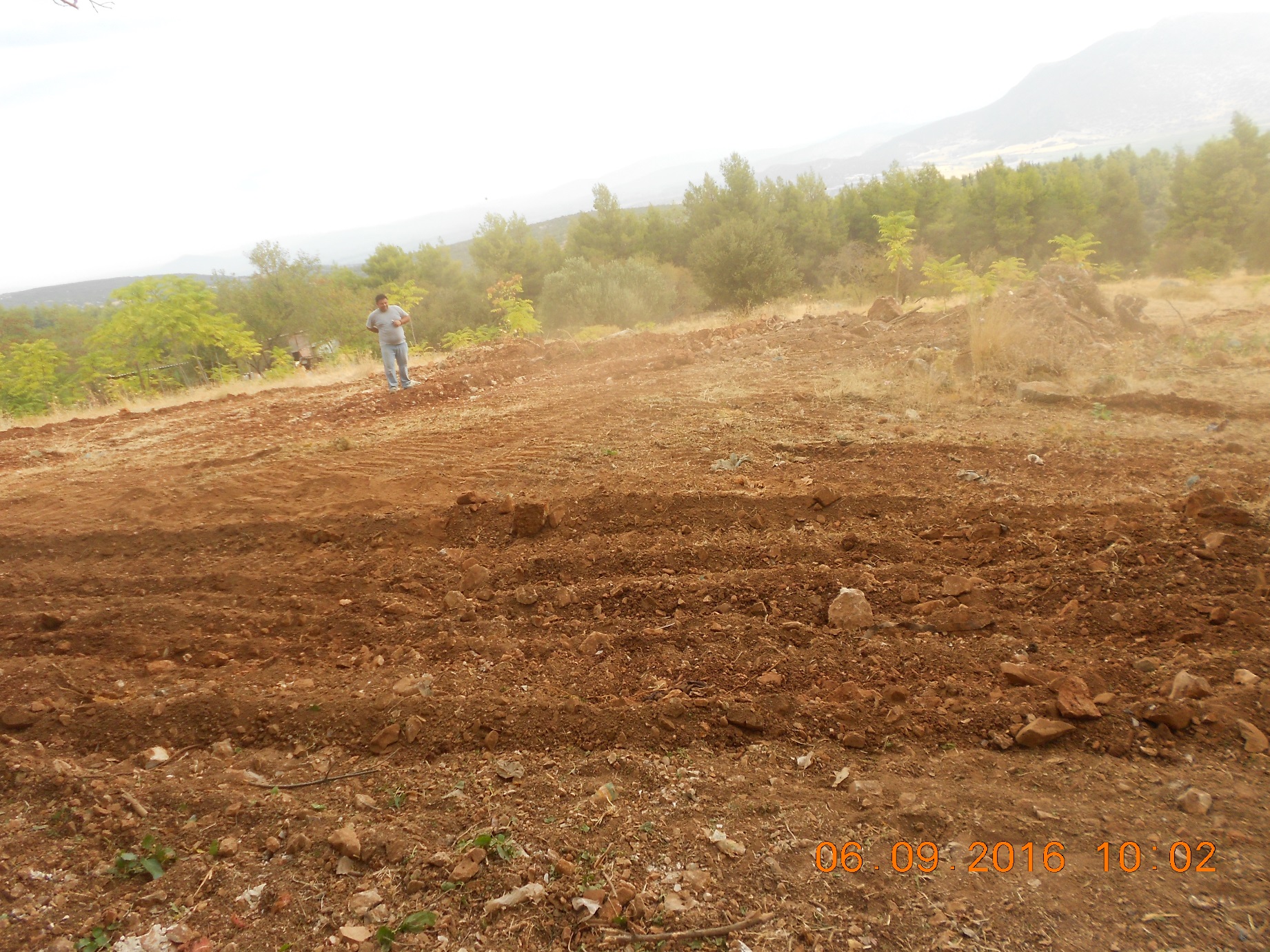 Γήπεδο 5x5στο Μαυρομμάτι
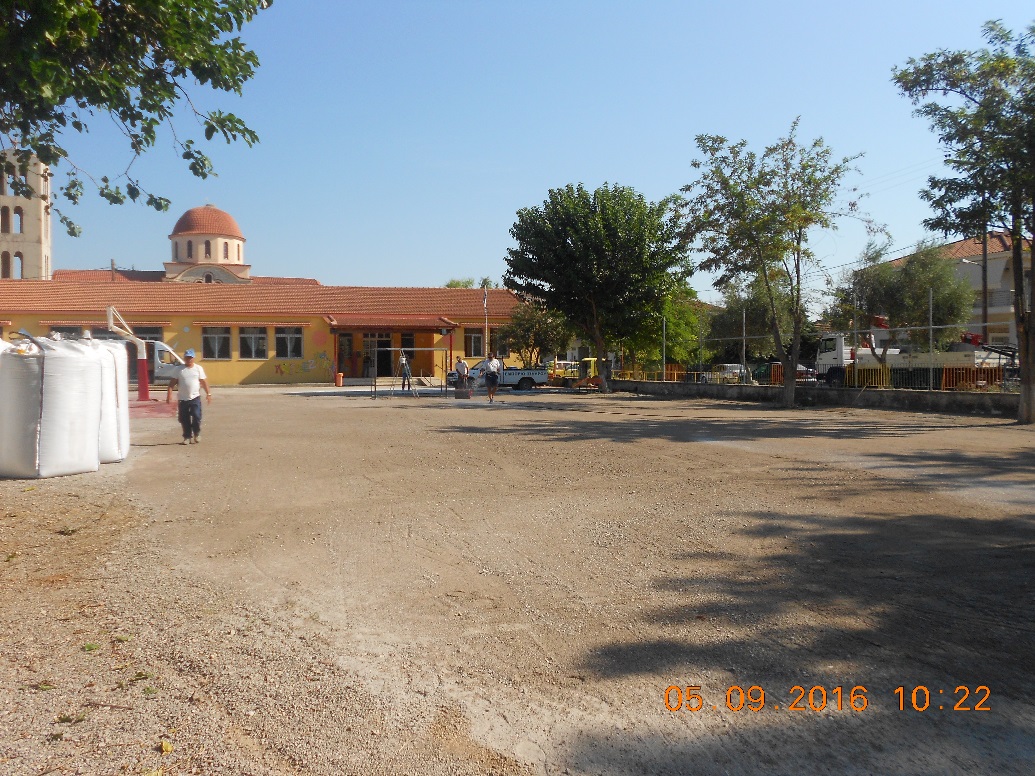 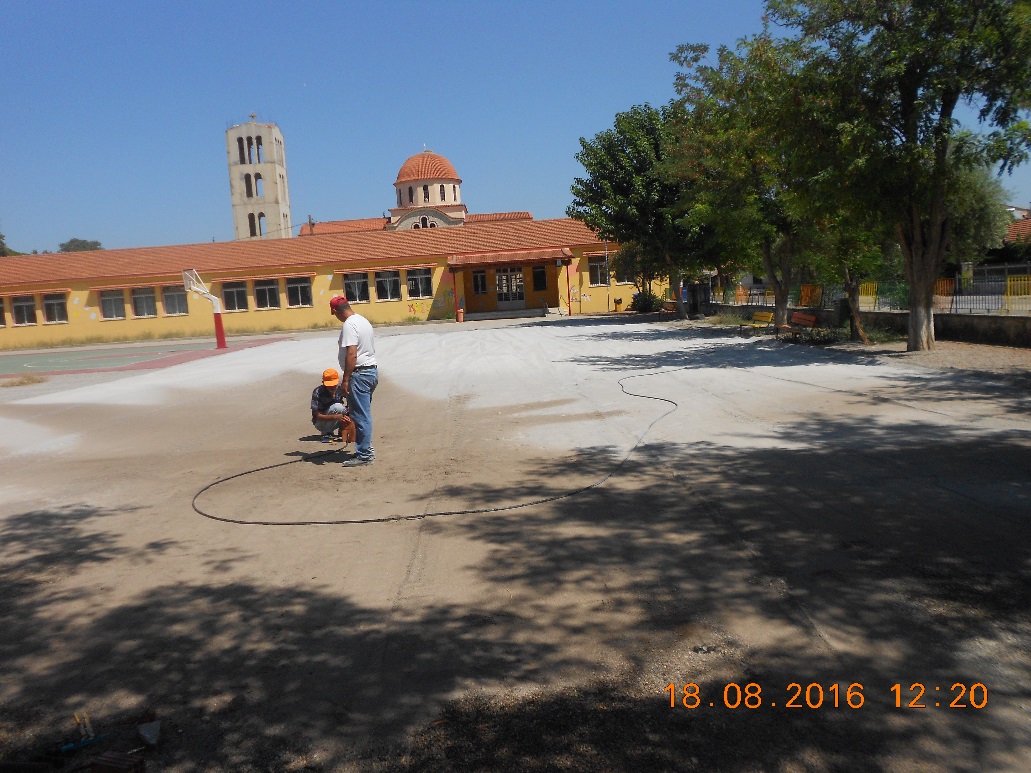 Γήπεδο 5x5 
στο 1ο Δημοτικό Σχολείο Αλιάρτου
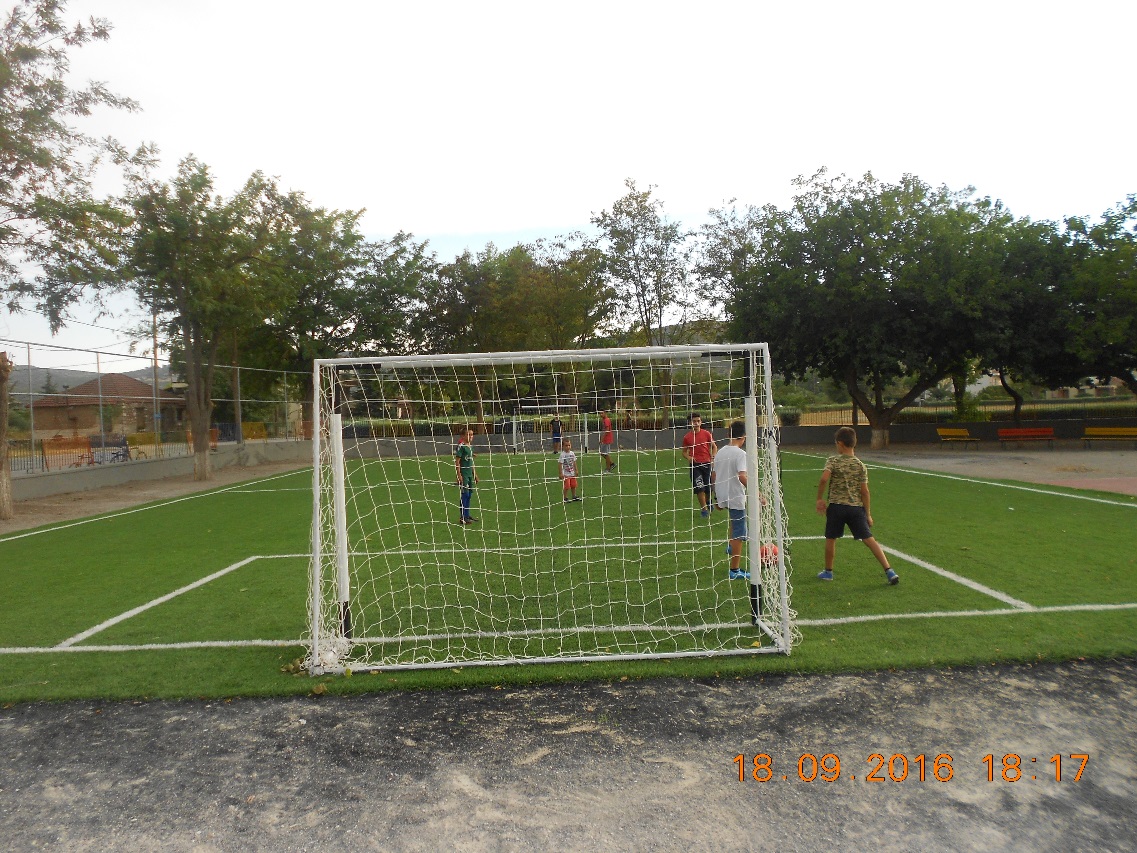 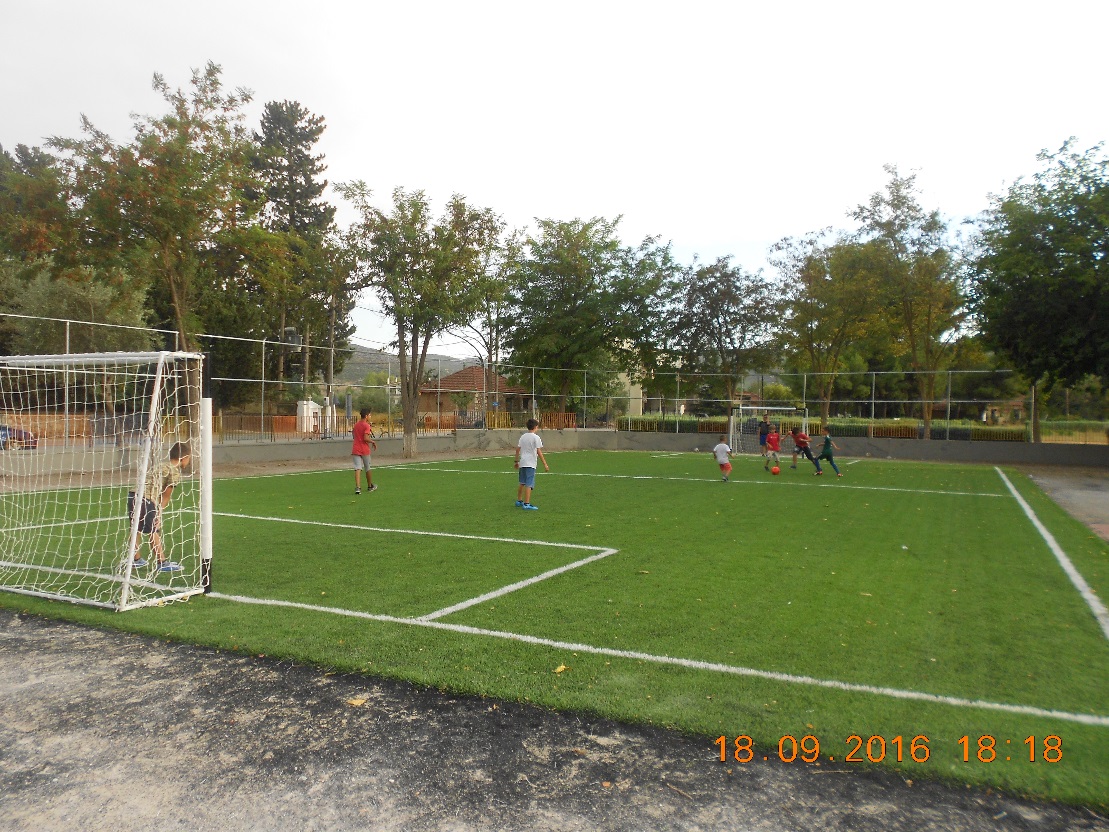 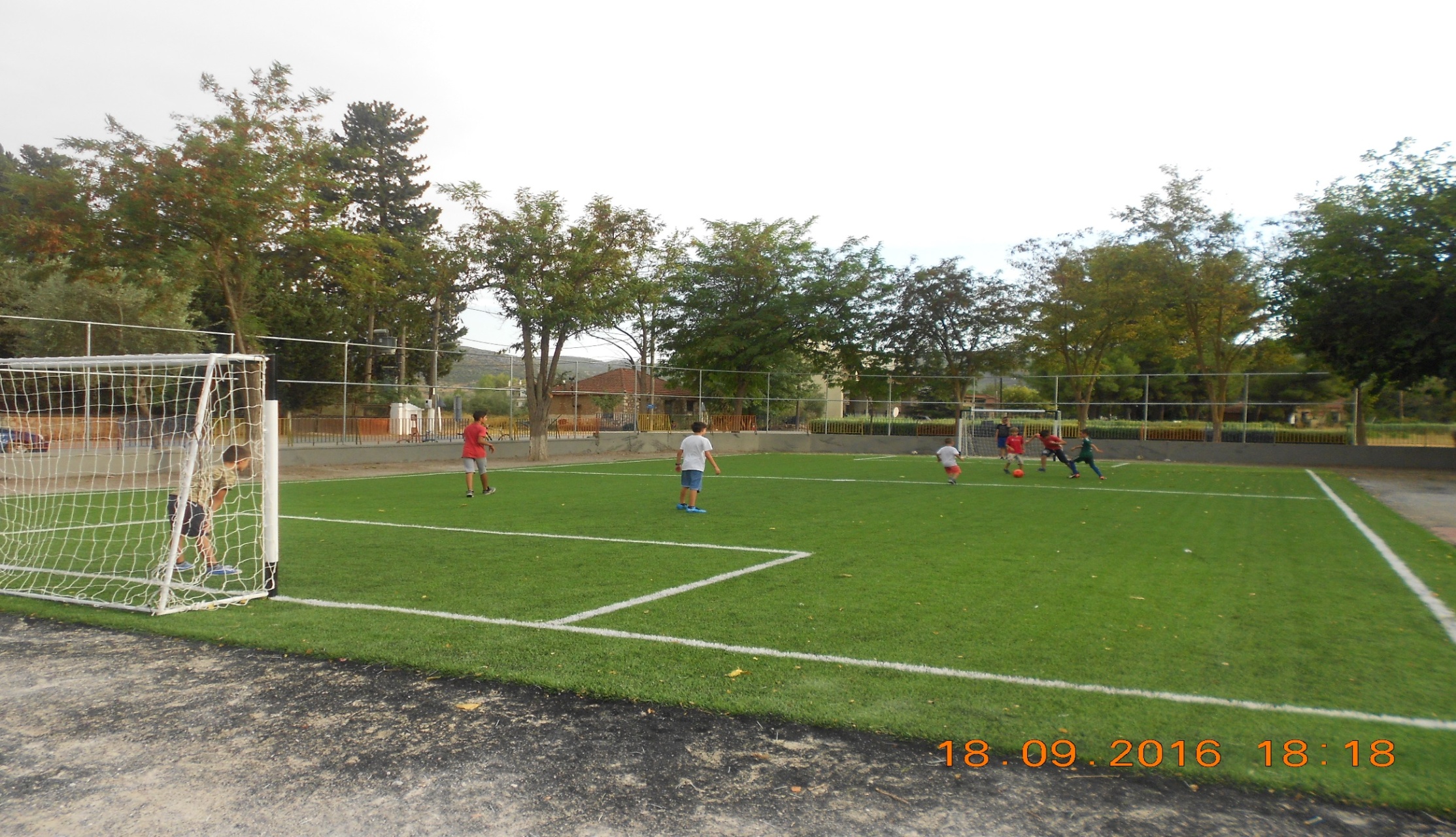 Γήπεδο 5x5 στο 1ο Δημοτικό Σχολείο Αλιάρτου
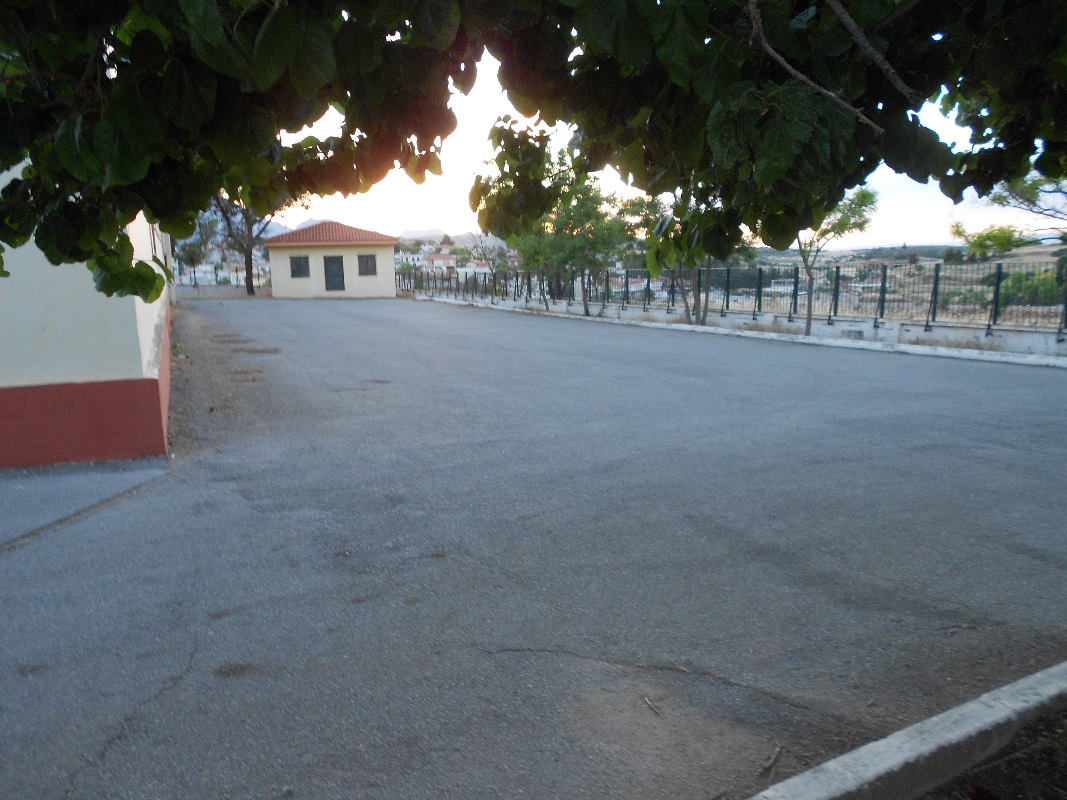 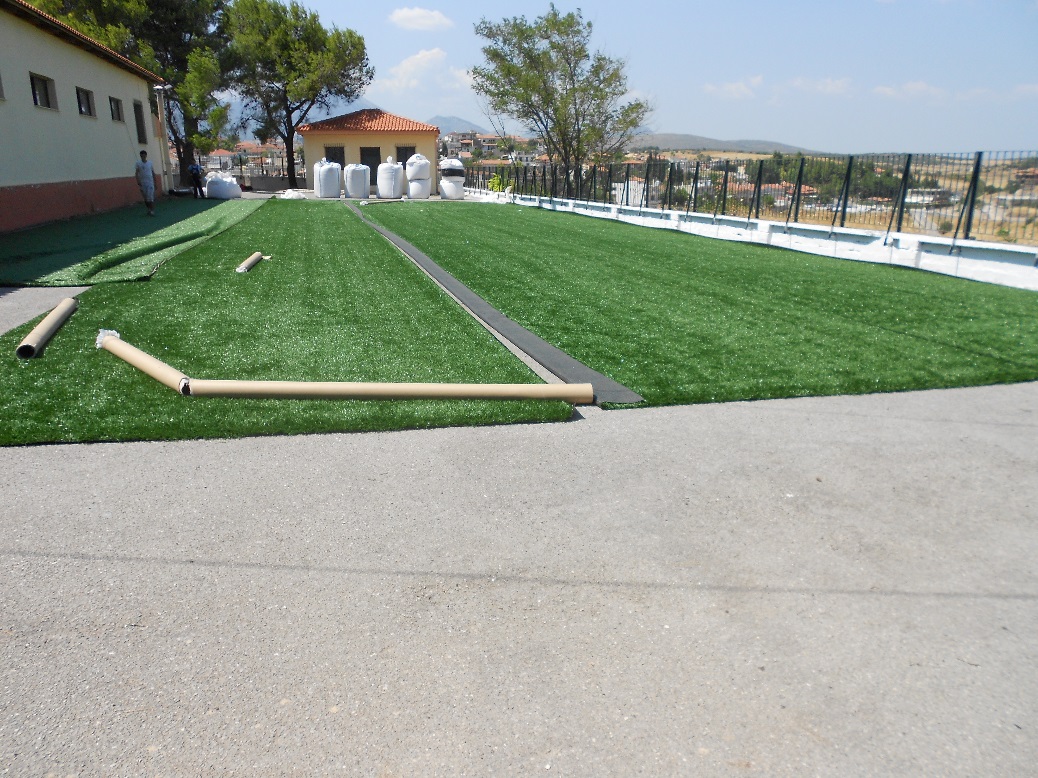 Γήπεδο 5x5 
στο Δημοτικό Σχολείο Λεονταρίου
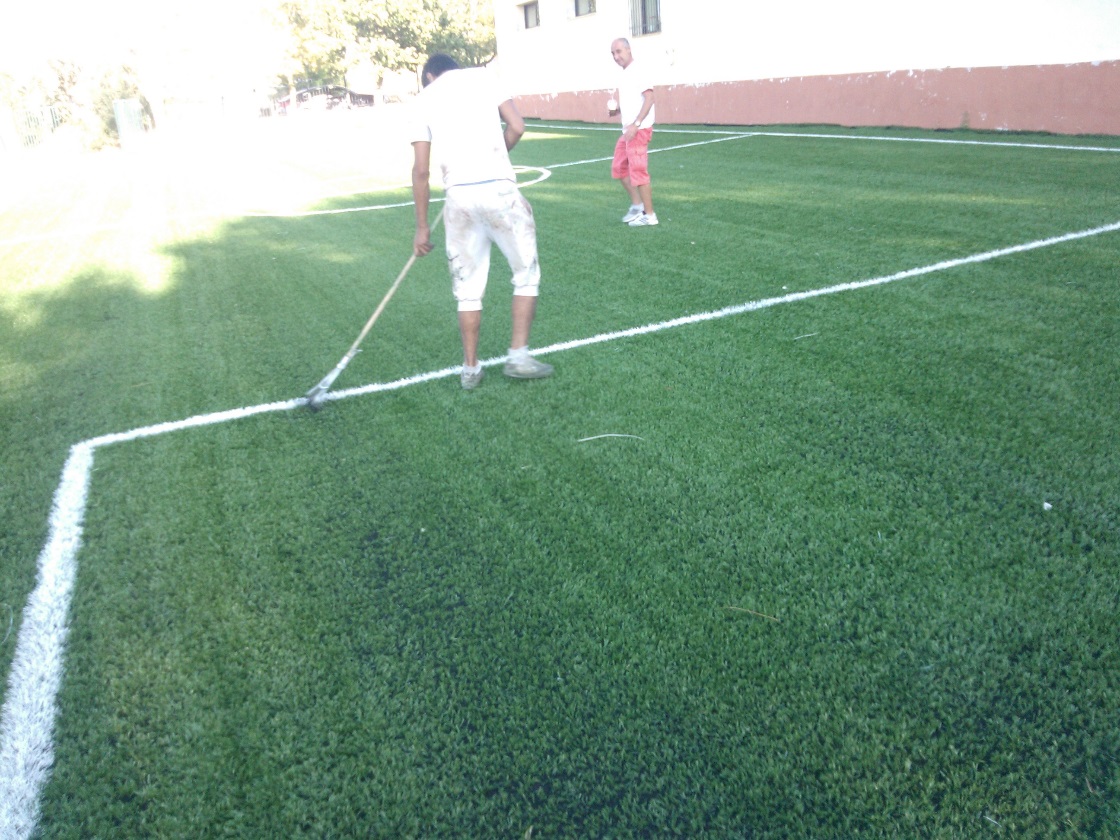 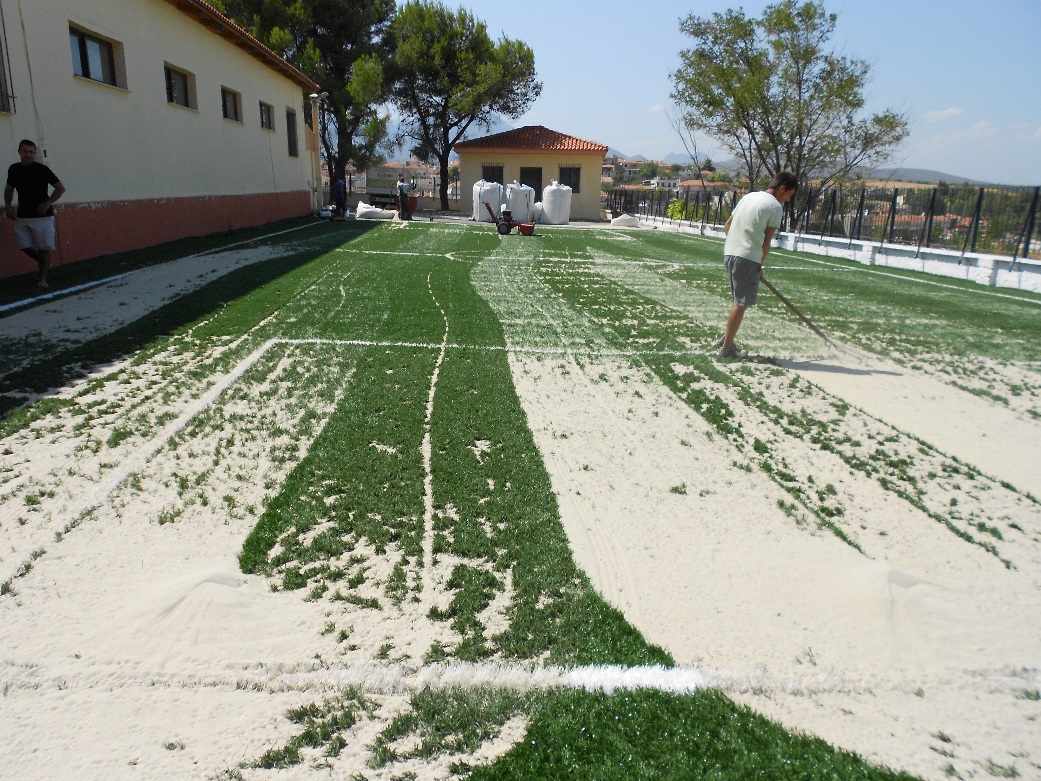 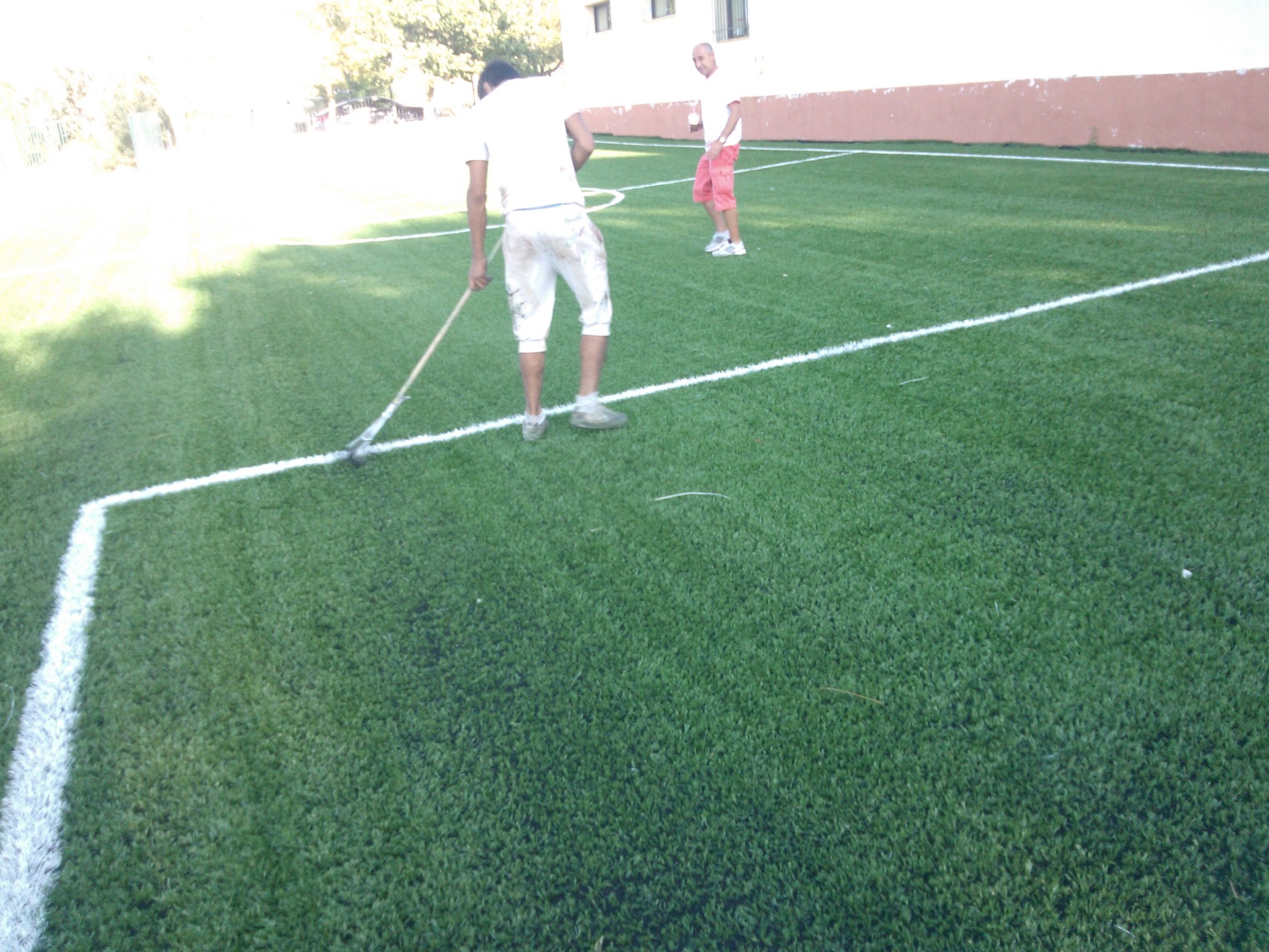 Γήπεδο 5x5στο Δημοτικό Σχολείο Λεονταρίου
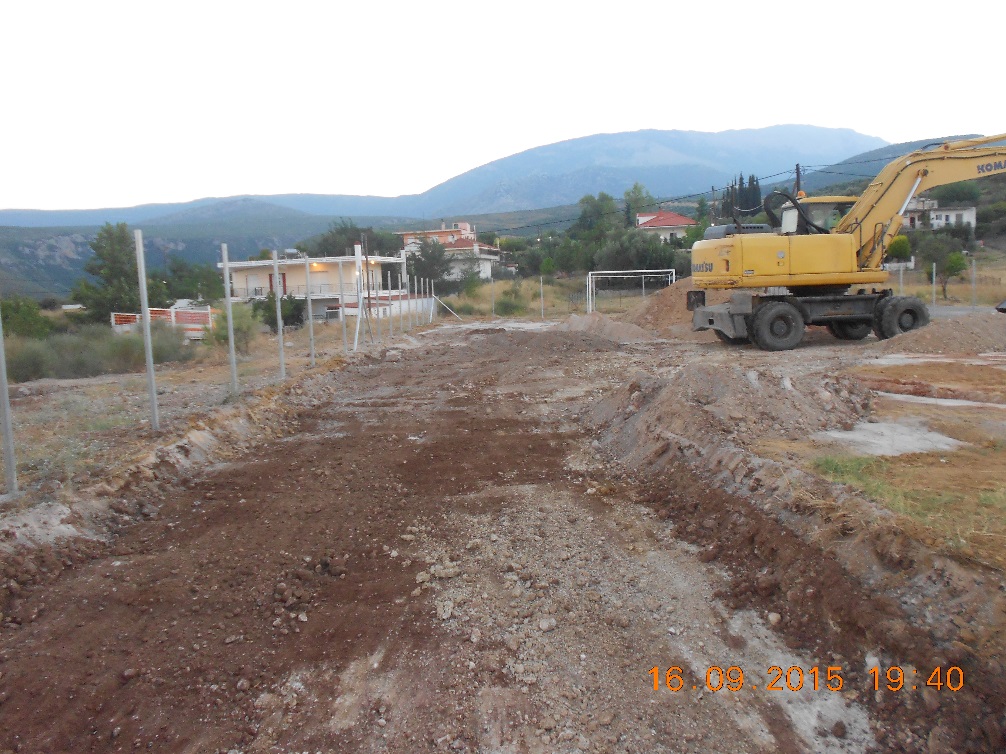 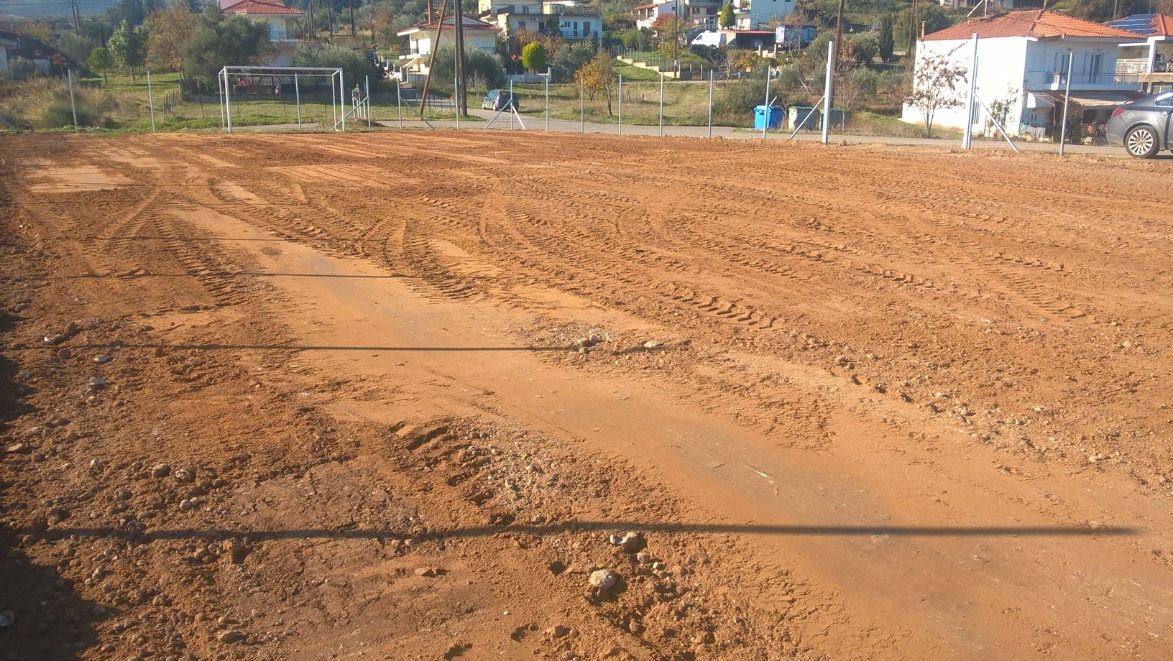 Γήπεδο 5x5 
στον Οικισμό Μαζίου
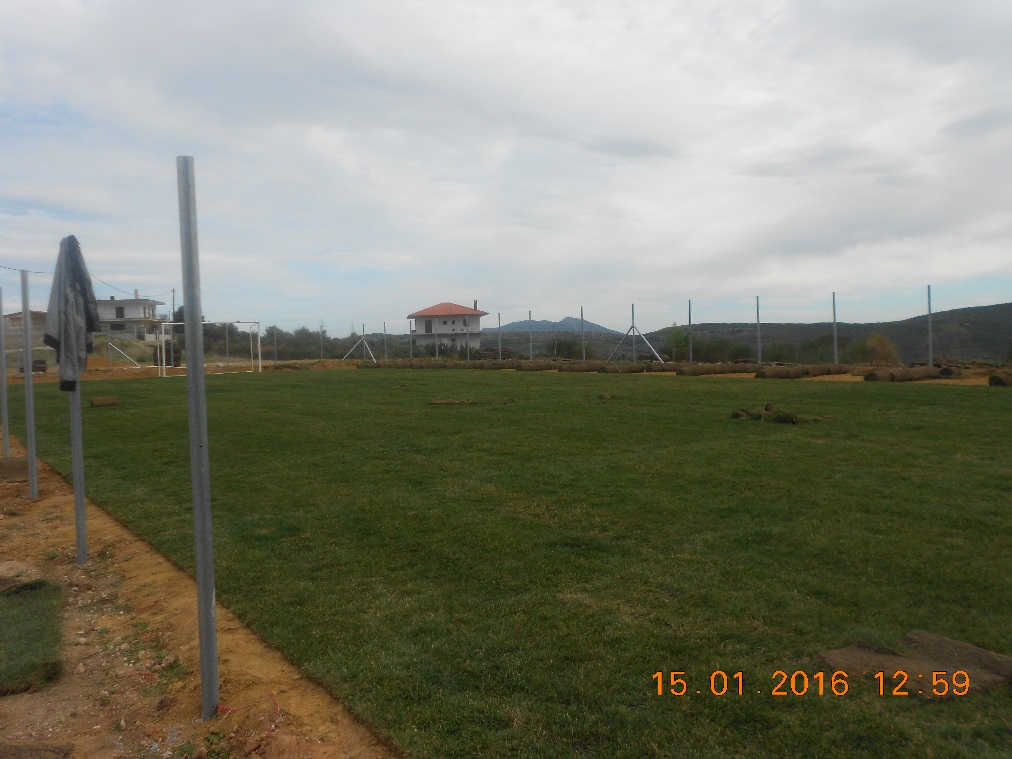 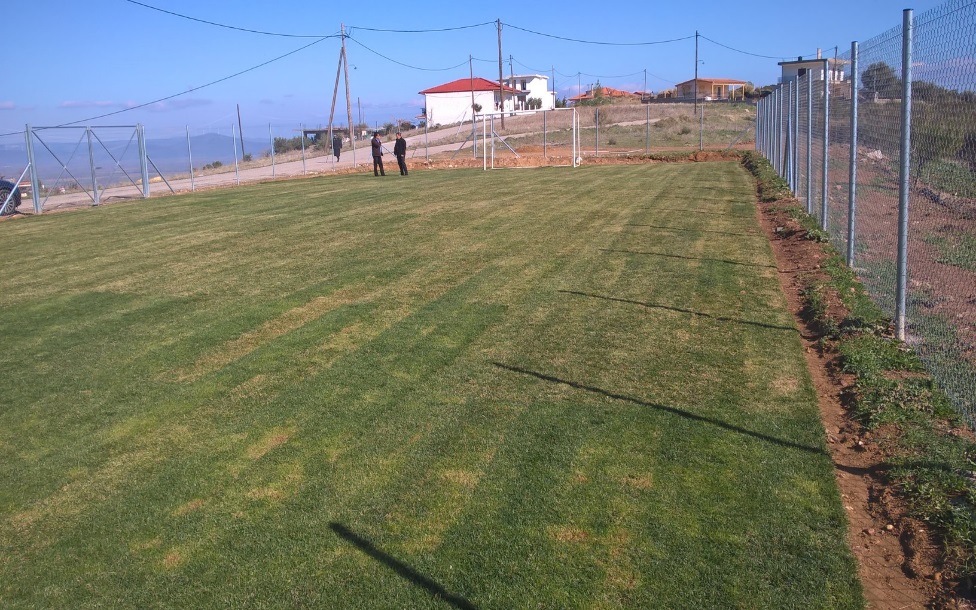 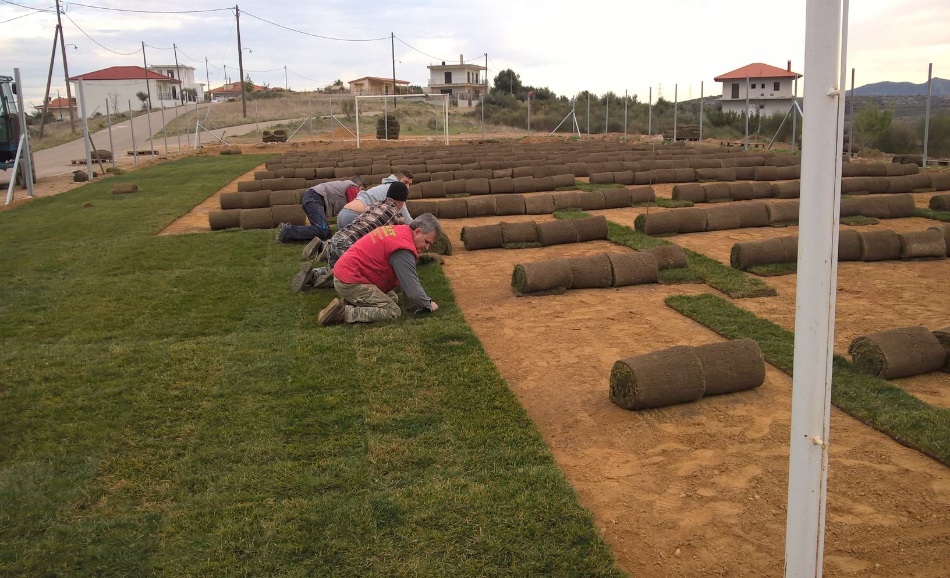 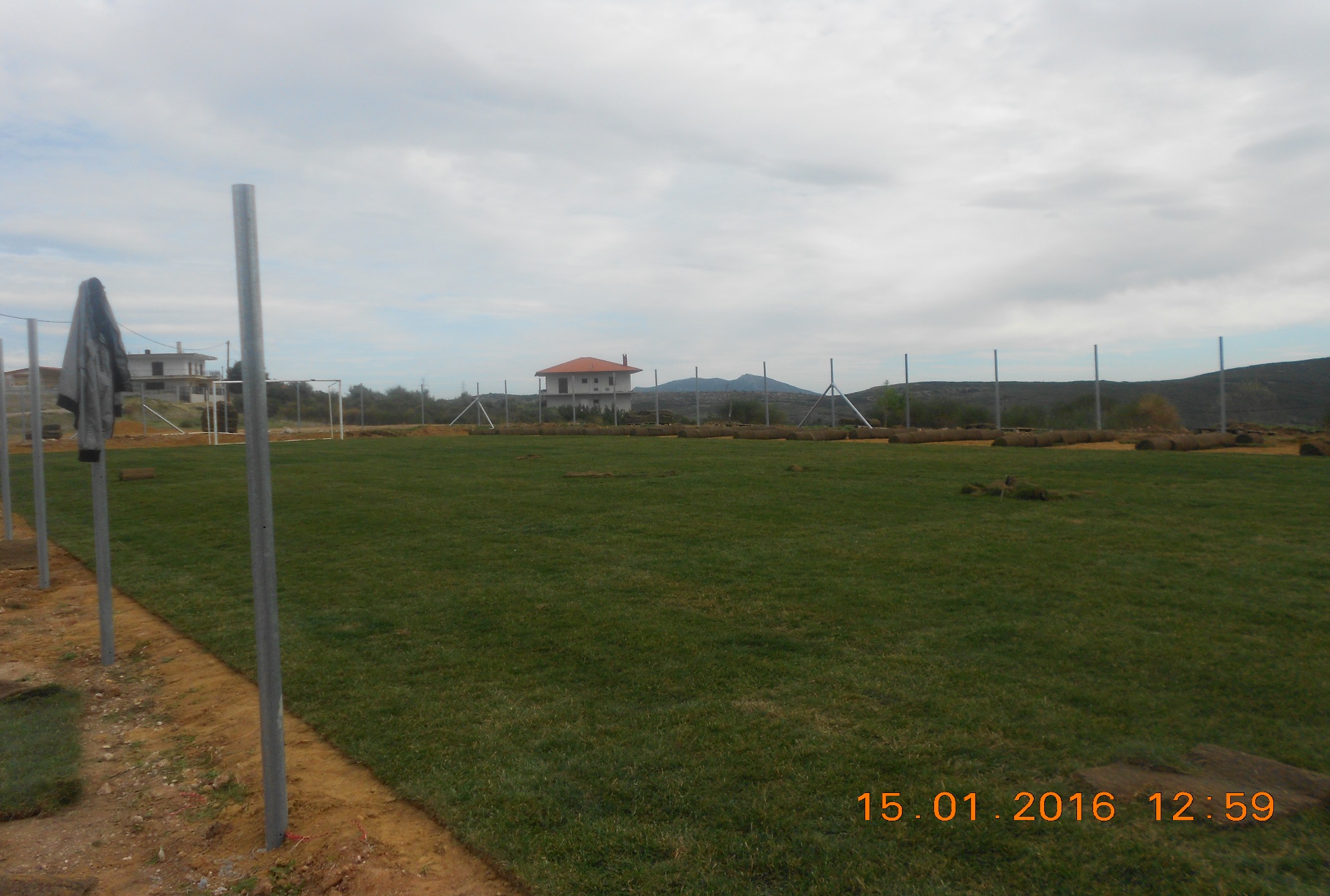 Γήπεδο 5x5: Οικισμός Μαζίου
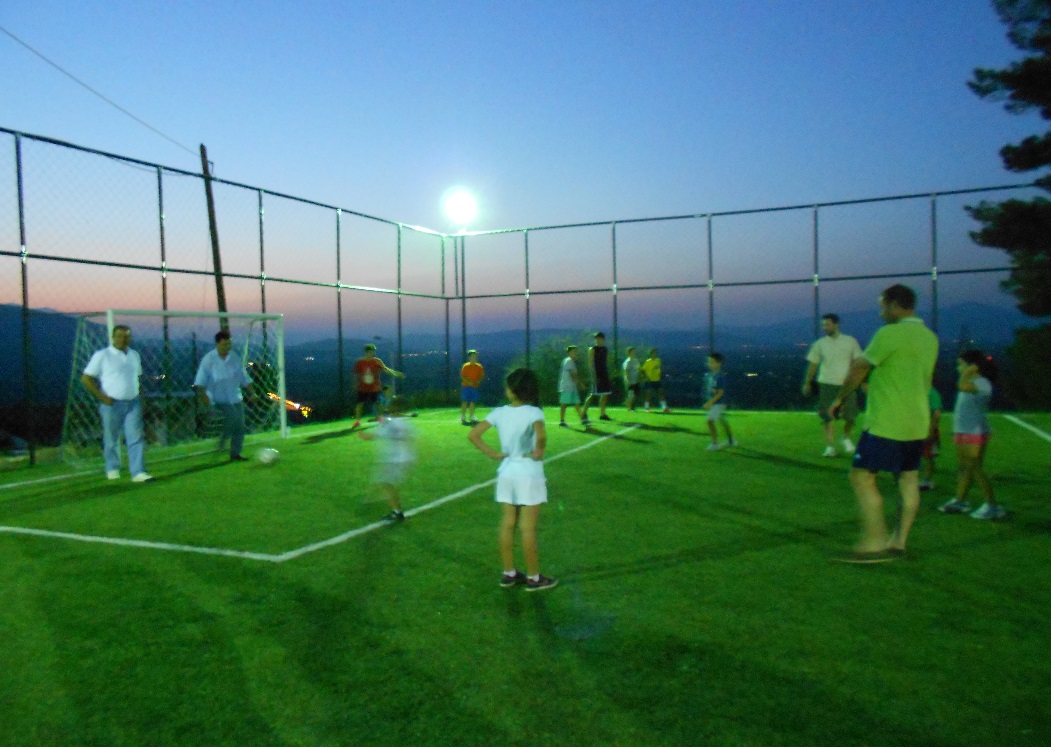 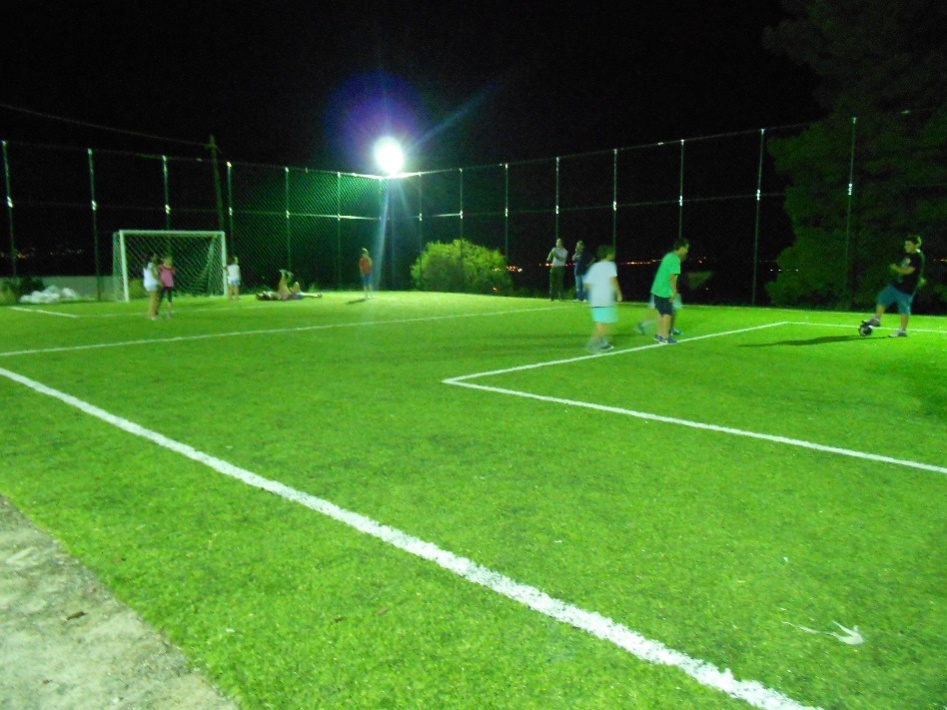 Γήπεδο 5x5 
στο Δημοτικό Σχολείο Σωληναρίου
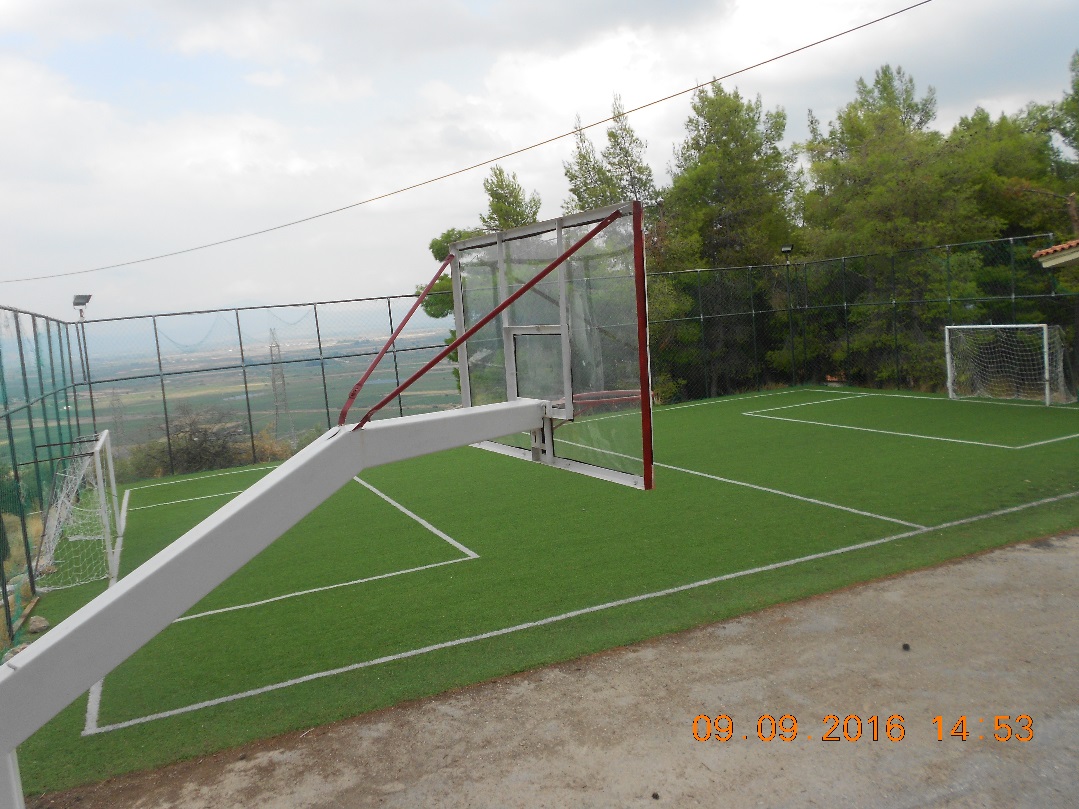 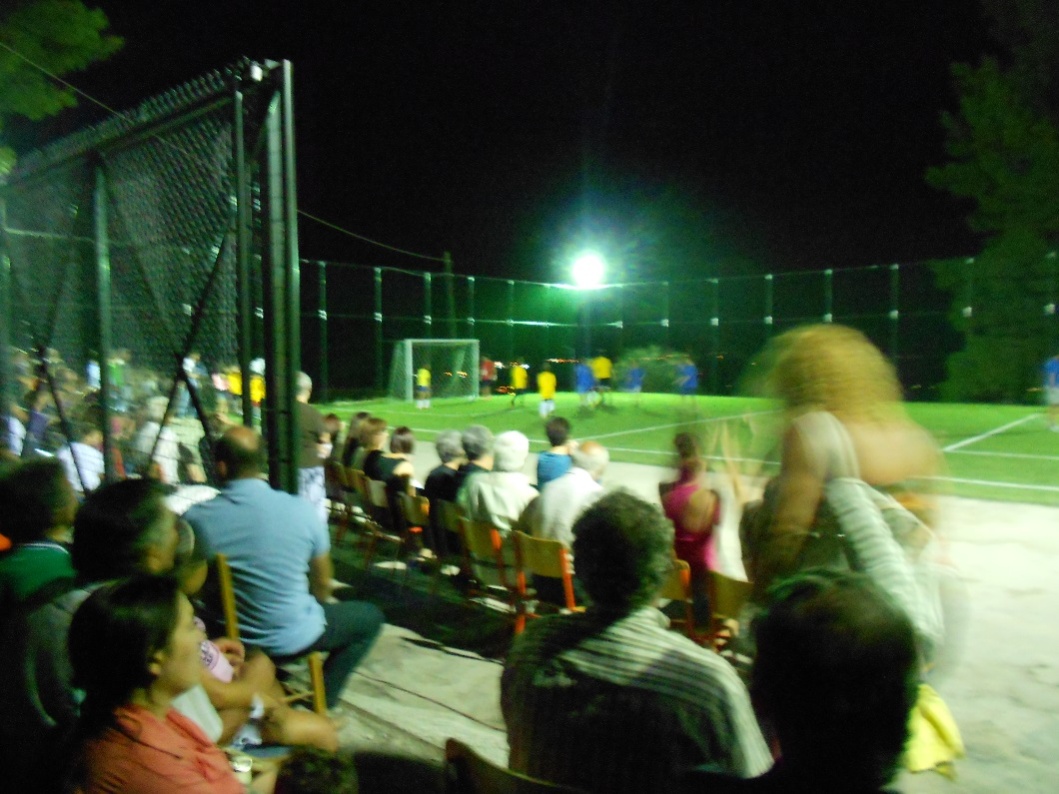 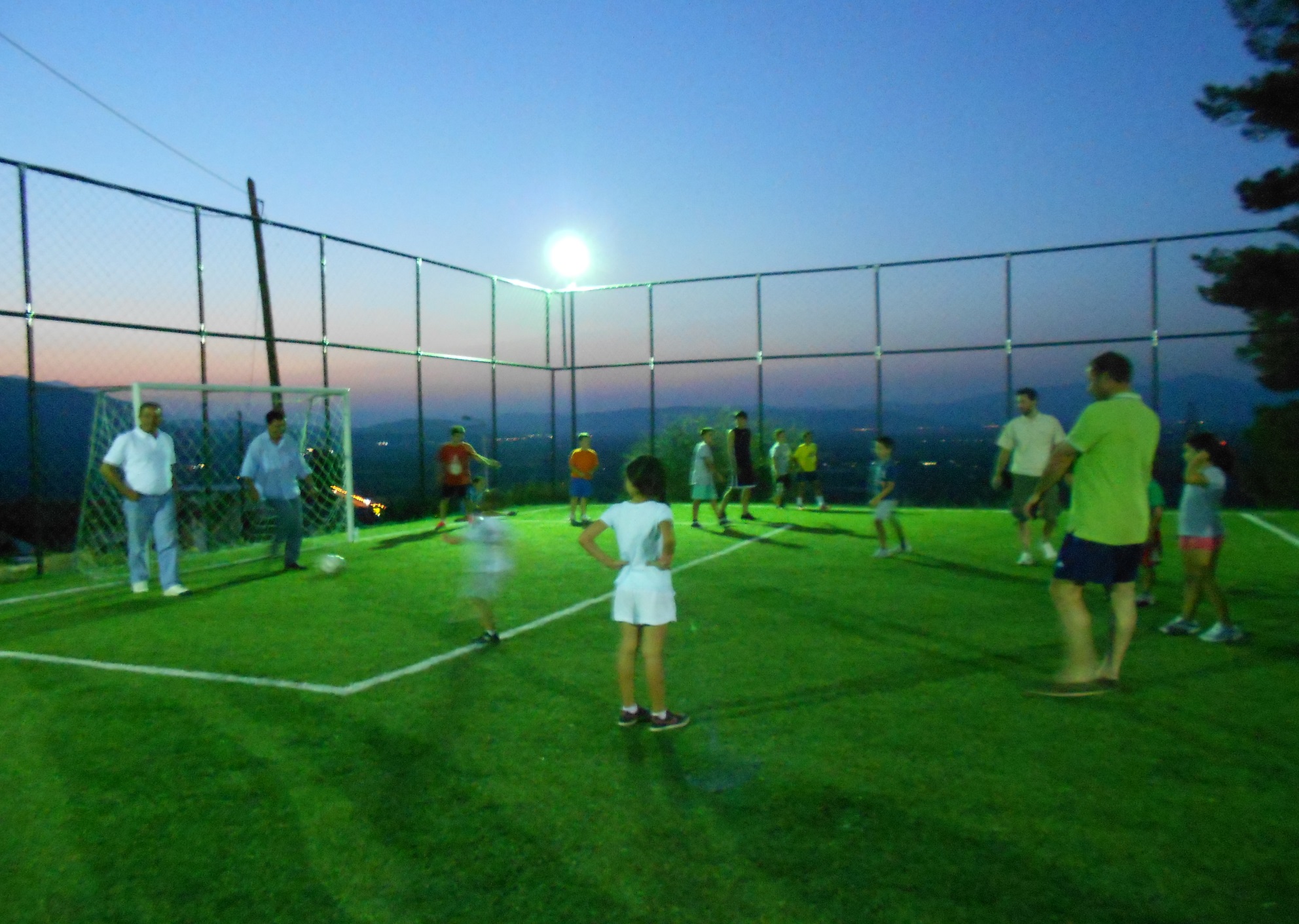 Γήπεδο 5x5 στο Δημοτικό Σχολείο Σωληναρίου
Δημοτικό Στάδιο
 Θεσπιέων
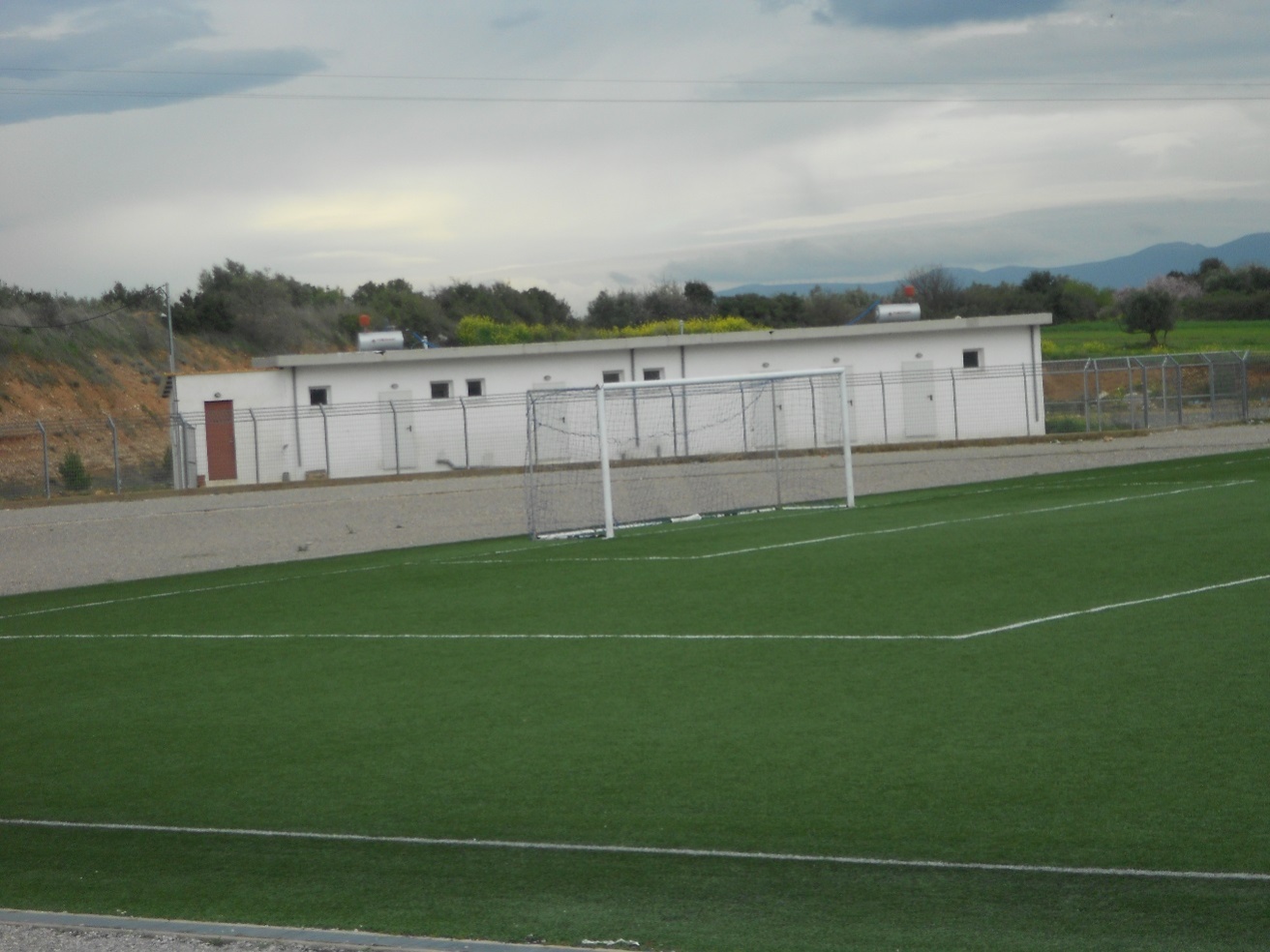 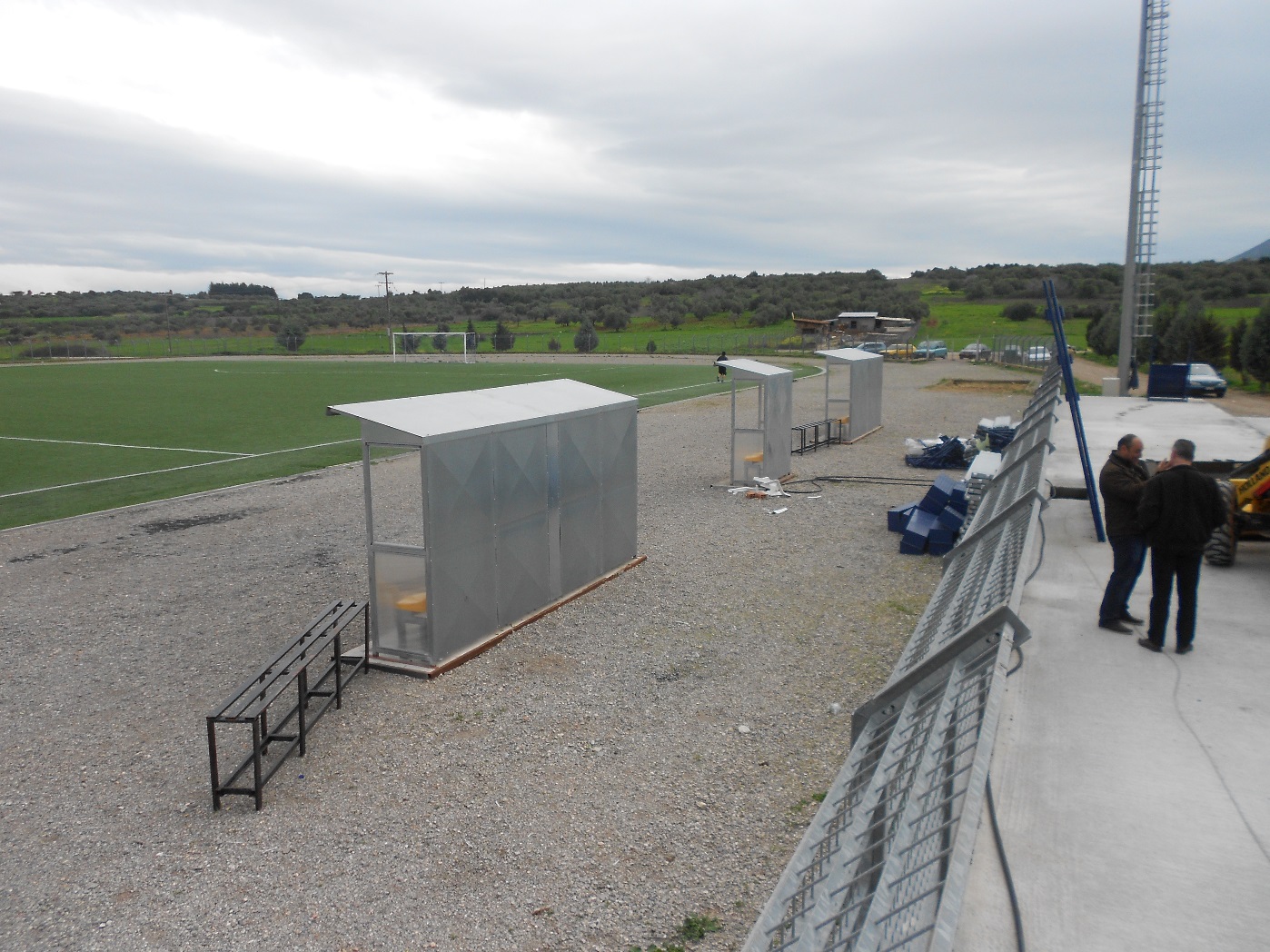 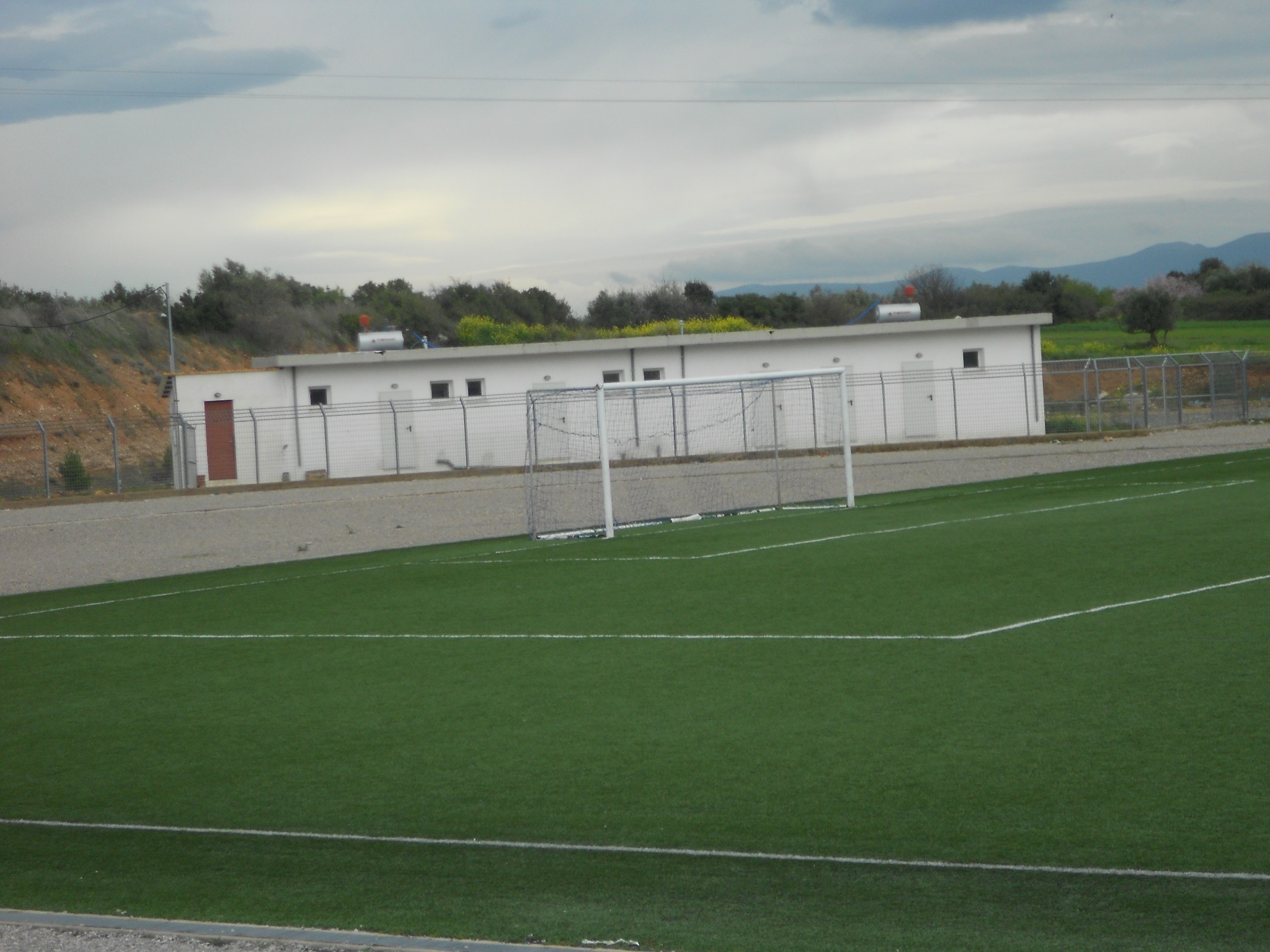 Αποδυτήρια – Πάγκοι Δημοτικού Σταδίου Θεσπιέων
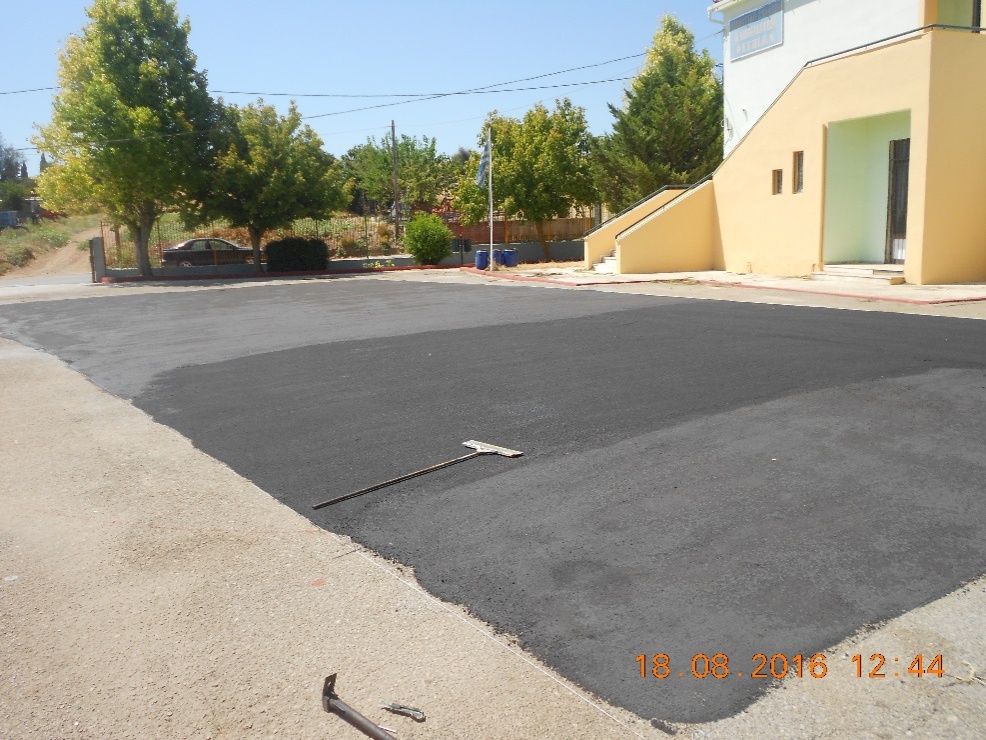 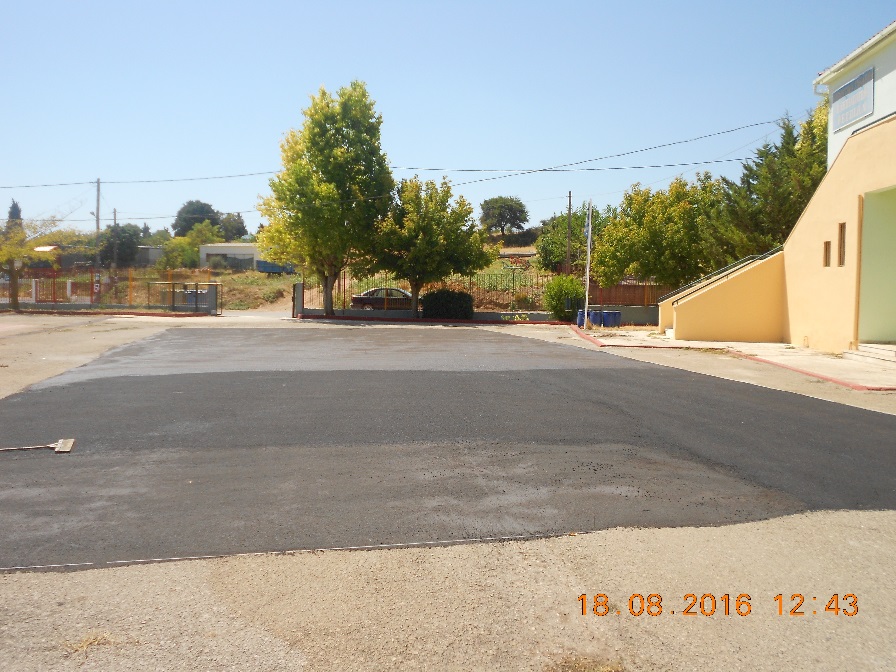 Γήπεδο Βόλεϊ 
στο Δημοτικό Σχολείο Θεσπιέων
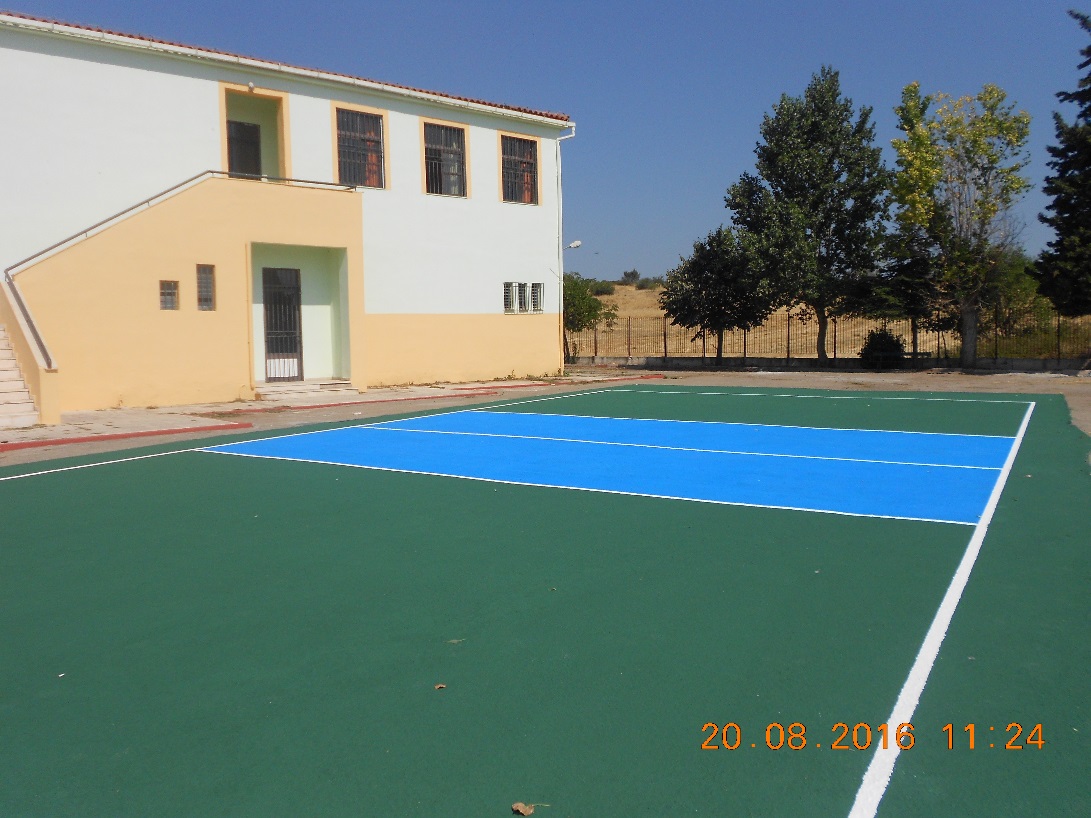 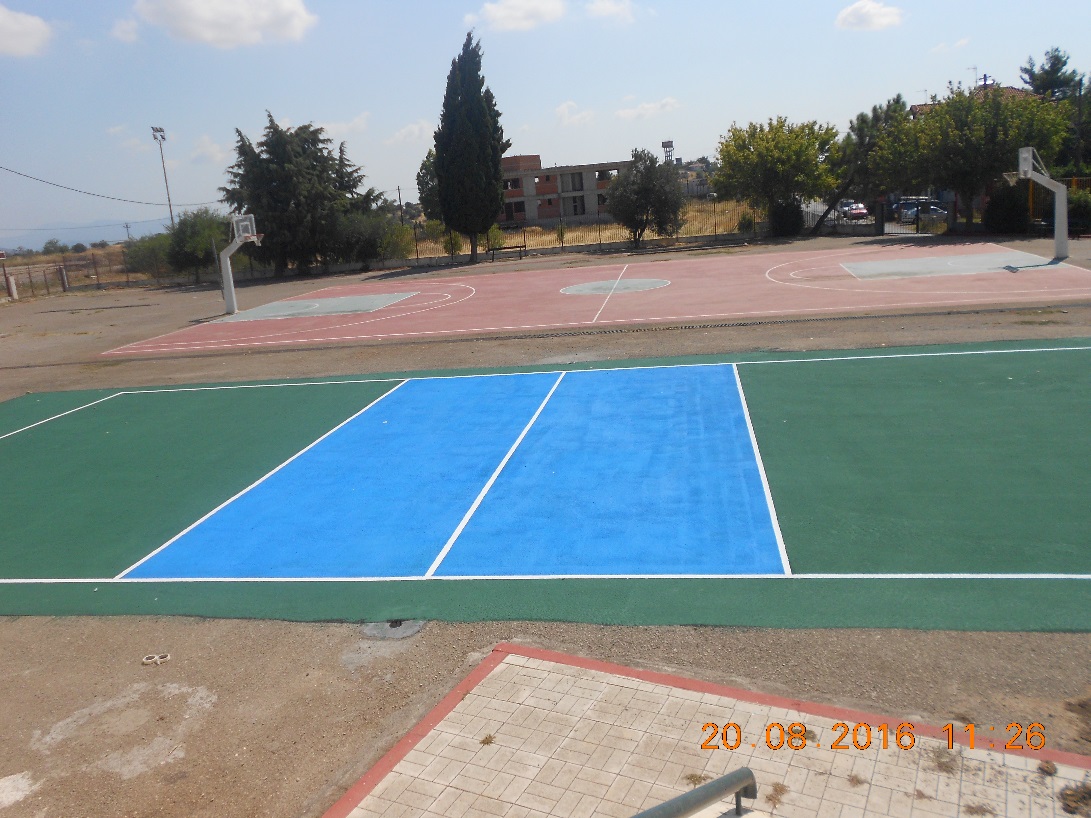 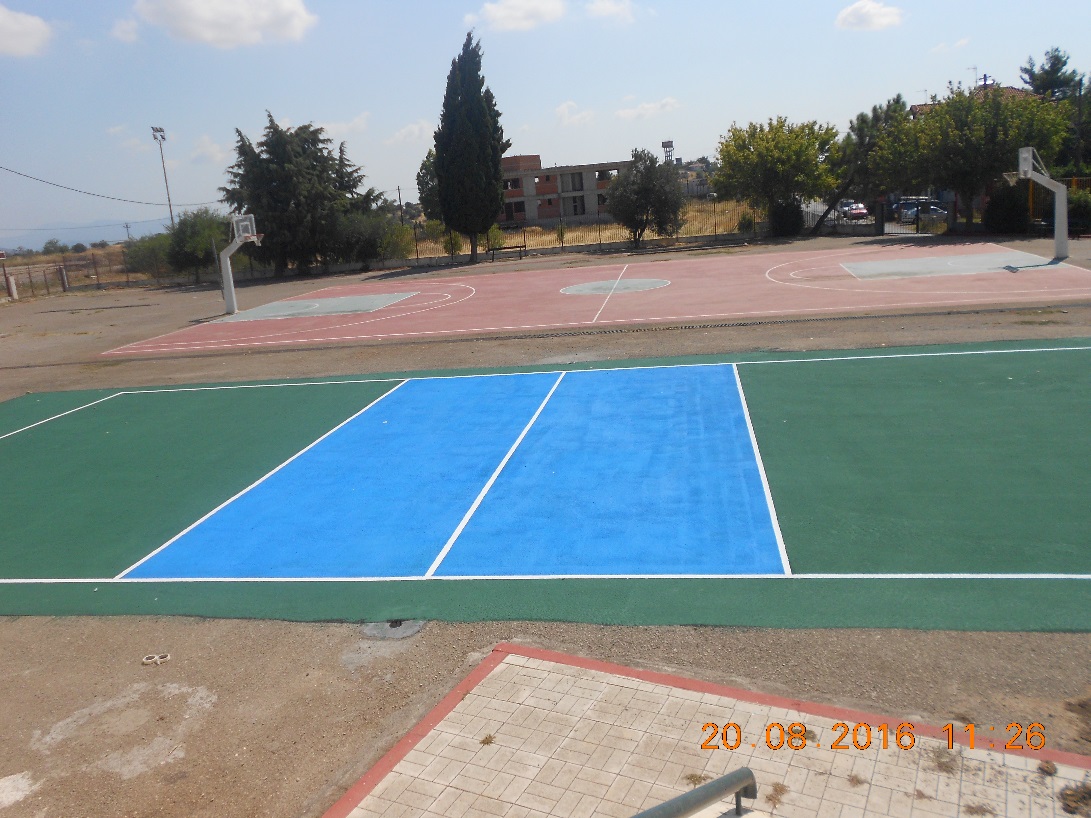 Γήπεδο Βόλεϊ στο Δημοτικό Σχολείο Θεσπιέων
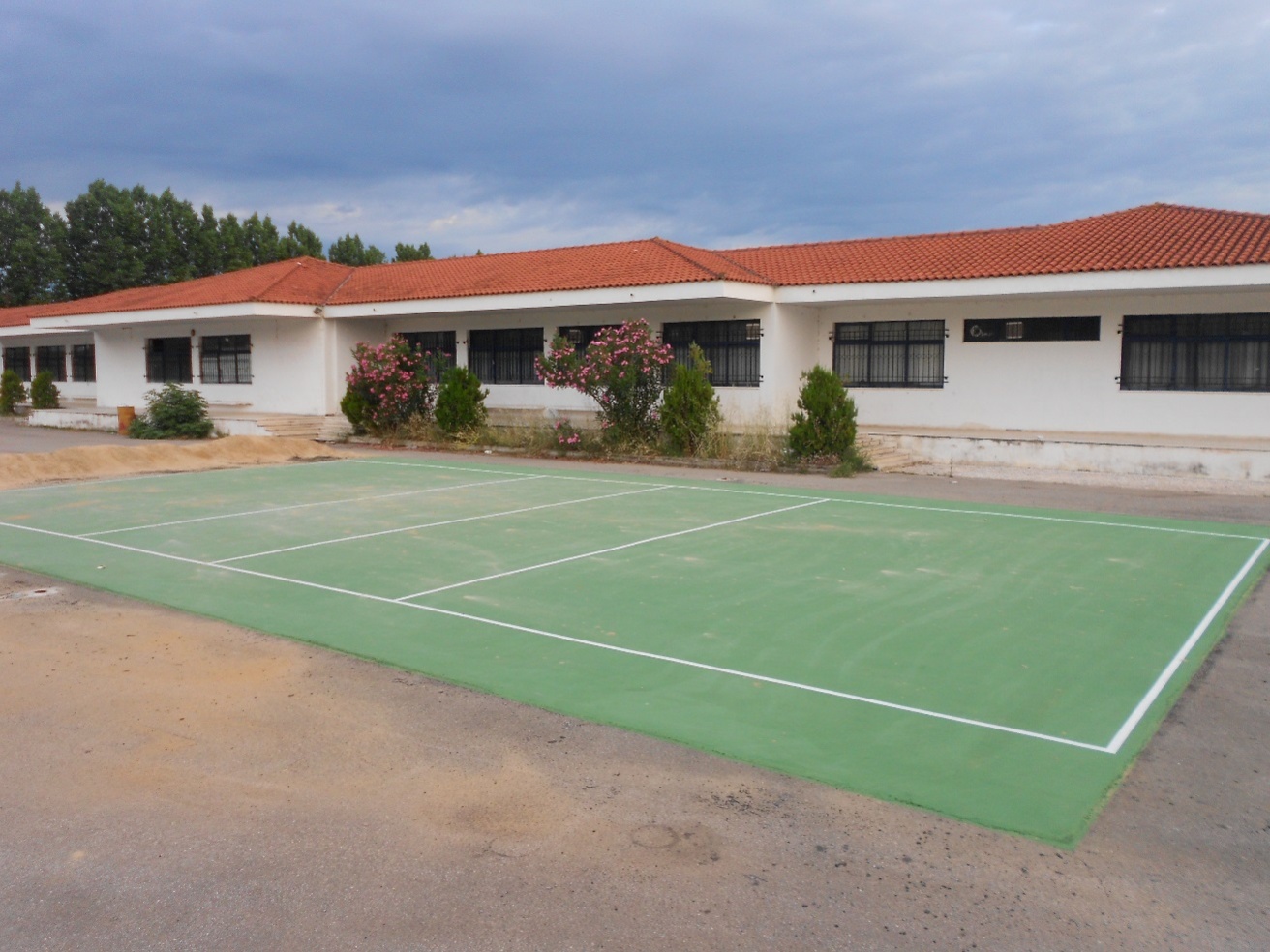 Γήπεδο Βόλεϊ 
στο Λυκείου Αλιάρτου
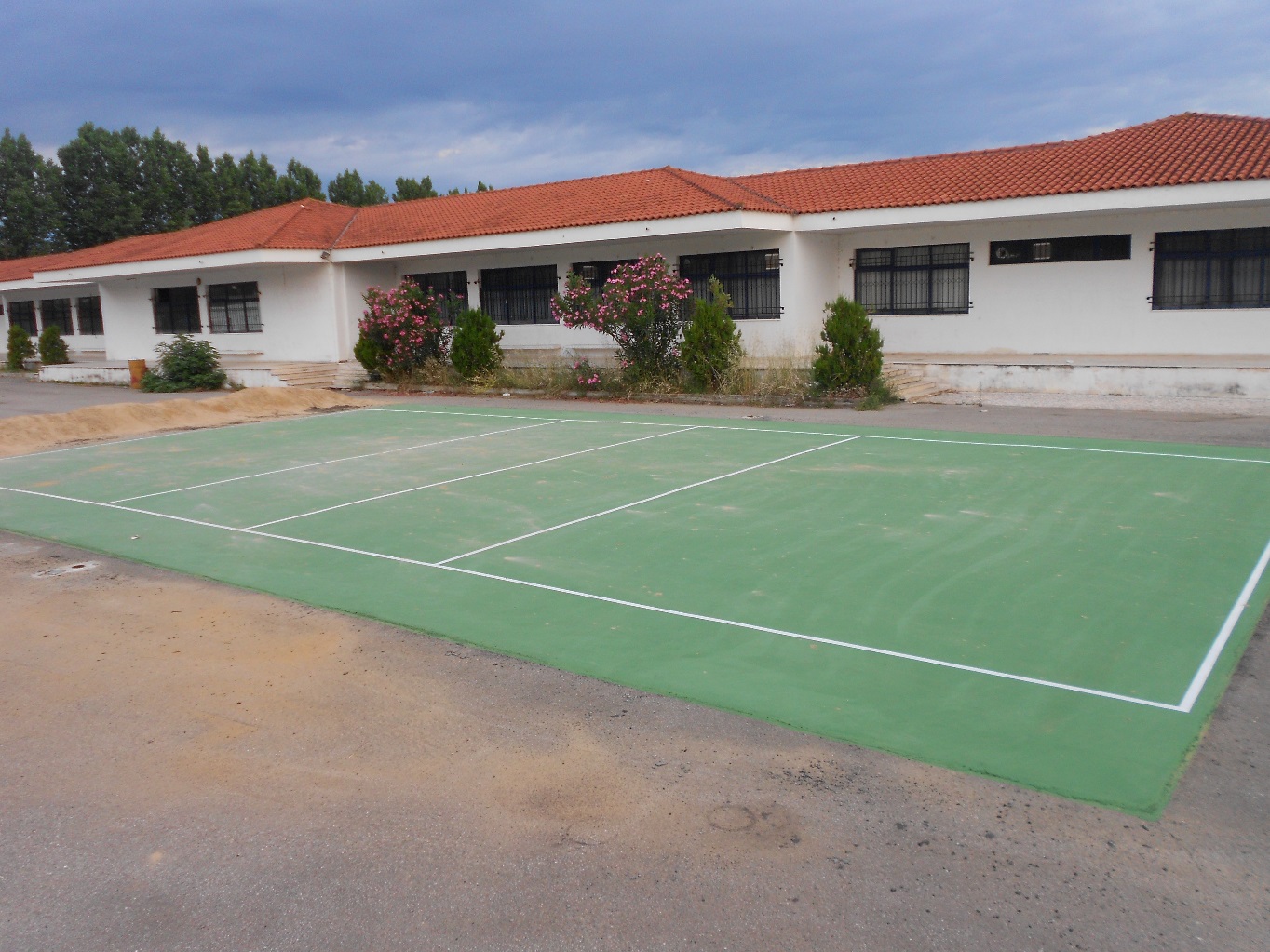 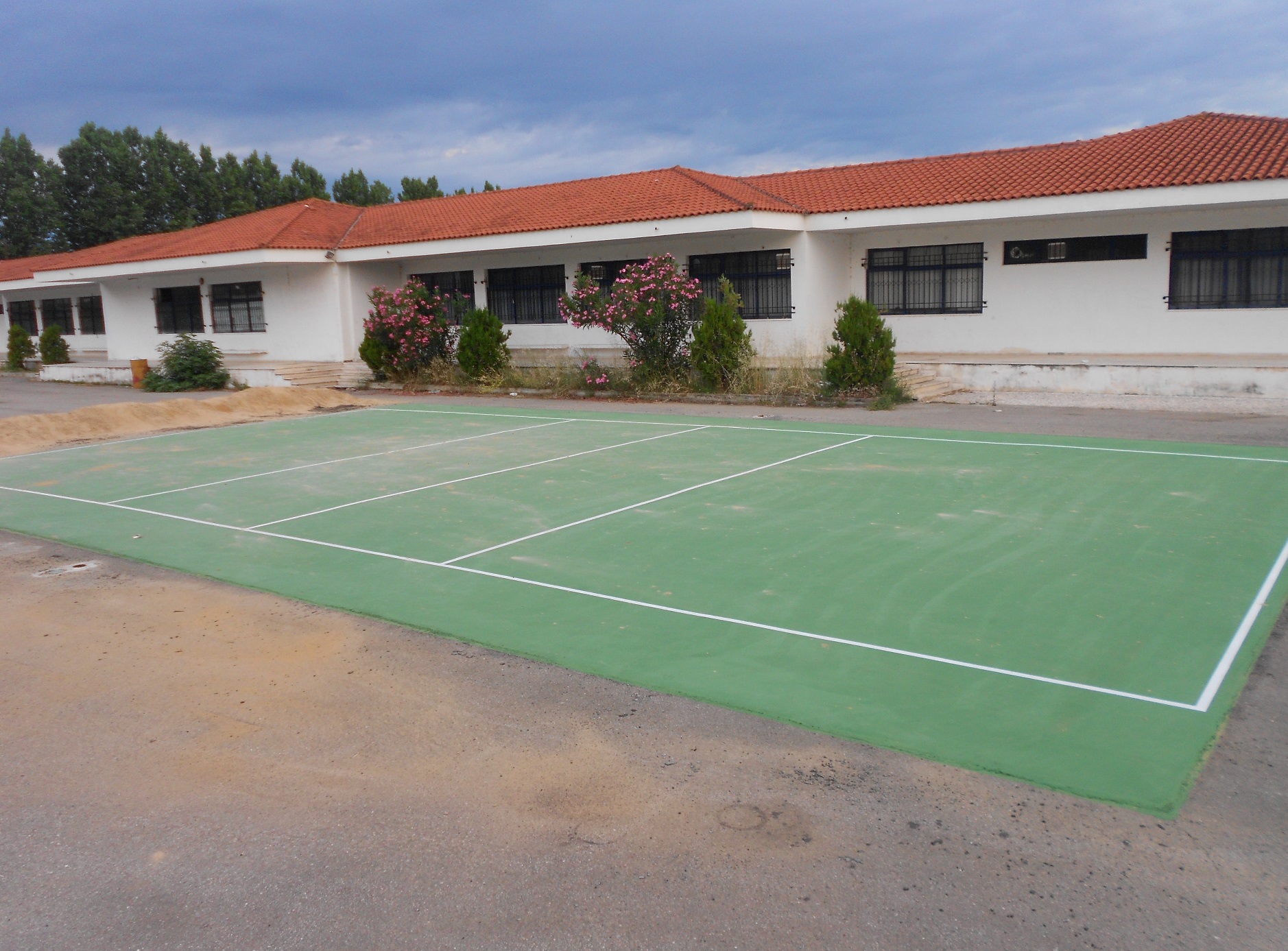 Γήπεδο Βόλεϊ στο Λύκειο Αλιάρτου
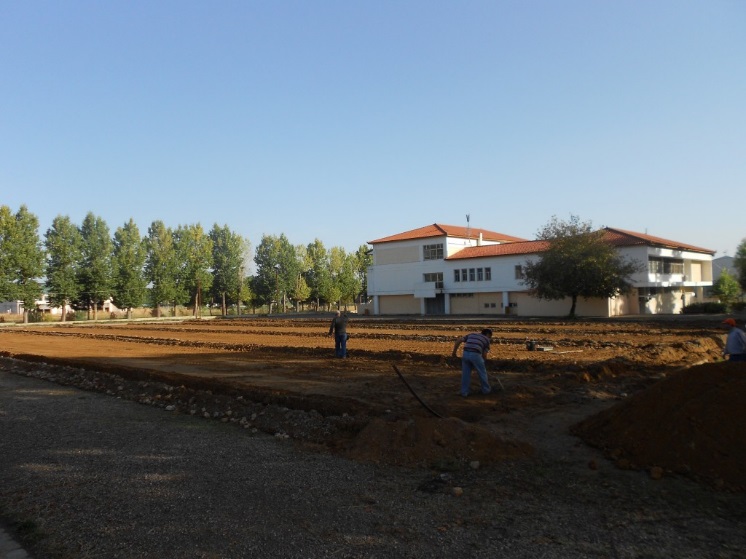 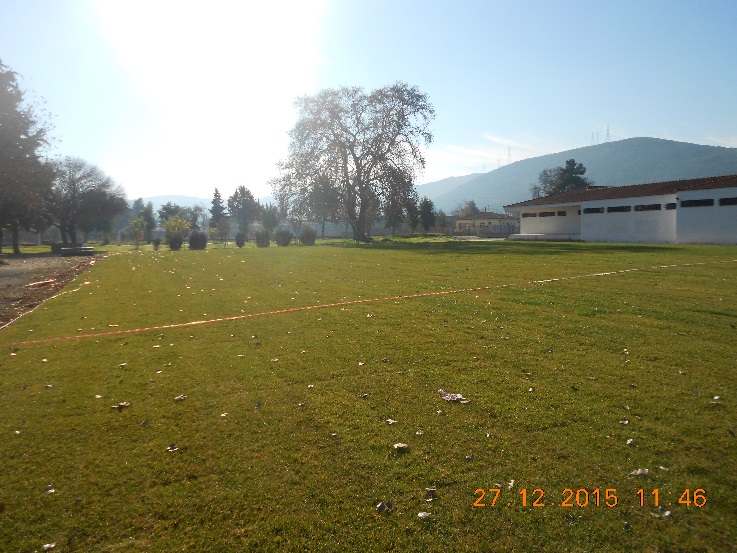 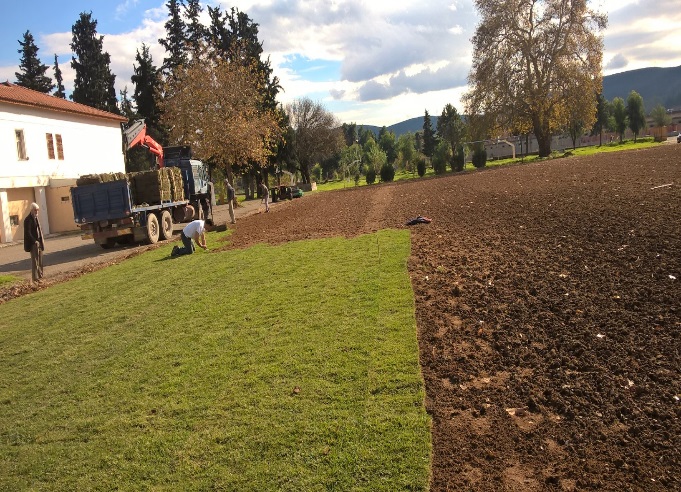 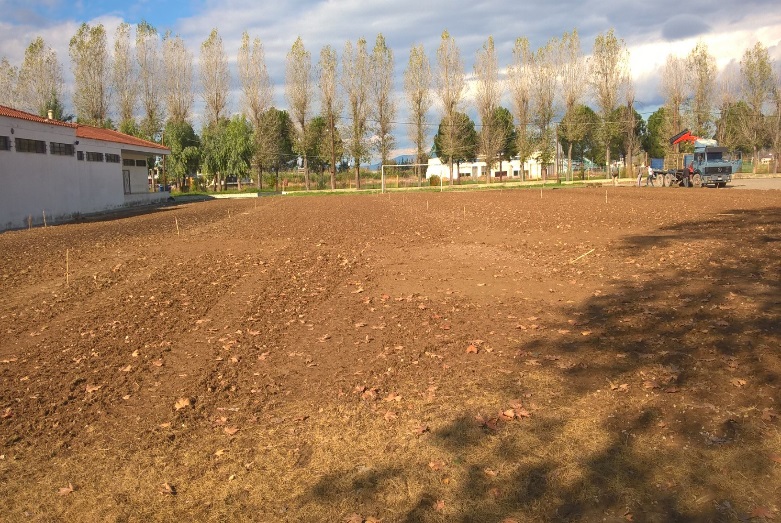 Γήπεδο 8x8 στον αύλειο χώρο 
του Γυμνασίου – Λυκείου Αλιάρτου
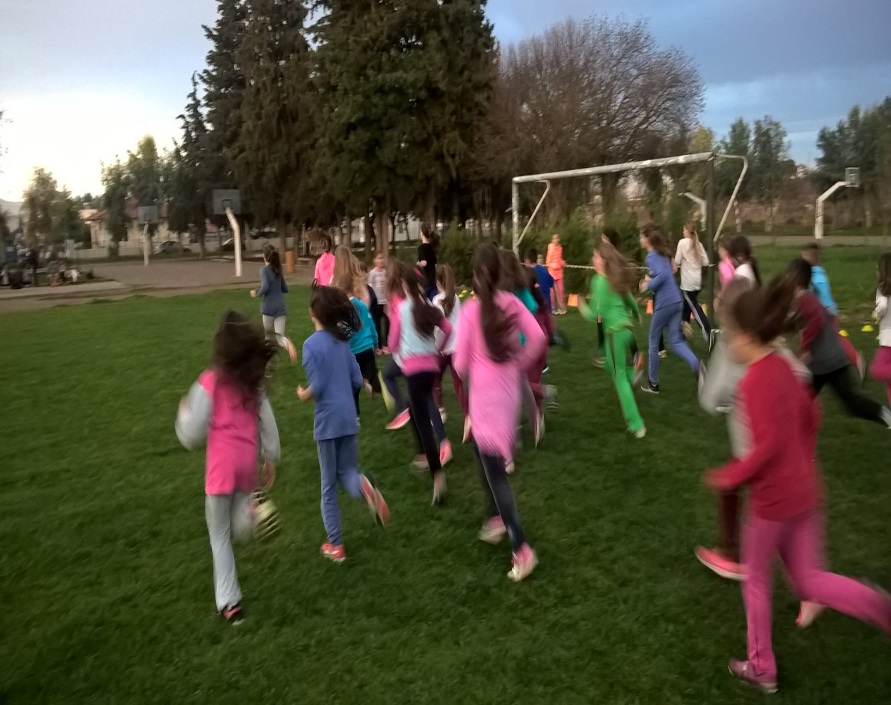 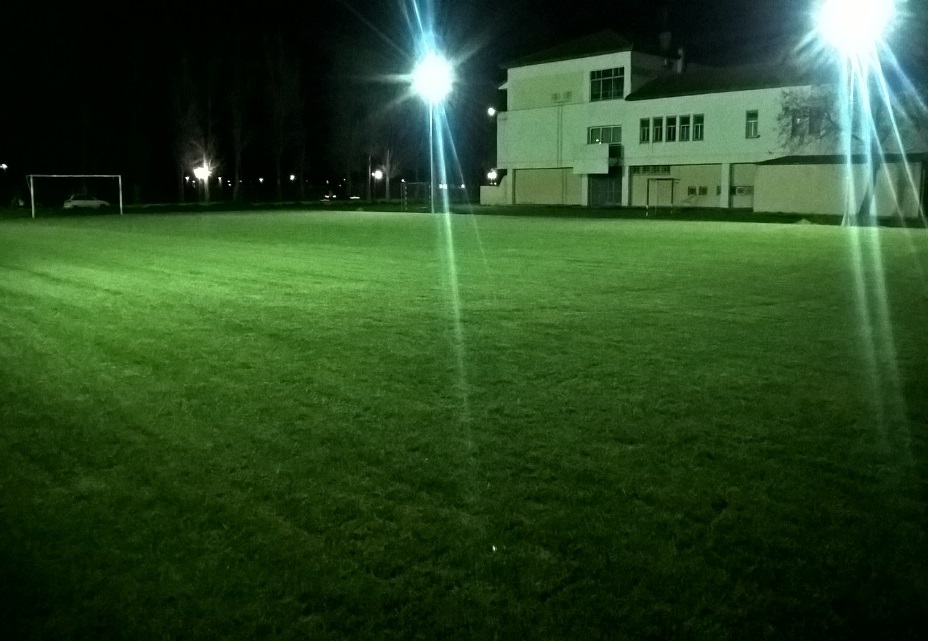 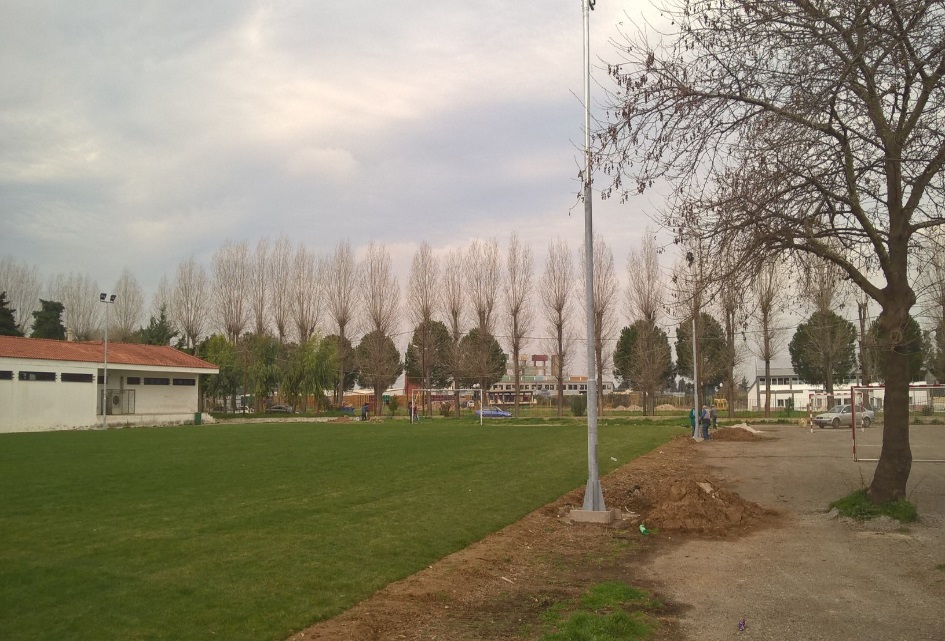 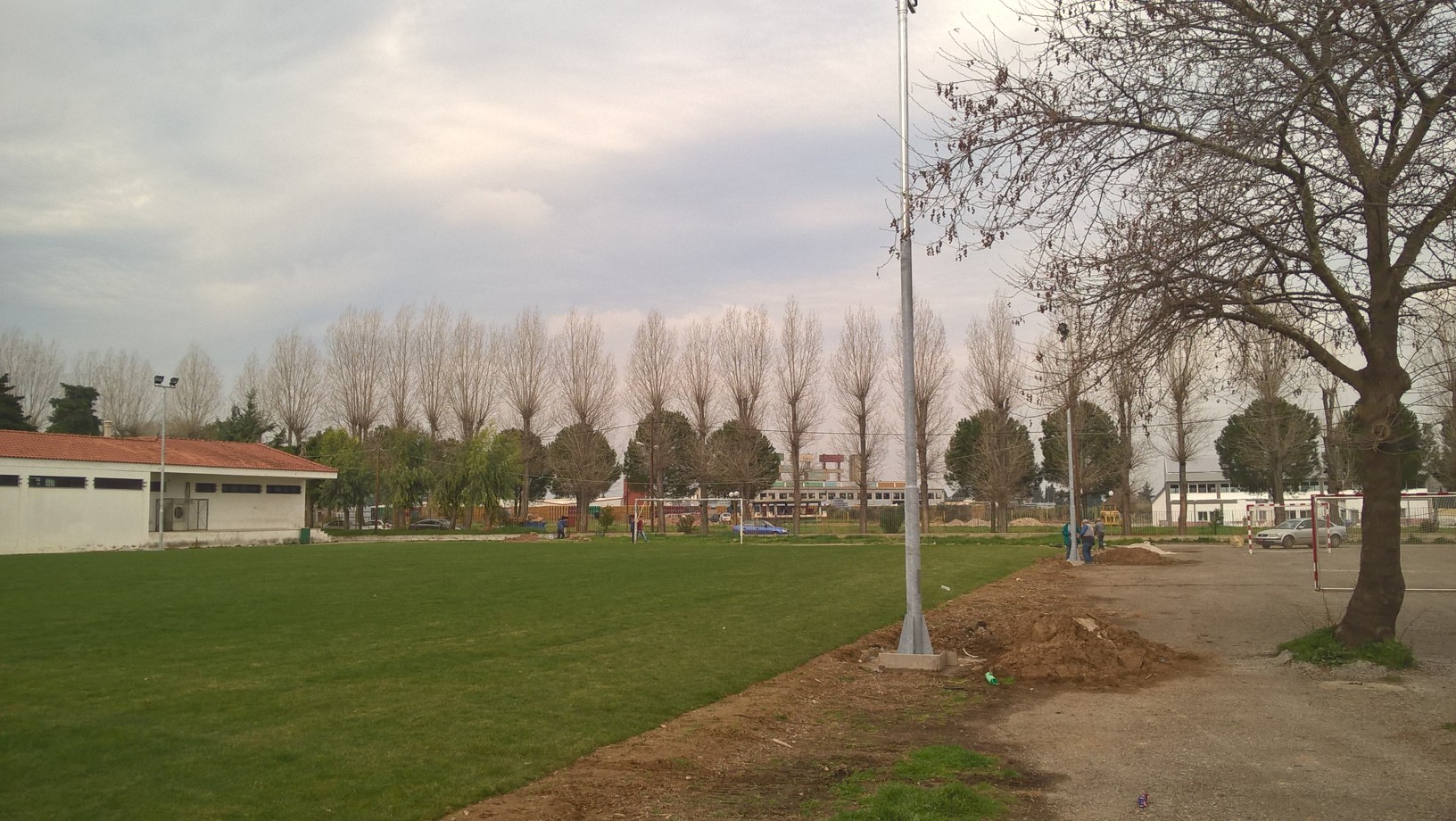 Γήπεδο 8x8: Αύλειος χώρος Γυμνασίου – Λυκείου Αλιάρτου
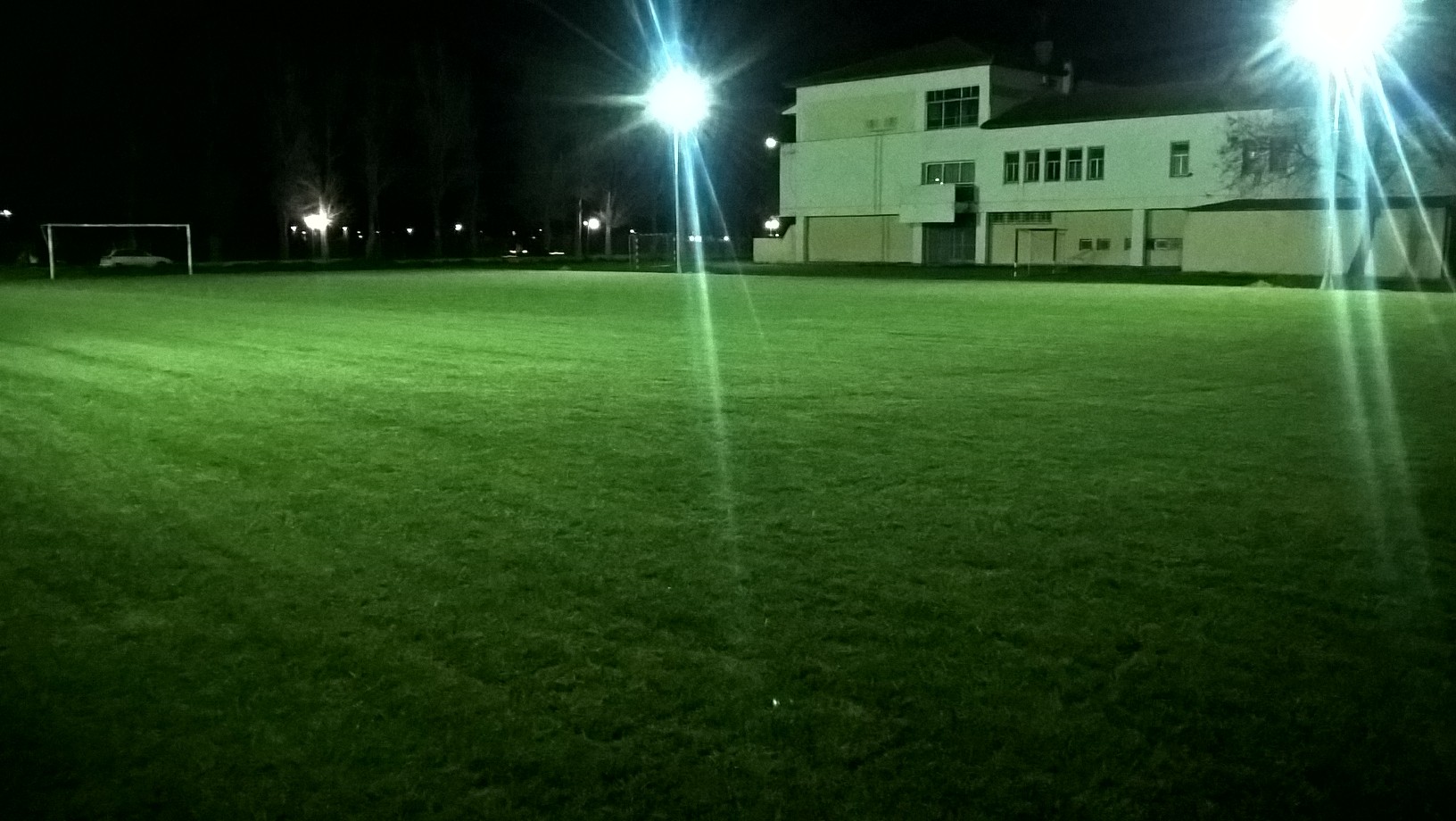 Γήπεδο 8x8: Αύλειος χώρος Γυμνασίου – Λυκείου Αλιάρτου
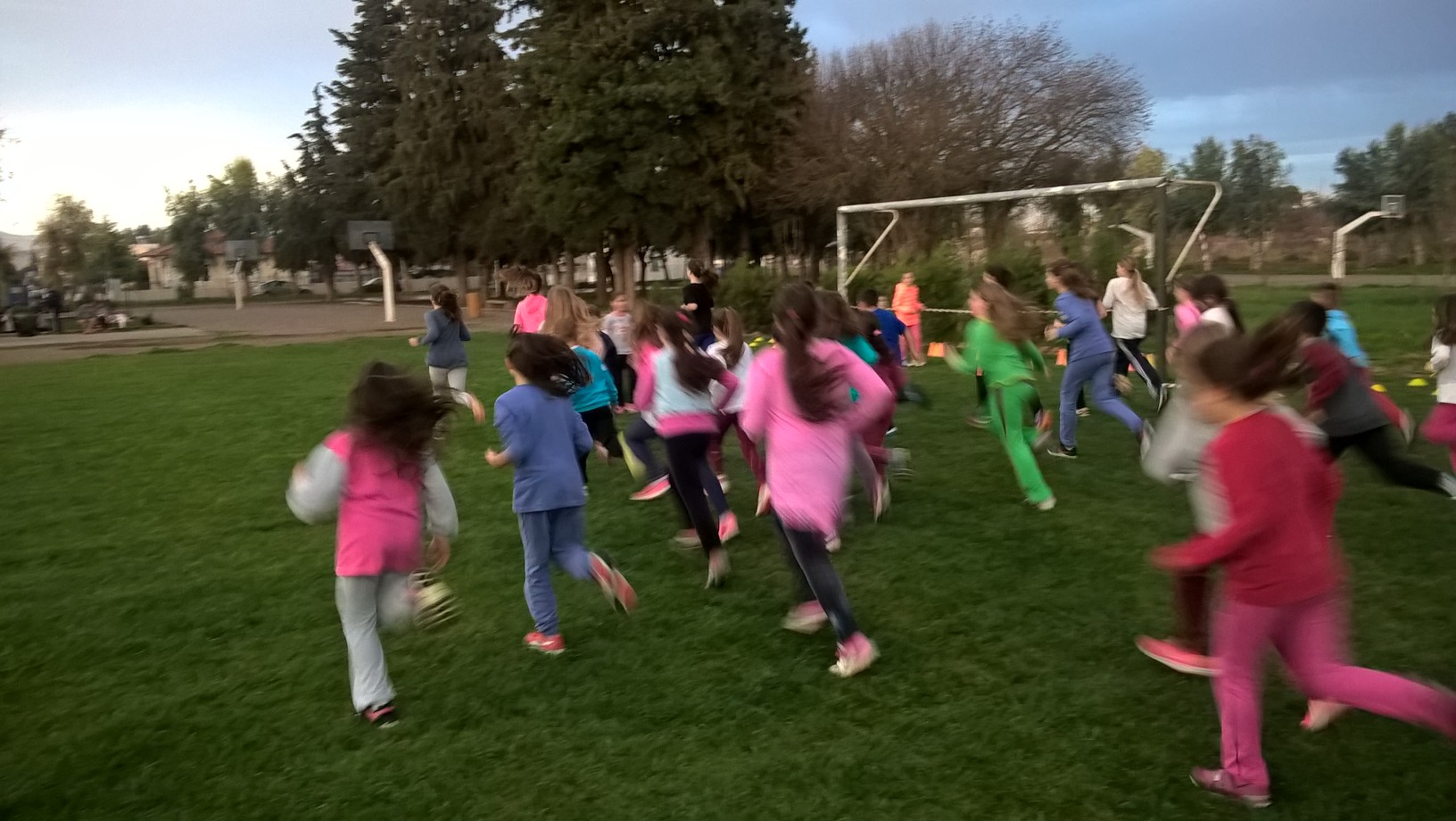 Γήπεδο 8x8: Αύλειος χώρος Γυμνασίου – Λυκείου Αλιάρτου
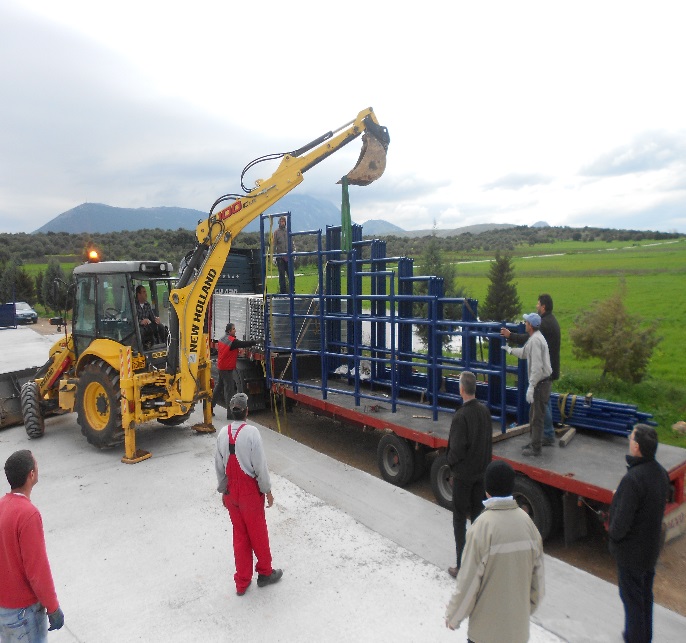 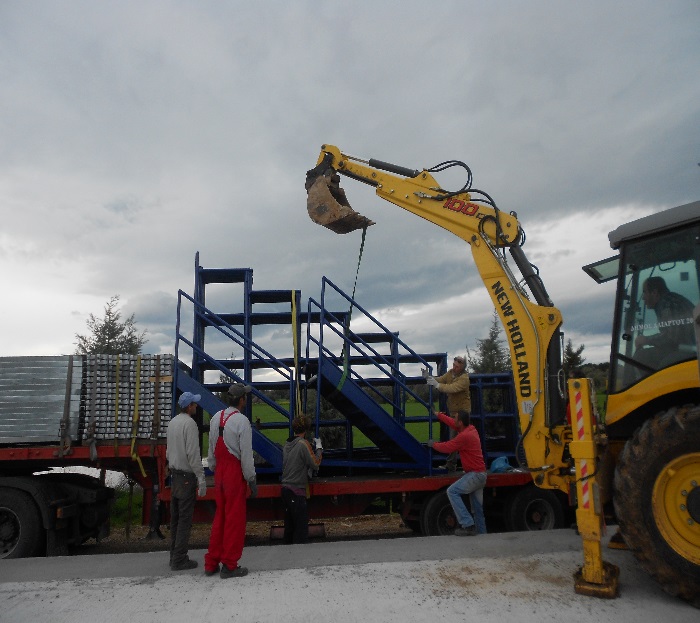 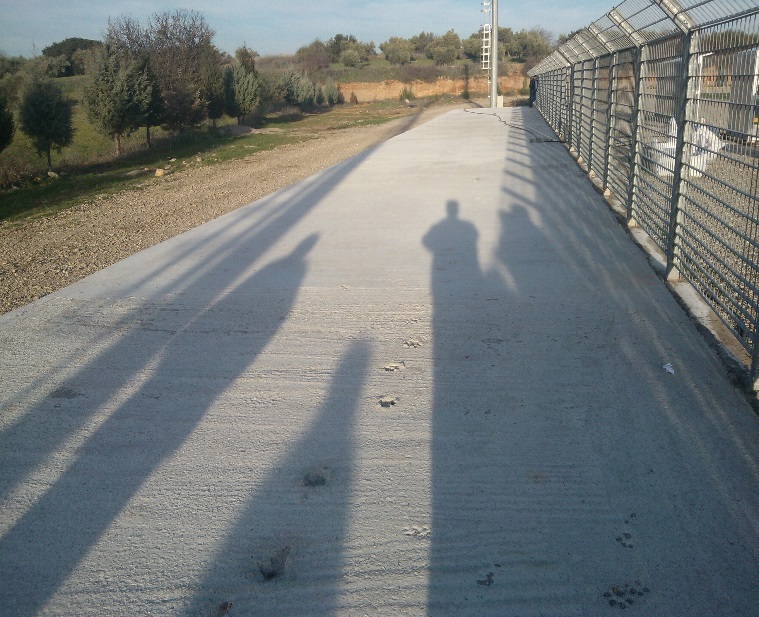 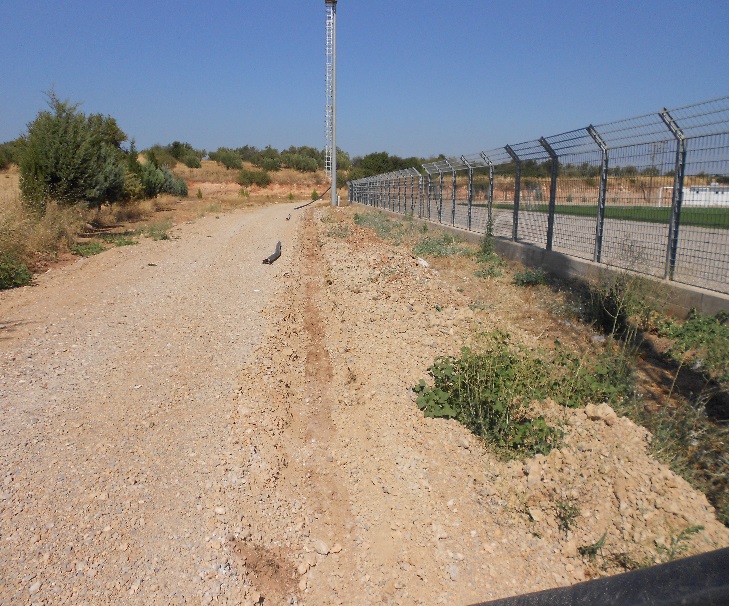 Κερκίδες στο Δημοτικό Στάδιο Θεσπιέων
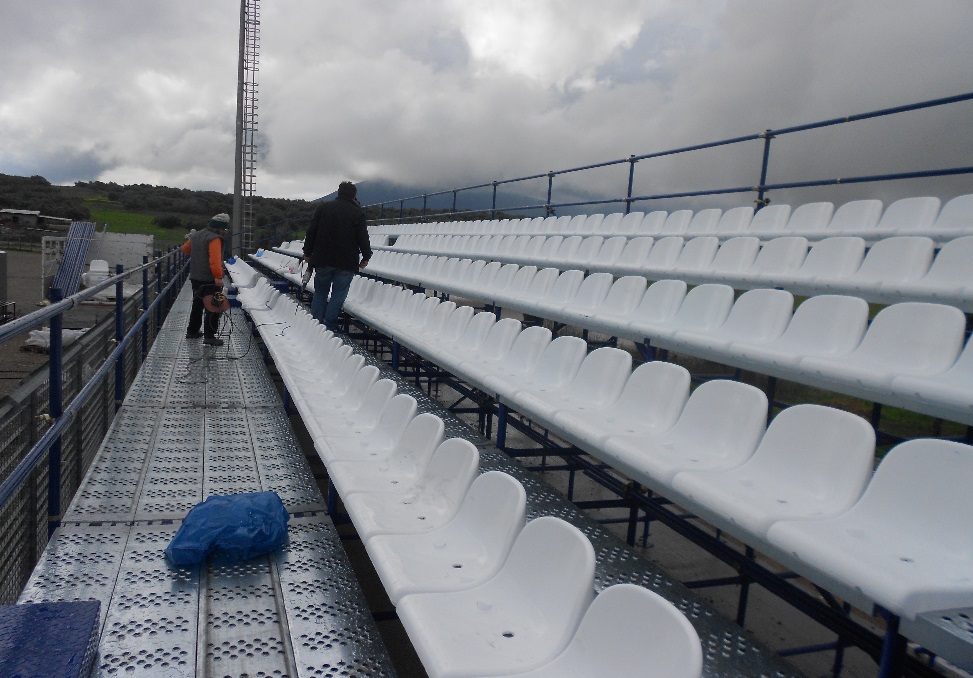 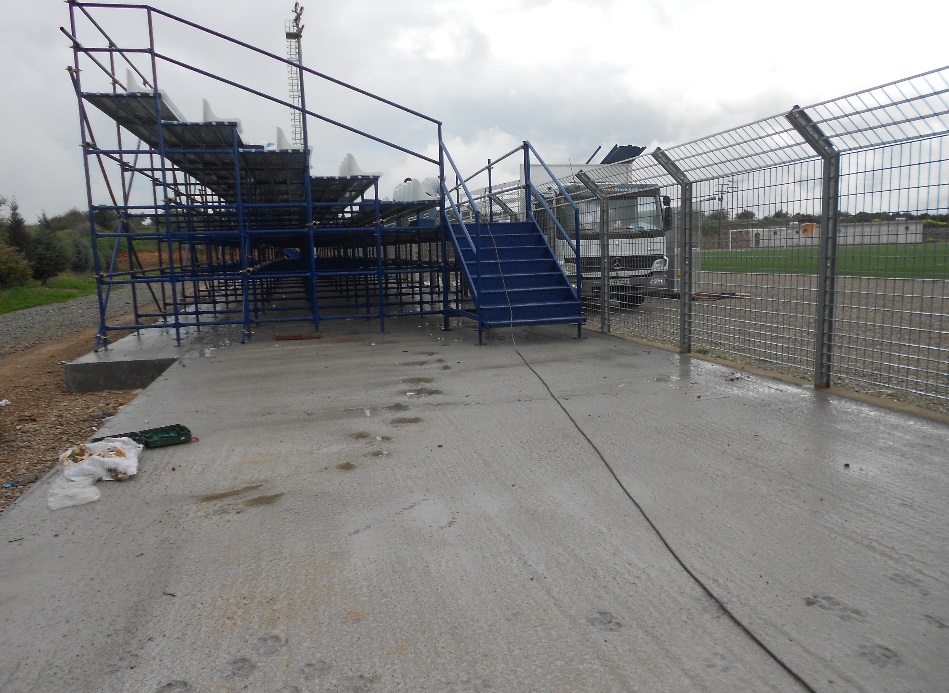 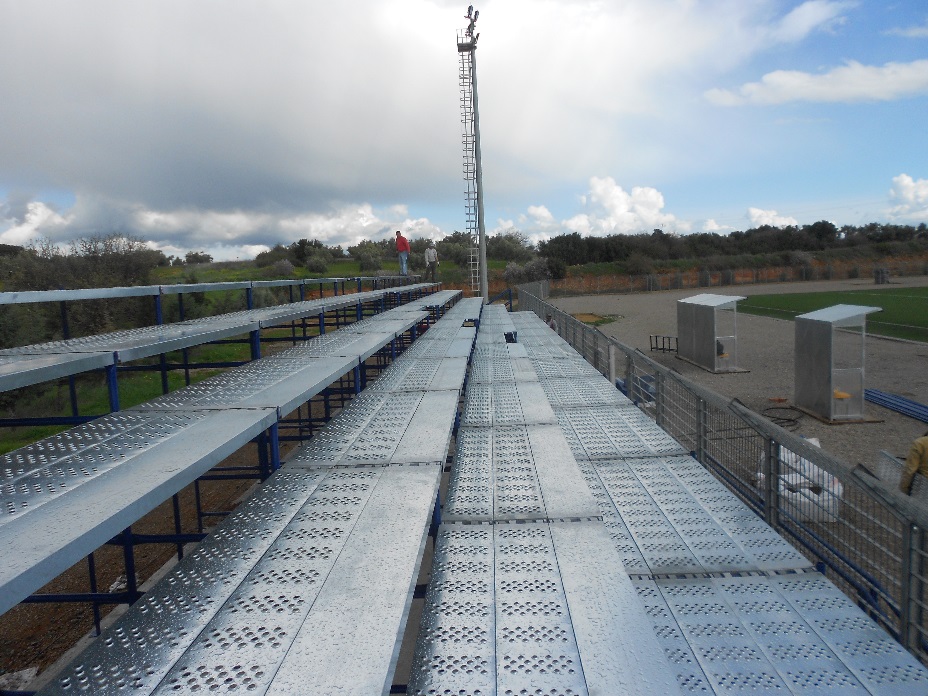 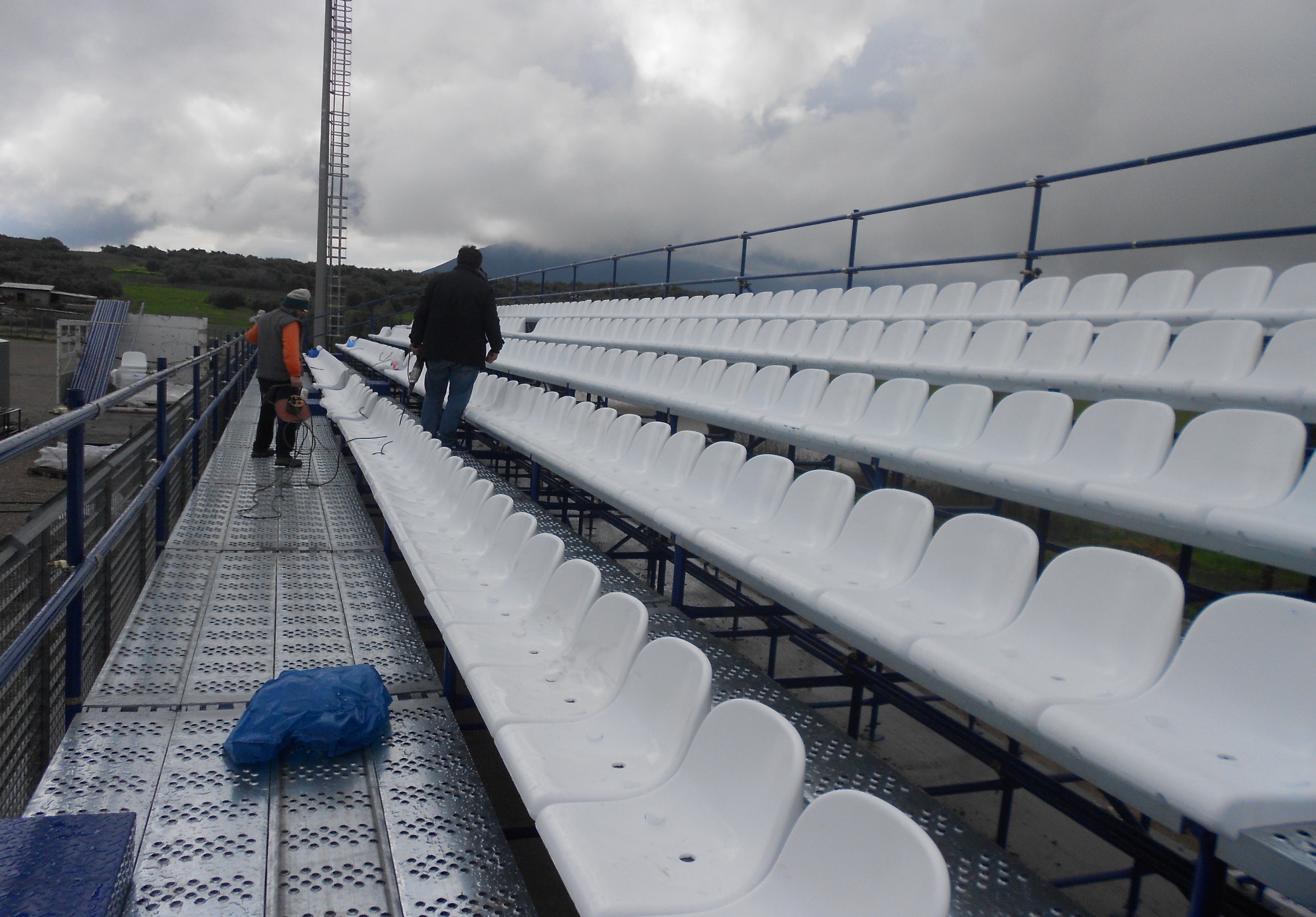 Κερκίδες στο Δημοτικό Στάδιο Θεσπιέων
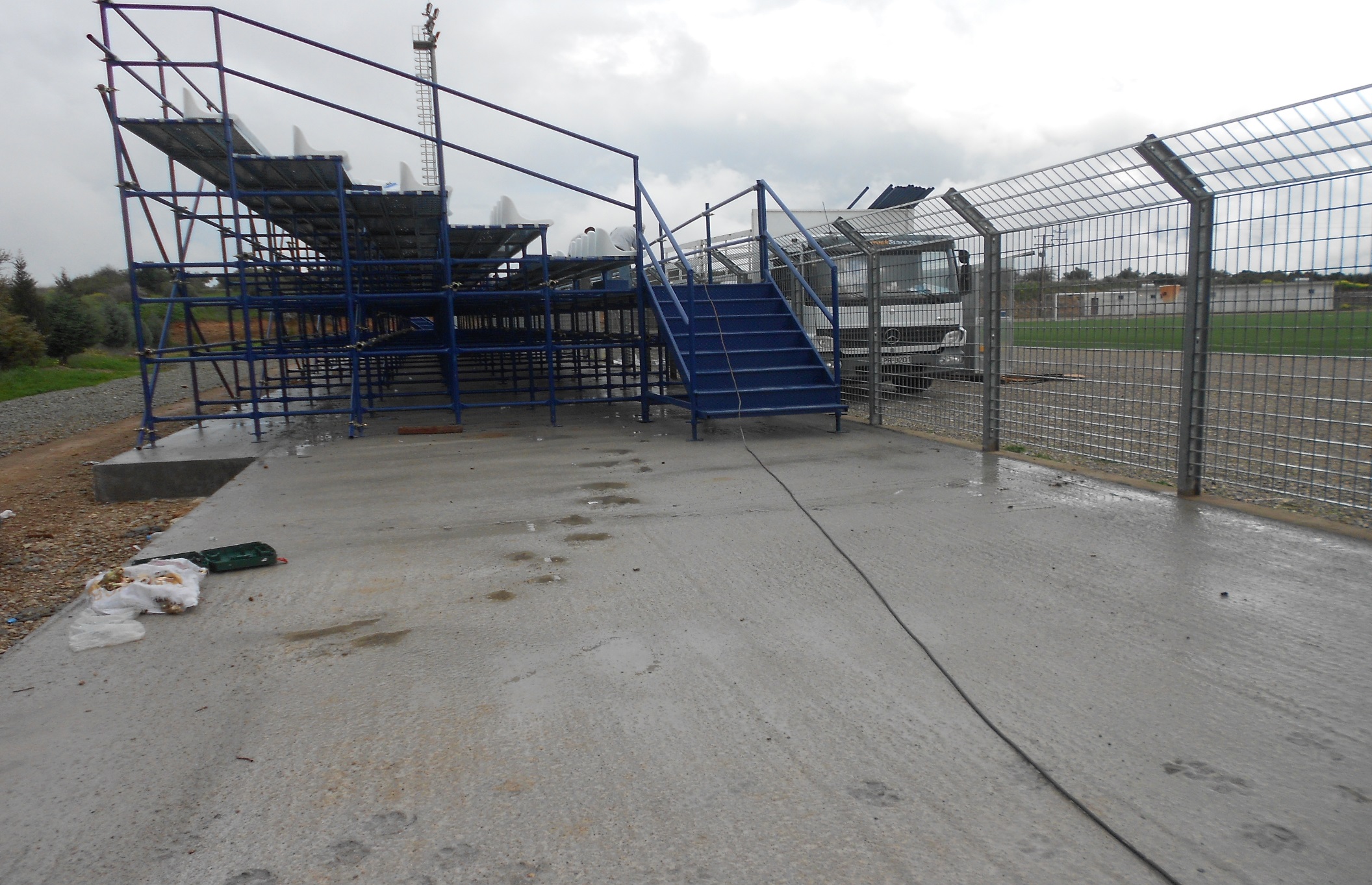 Κερκίδες στο Δημοτικό Στάδιο Θεσπιέων
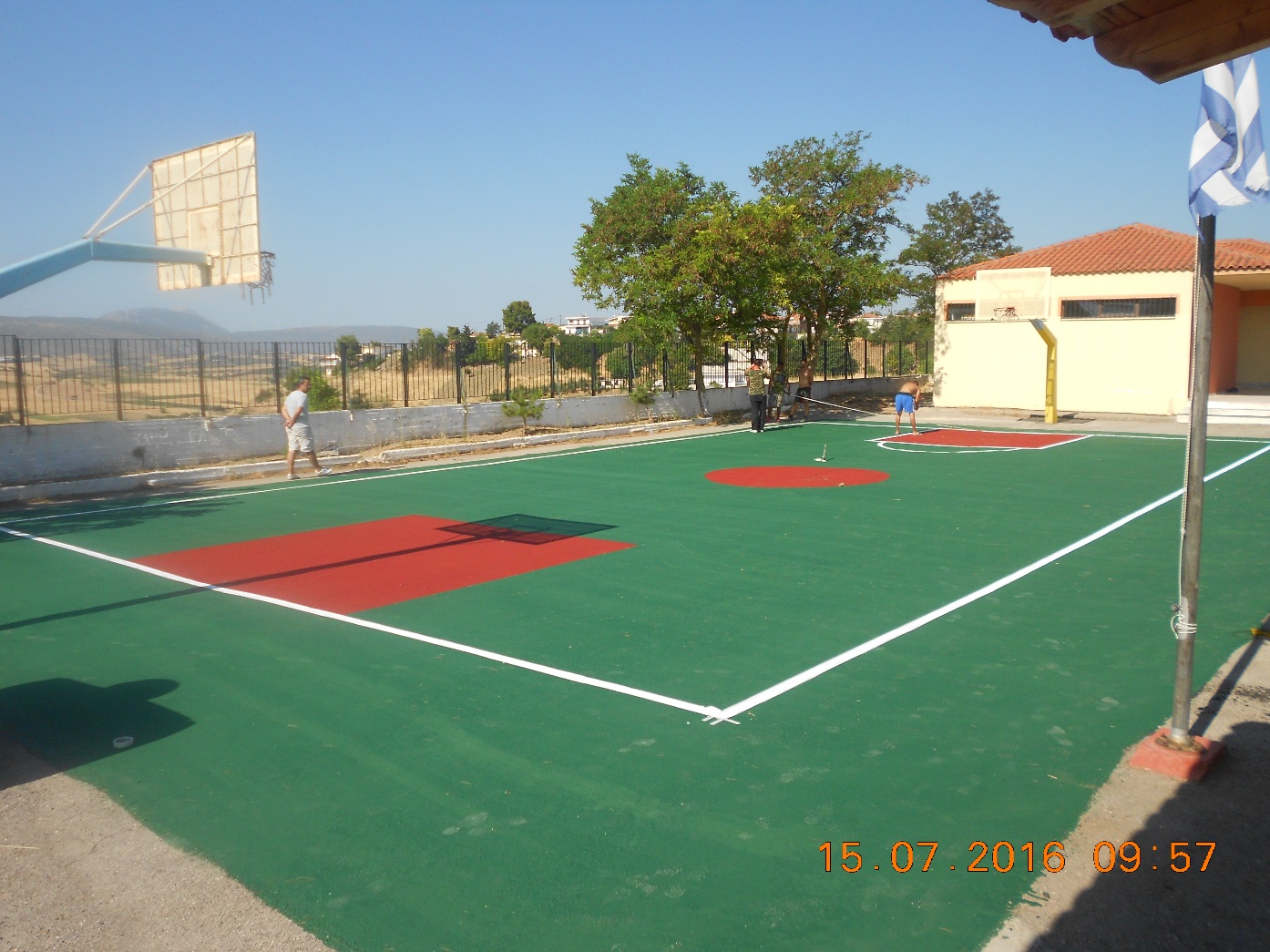 Γήπεδο Μπάσκετ 
στο Δημοτικό Σχολείο 
Λεονταρίου
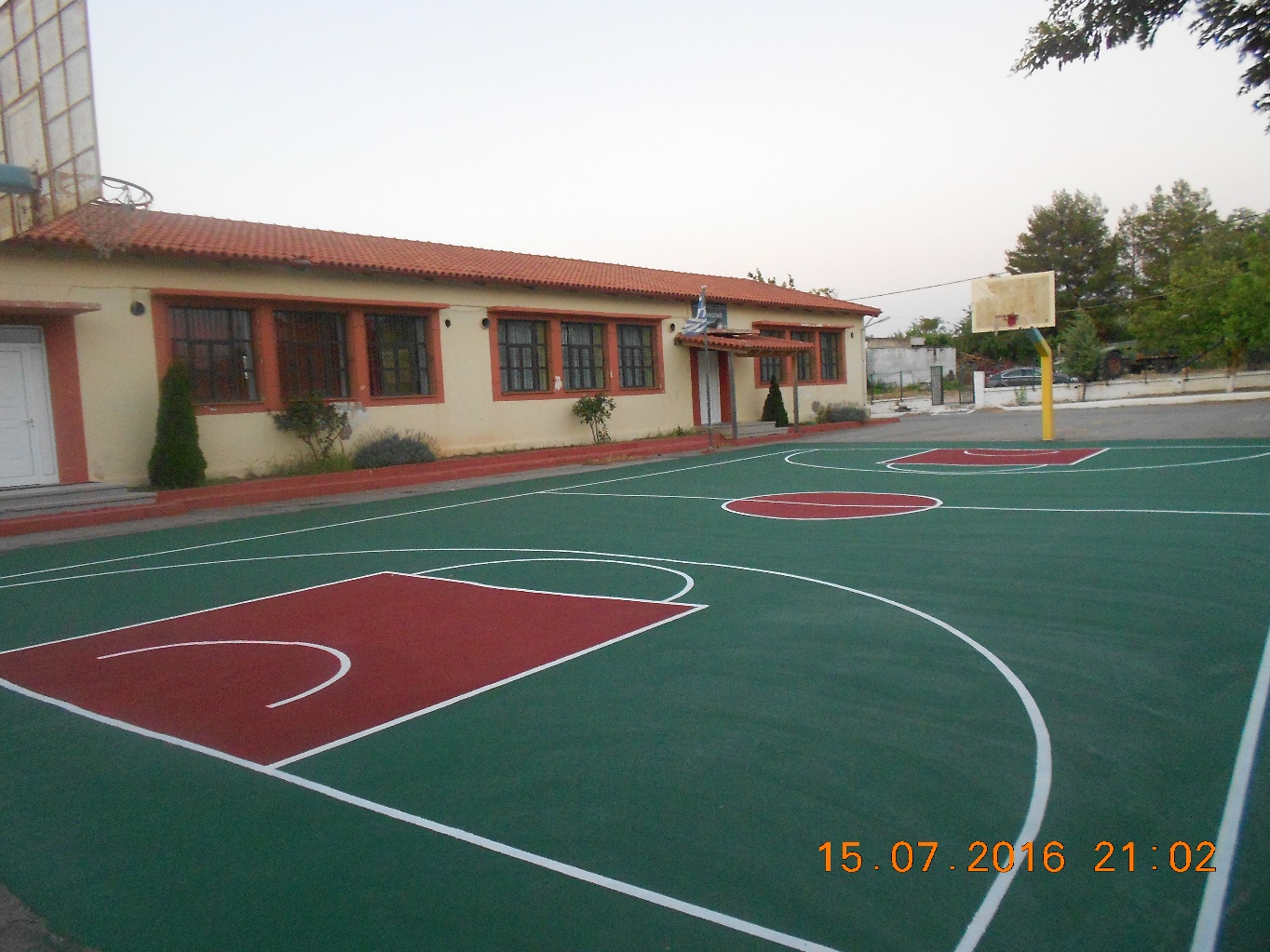 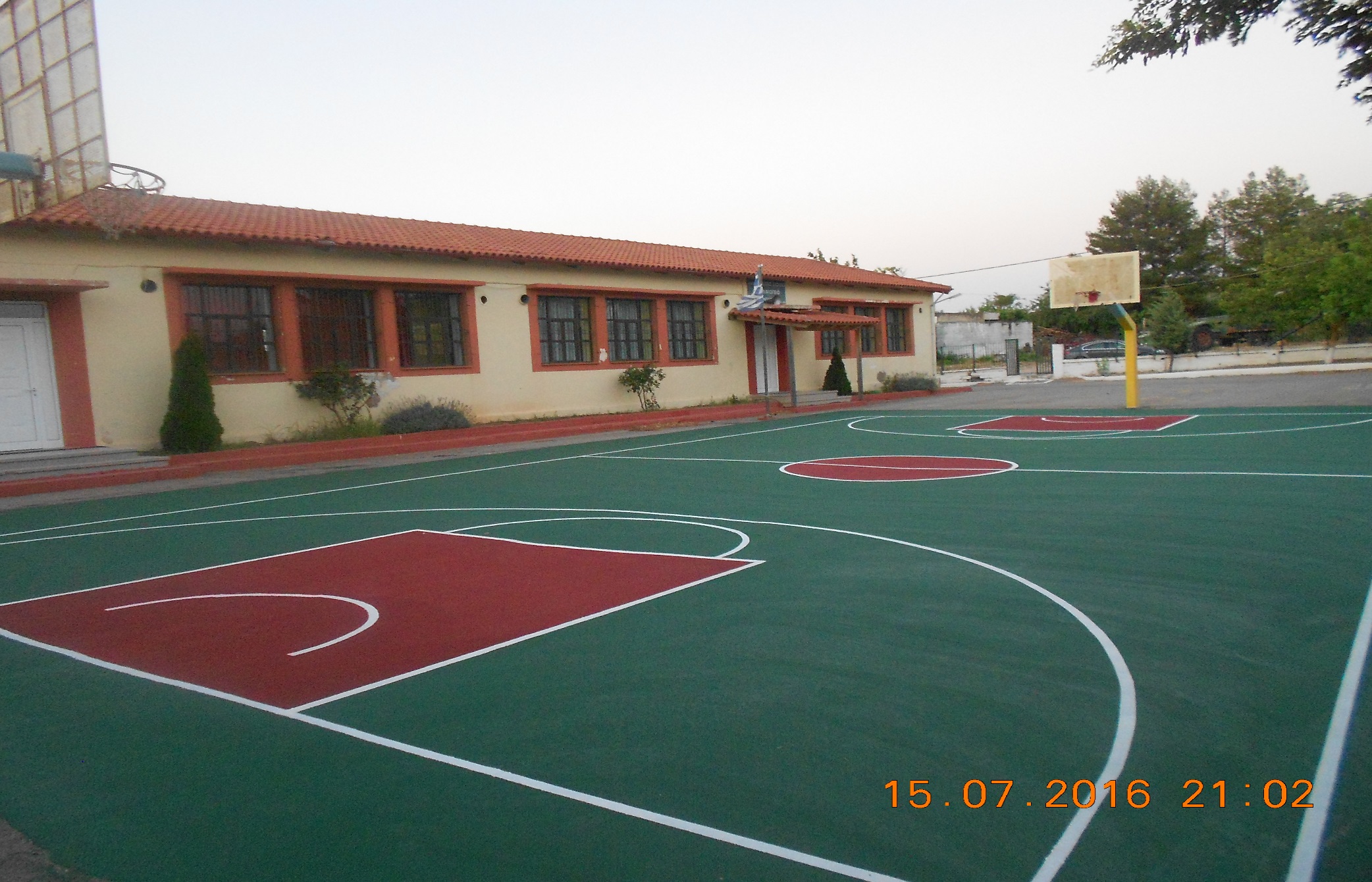 Γήπεδο Μπάσκετ στο Δημοτικό Σχολείο Λεονταρίου
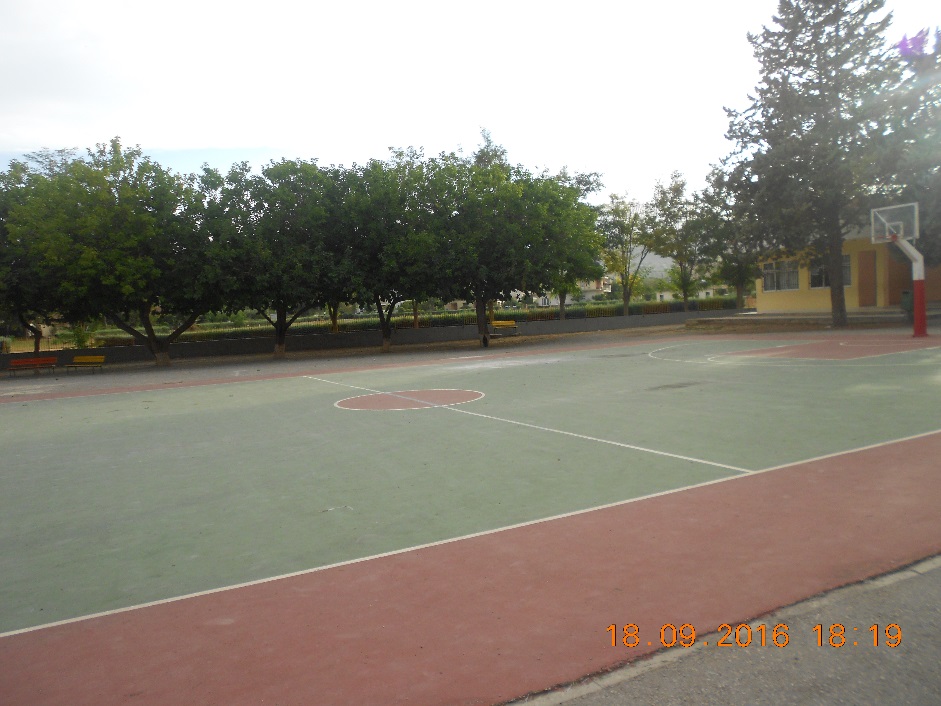 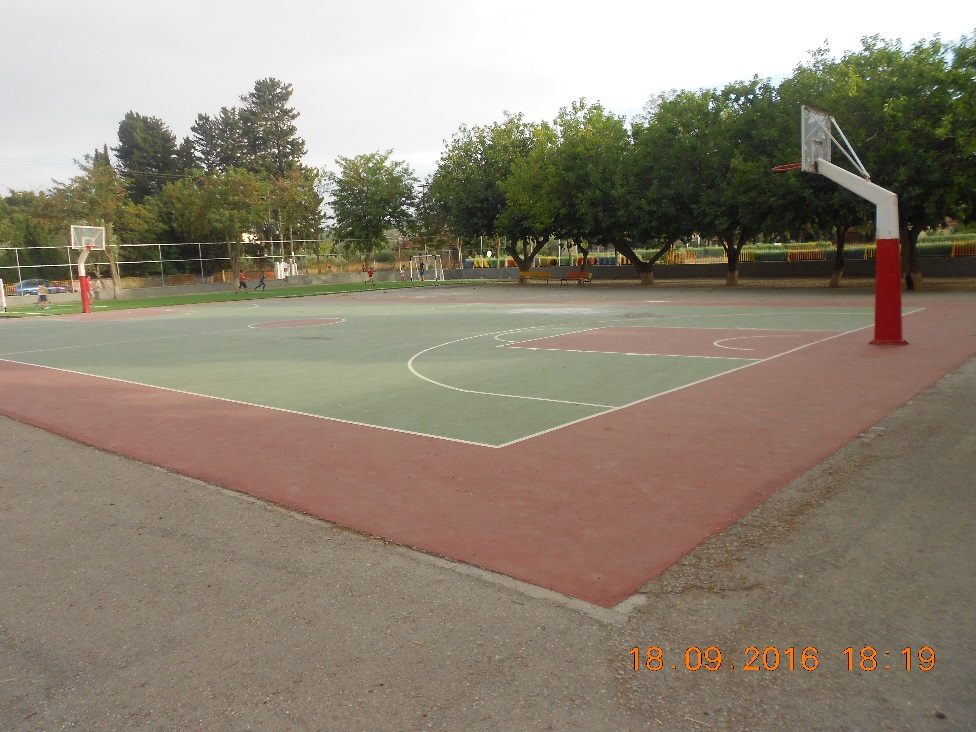 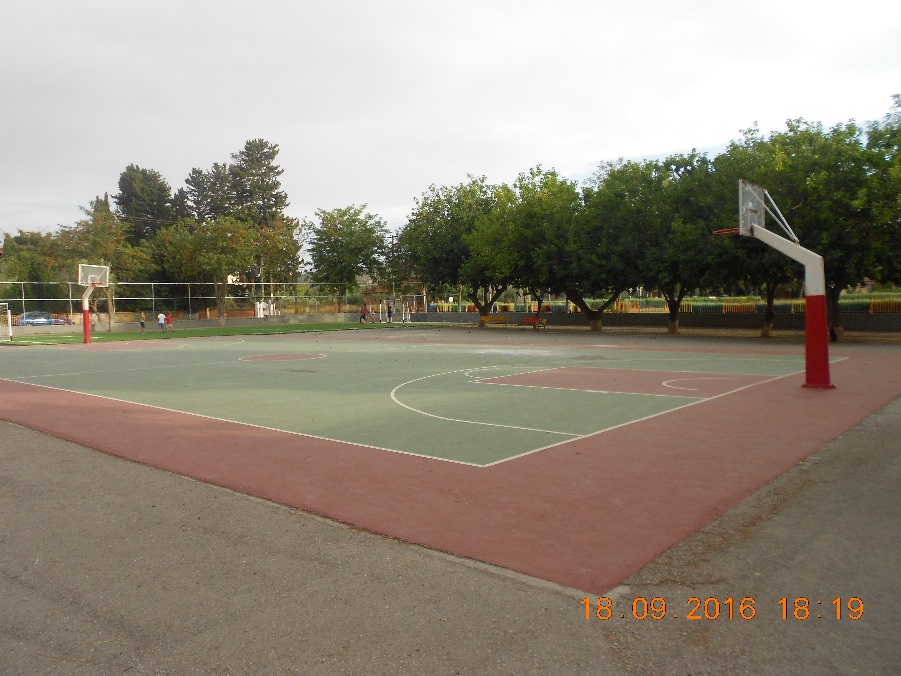 Γήπεδο Μπάσκετ 
στο 1ο Δημοτικό Σχολείο Αλιάρτου
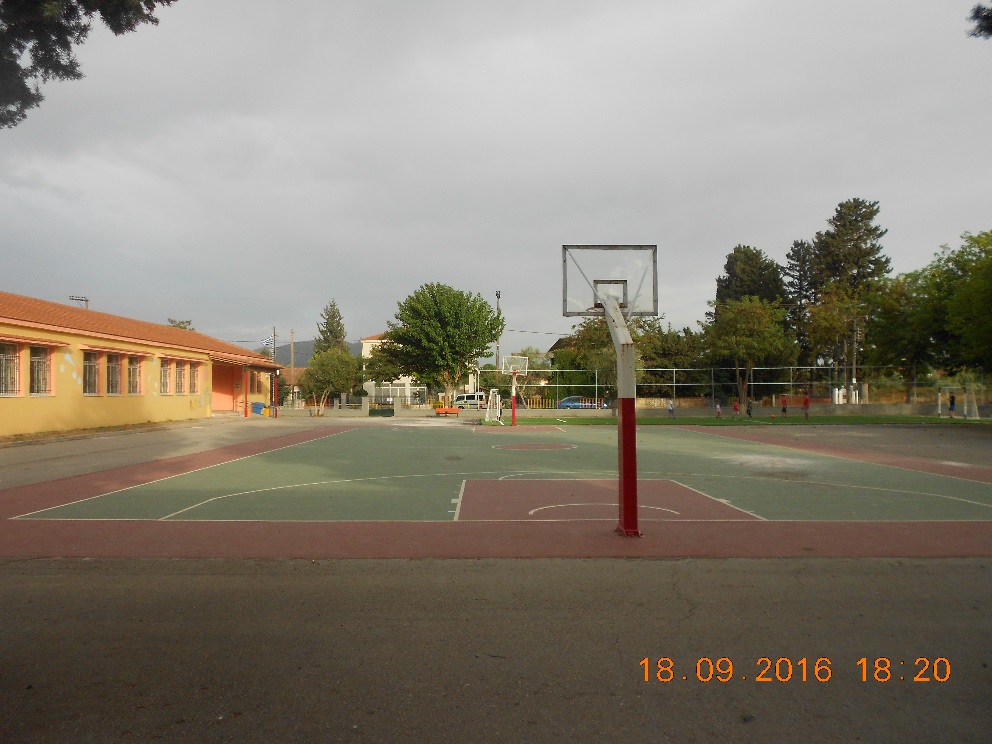 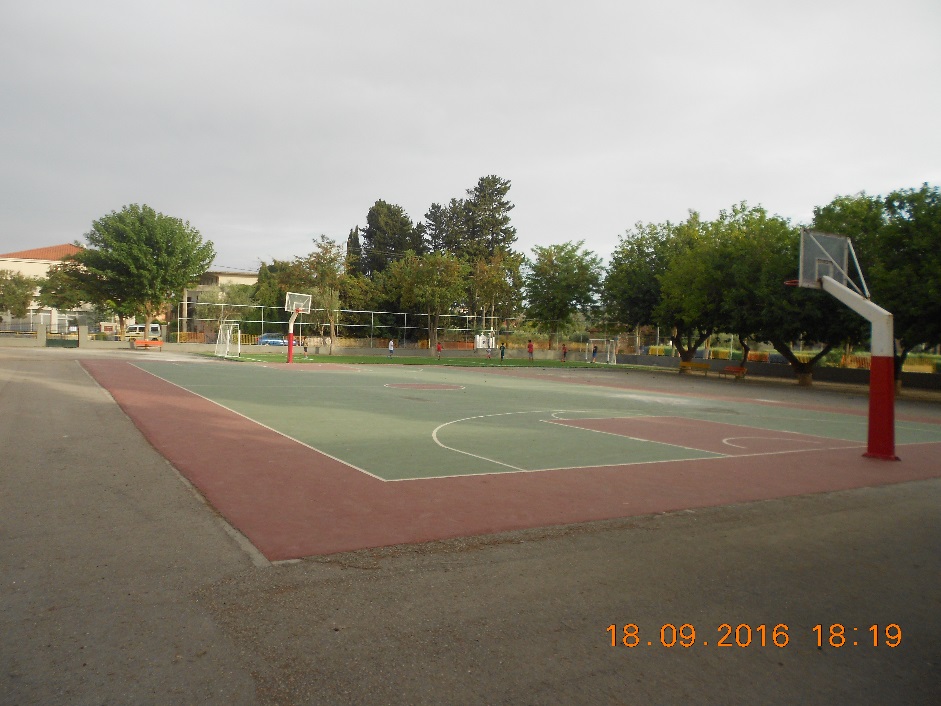 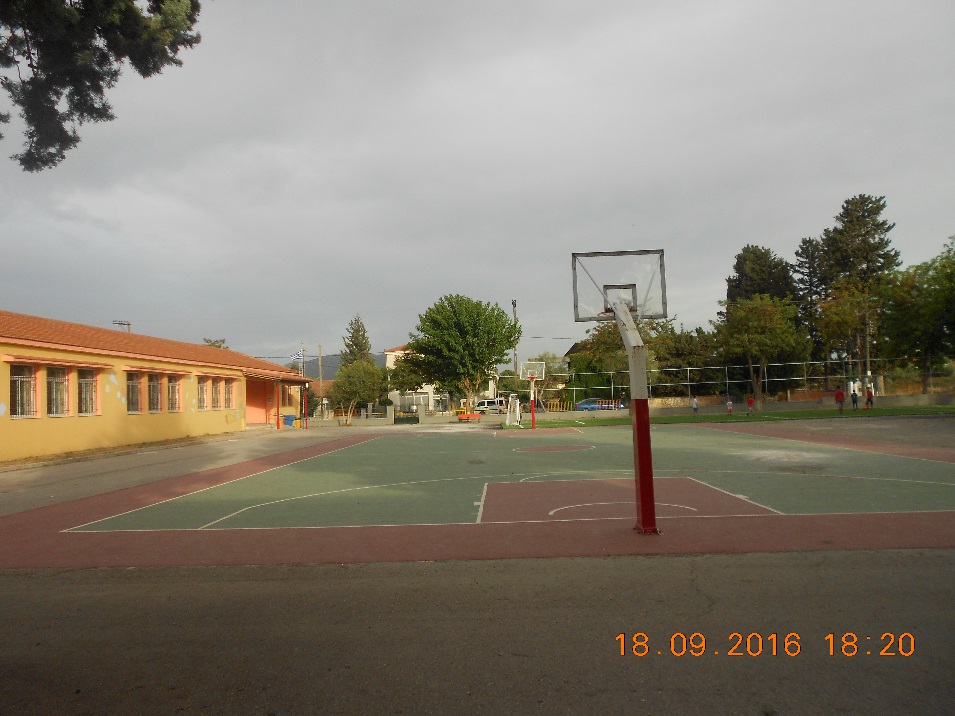 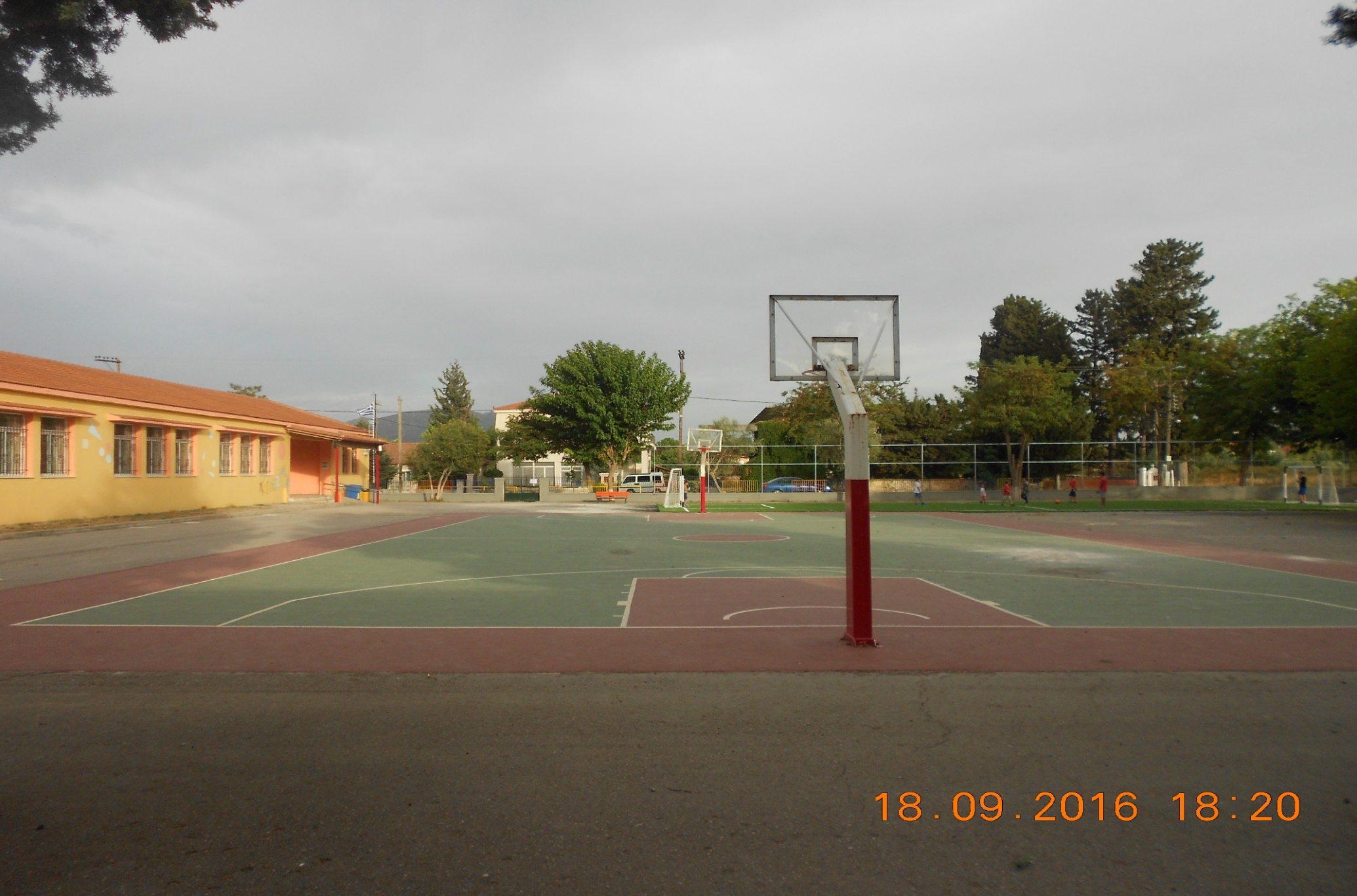 Γήπεδο Μπάσκετ στο 1ο Δημοτικό Σχολείο Αλιάρτου
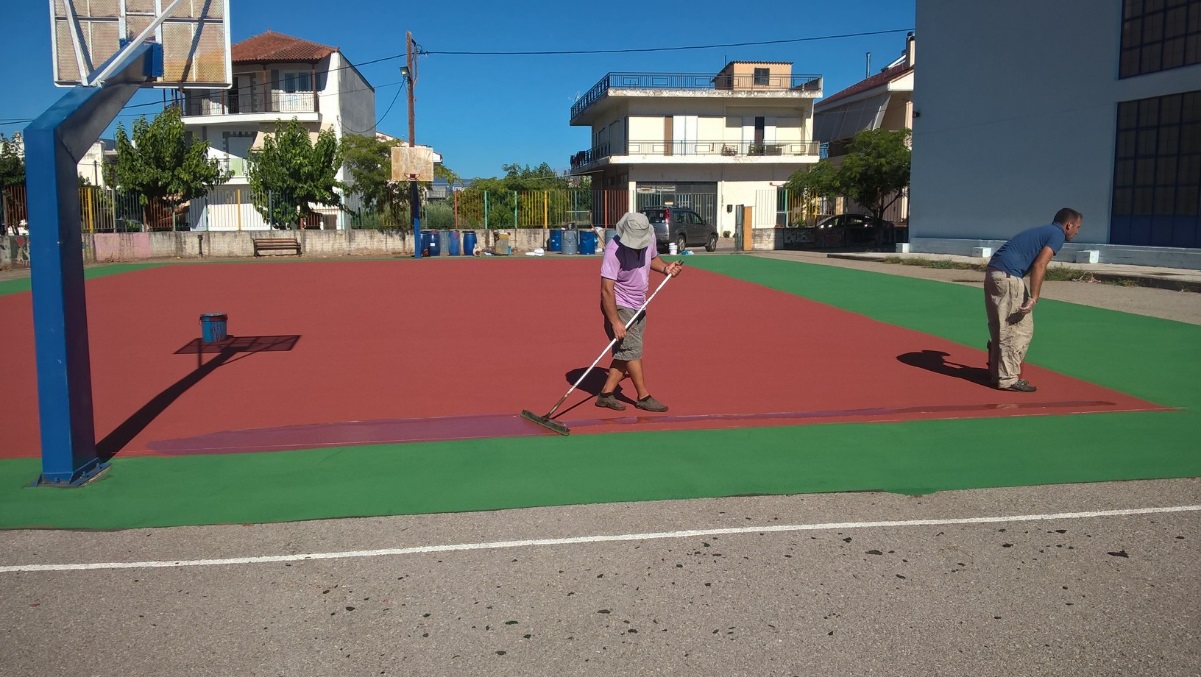 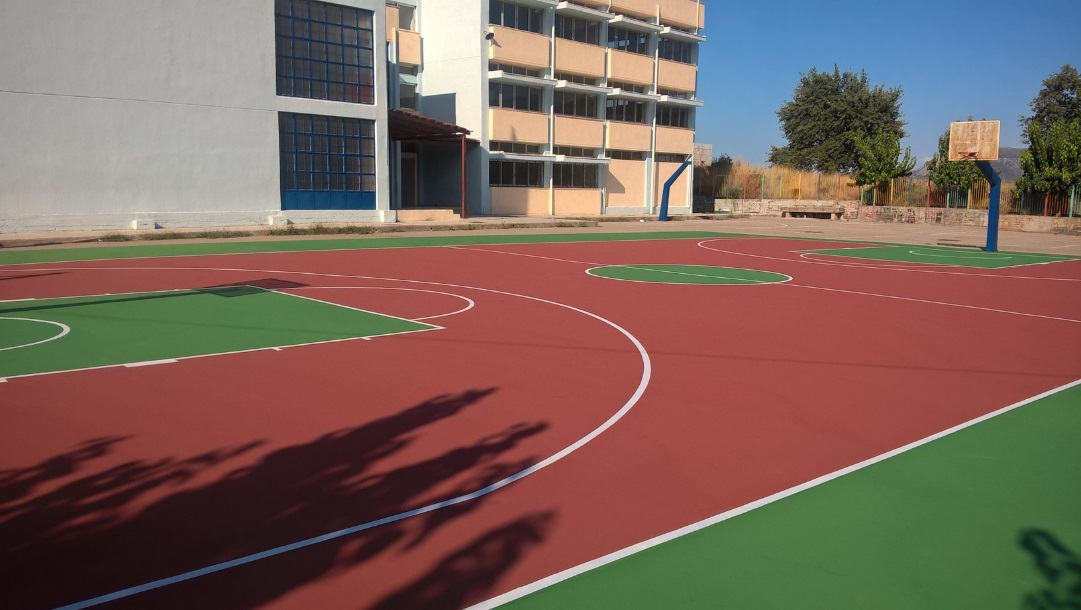 Γήπεδο Μπάσκετ
στο 2ο Δημοτικό Σχολείο Αλιάρτου
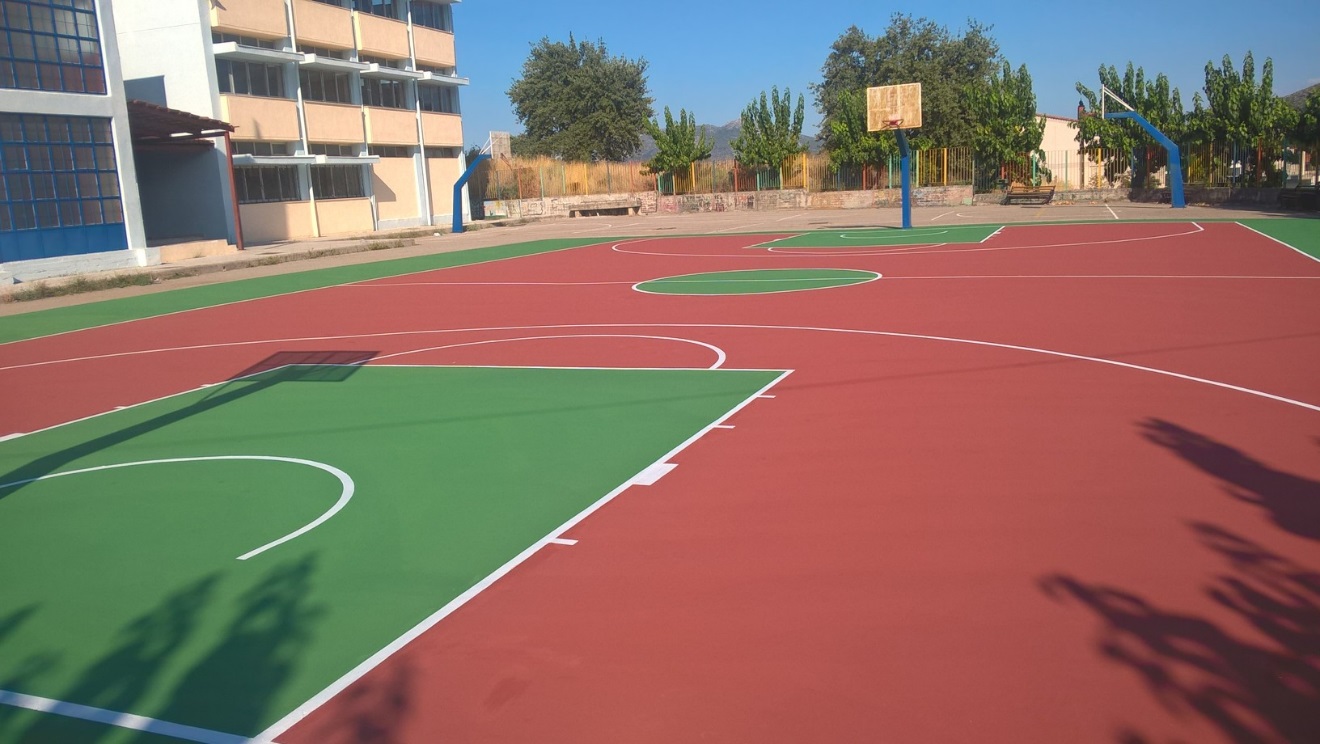 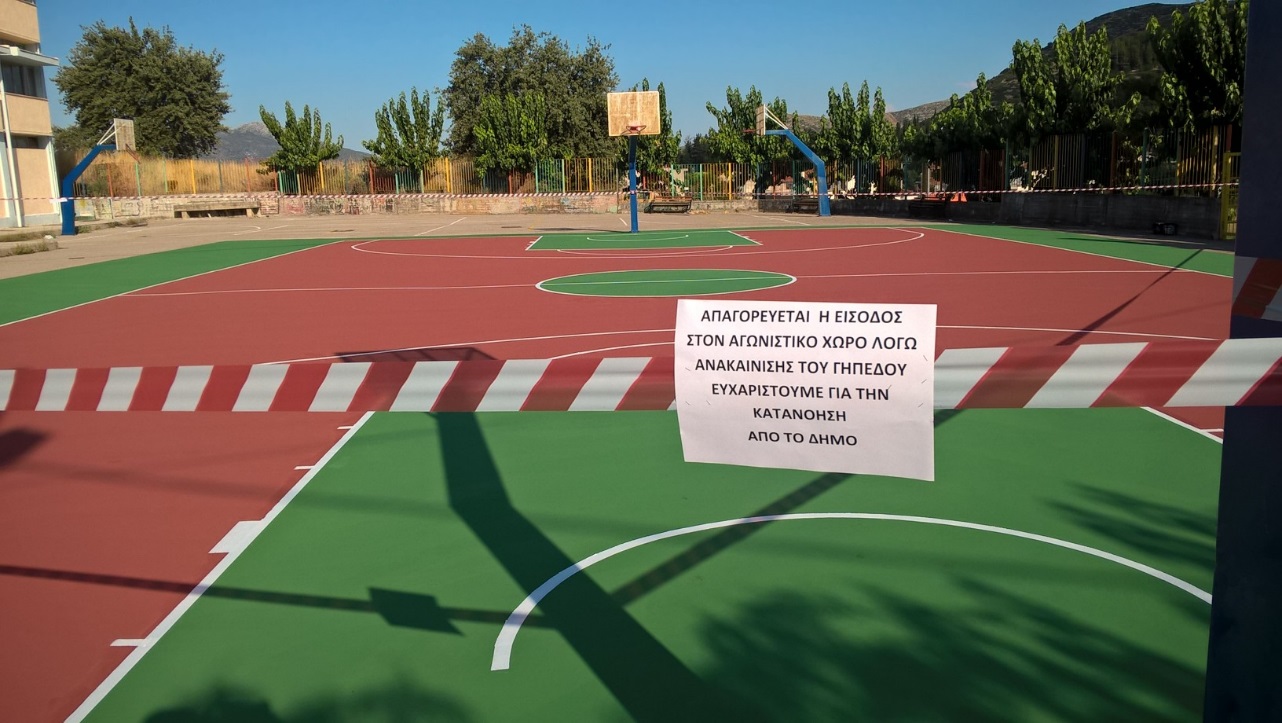 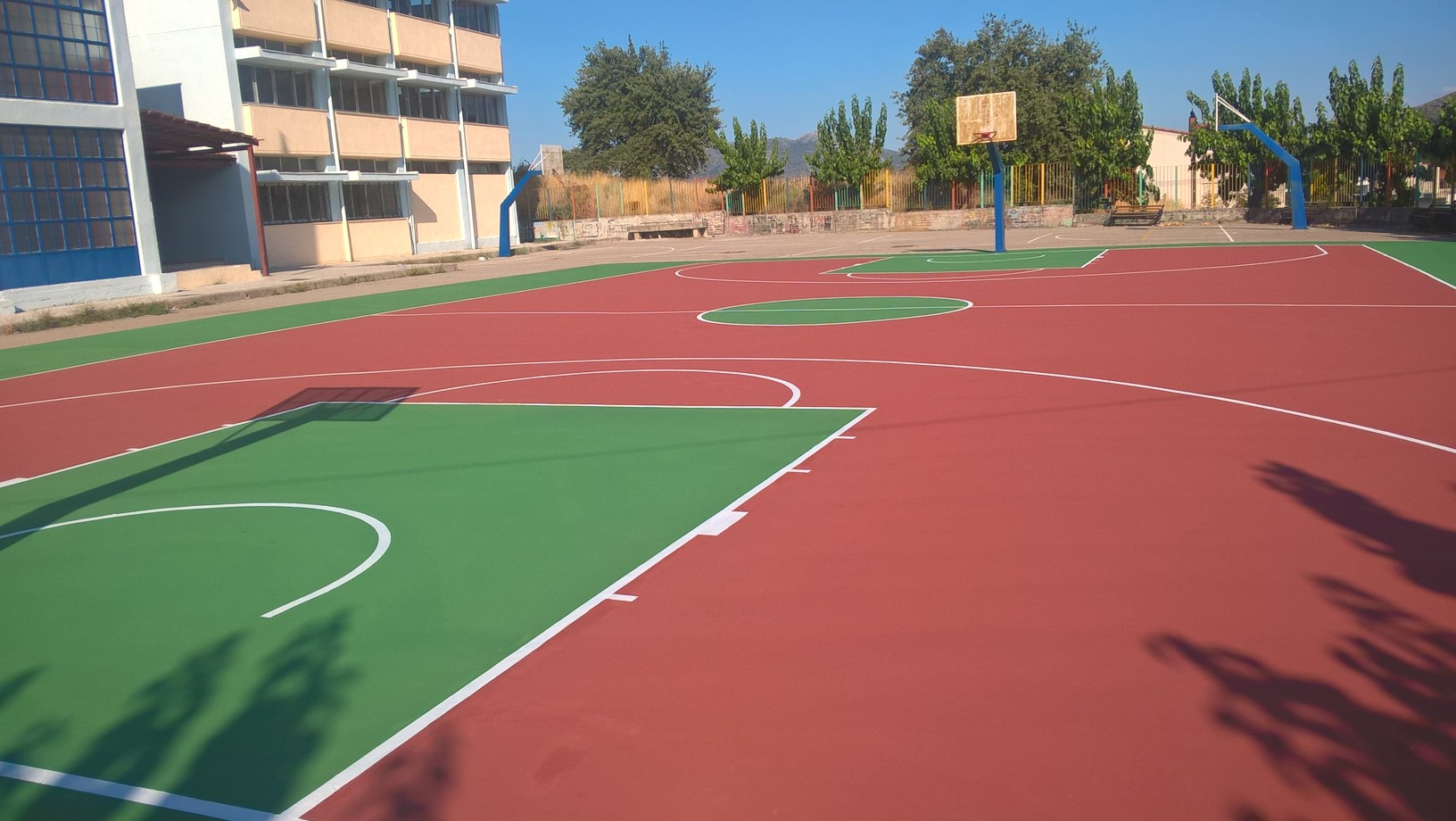 Γήπεδο Μπάσκετ στο 2ο Δημοτικό Σχολείο Αλιάρτου
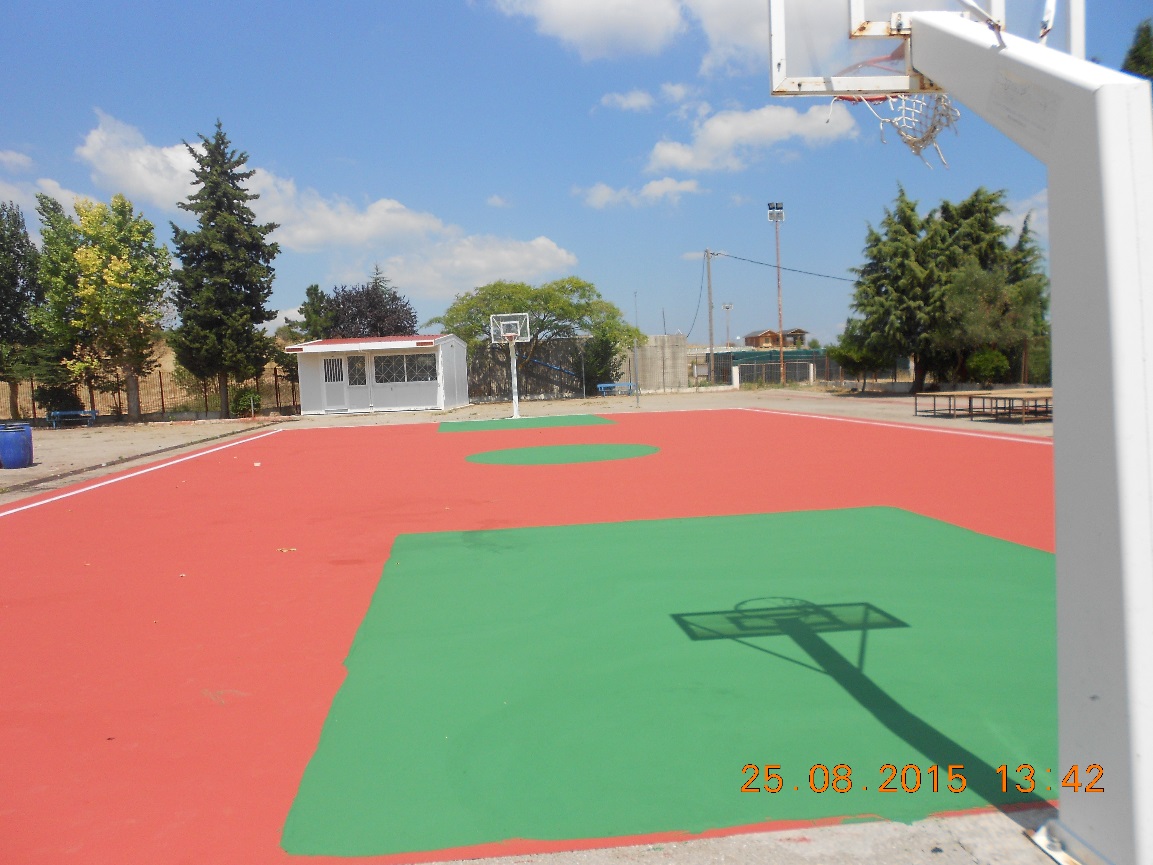 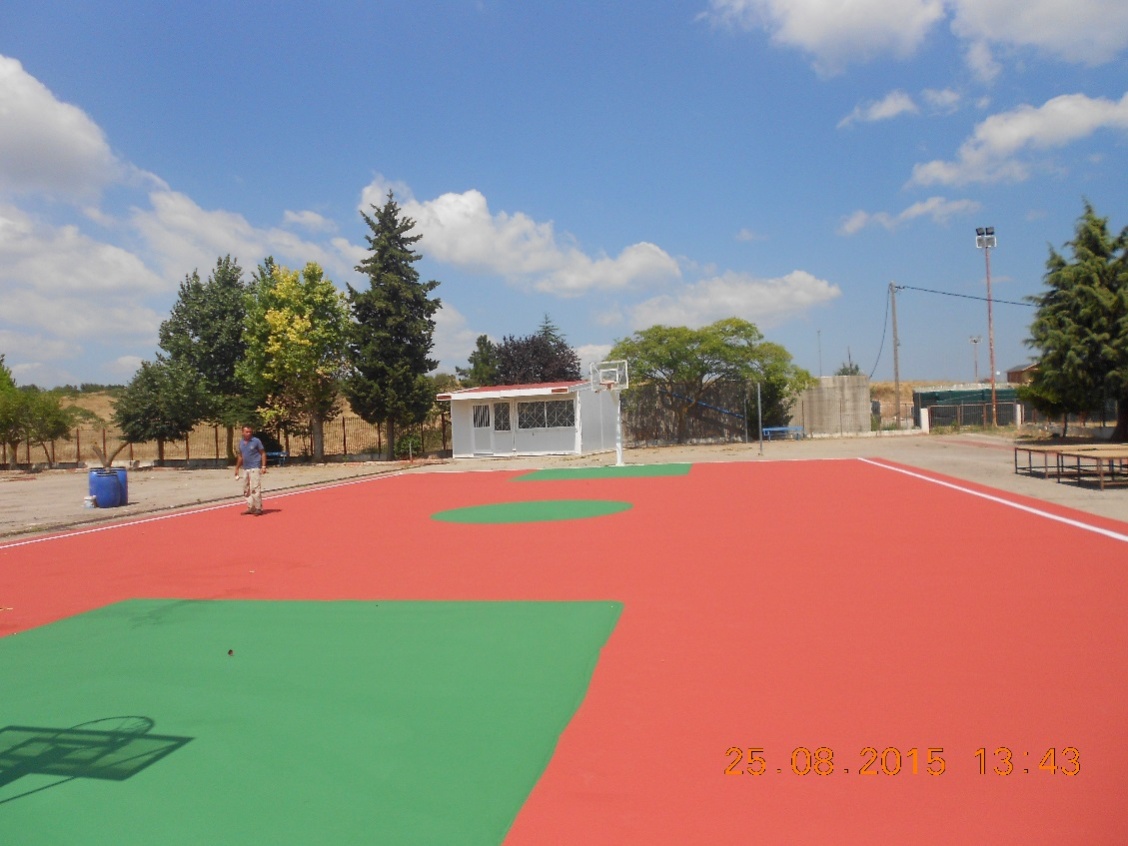 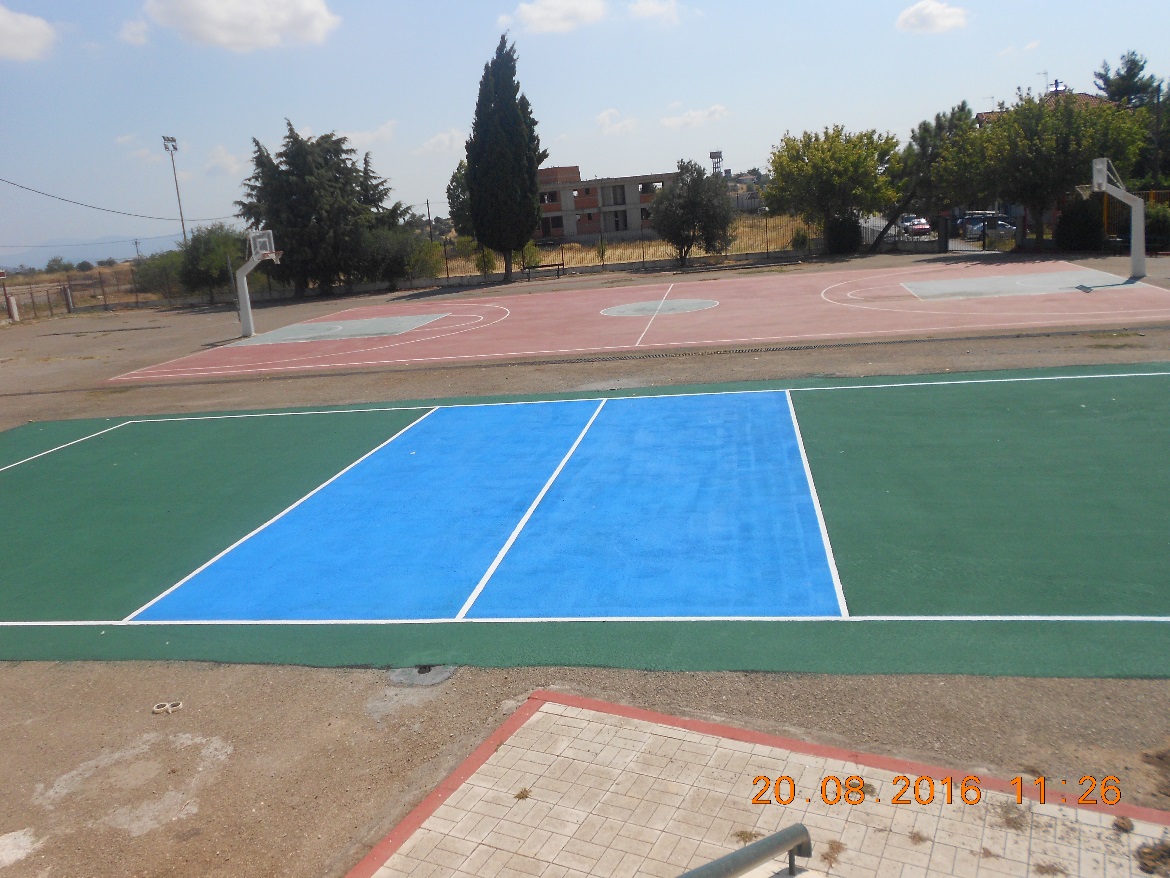 Γήπεδο Μπάσκετ & Βόλεϊ
στο Δημοτικό Σχολείο Θεσπιέων
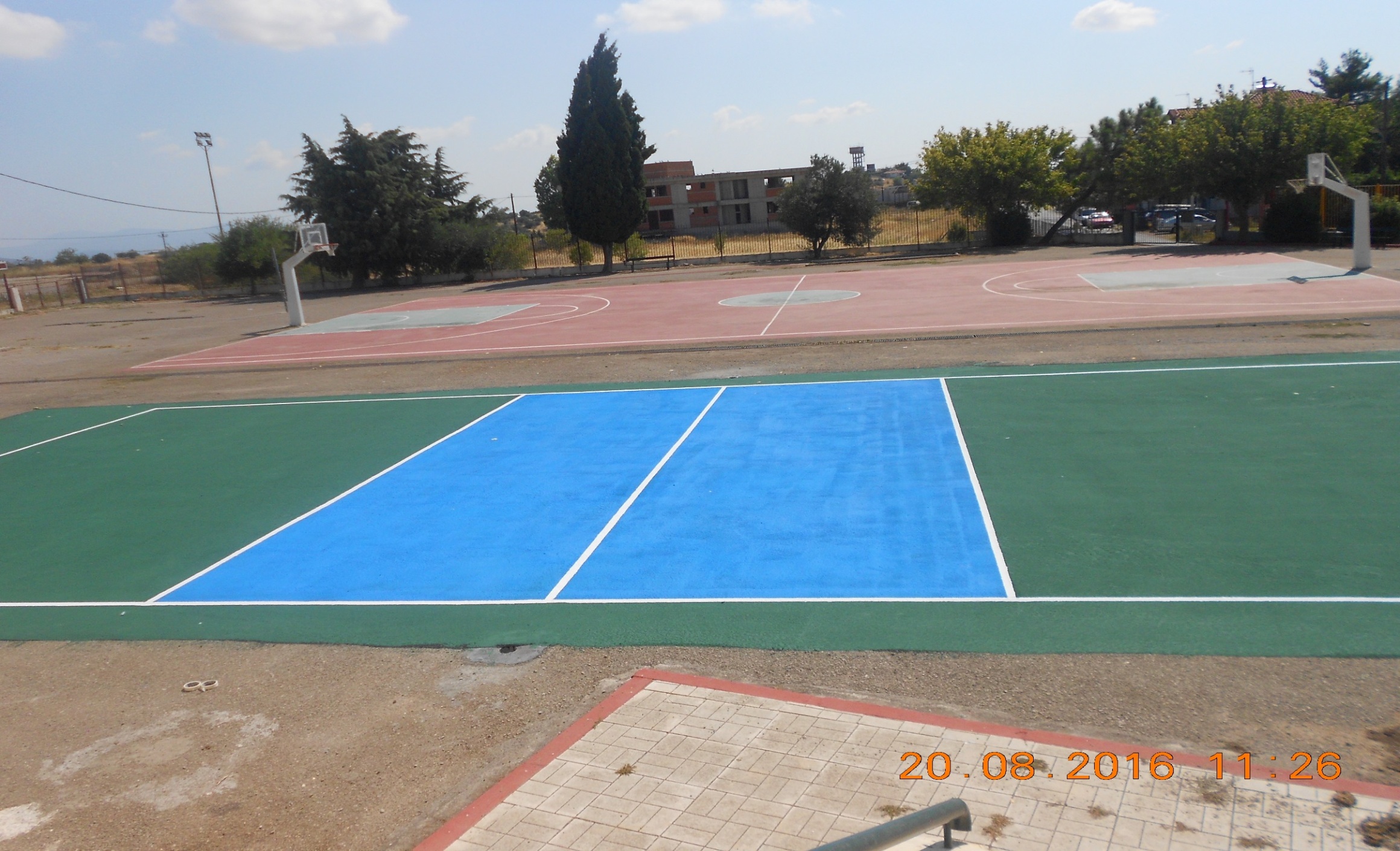 Γήπεδο Μπάσκετ & Βόλεϊ  στο Δημοτικό Σχολείο Θεσπιέων
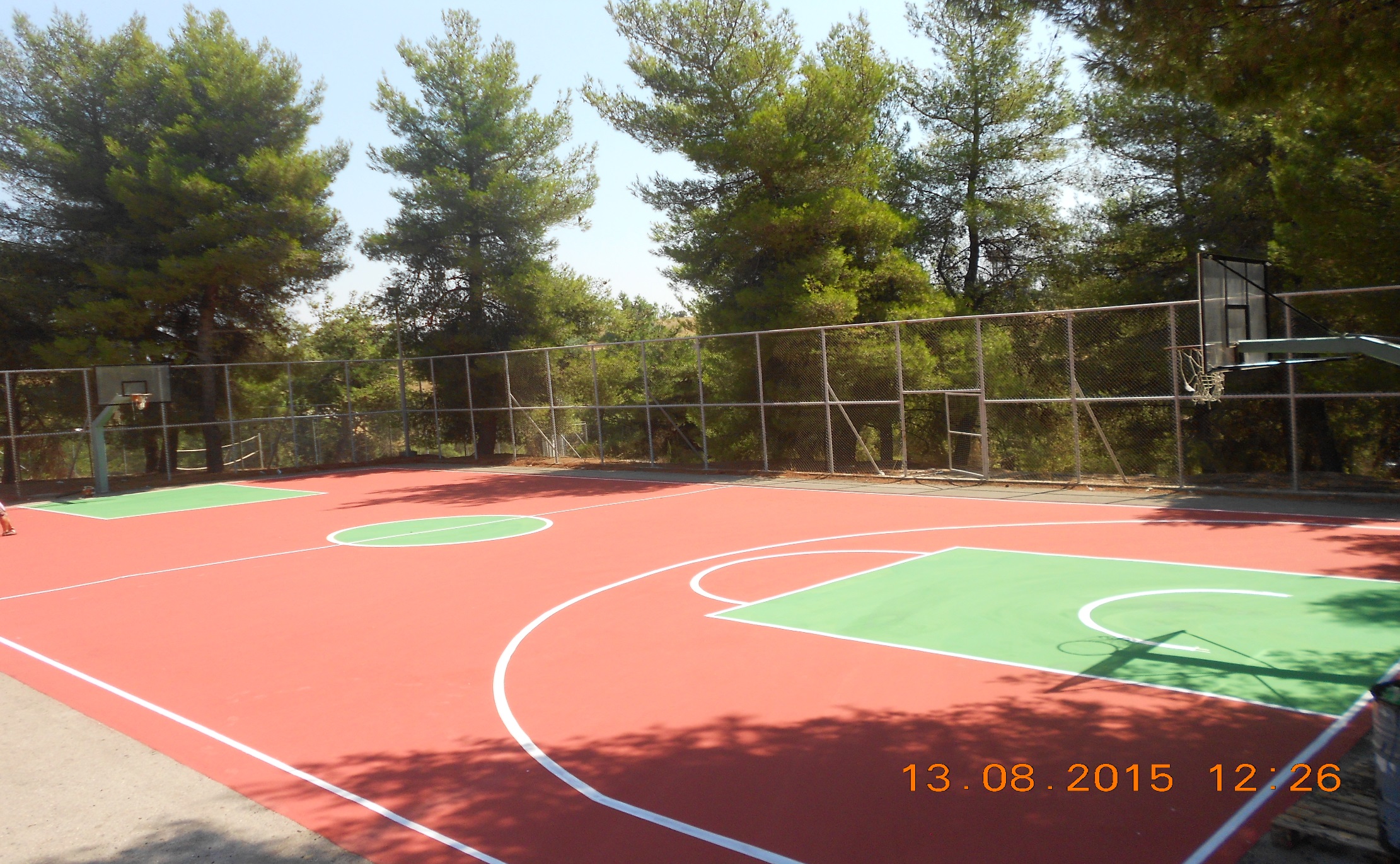 Γήπεδο Μπάσκετ στο Γυμνάσιο Θεσπιέων
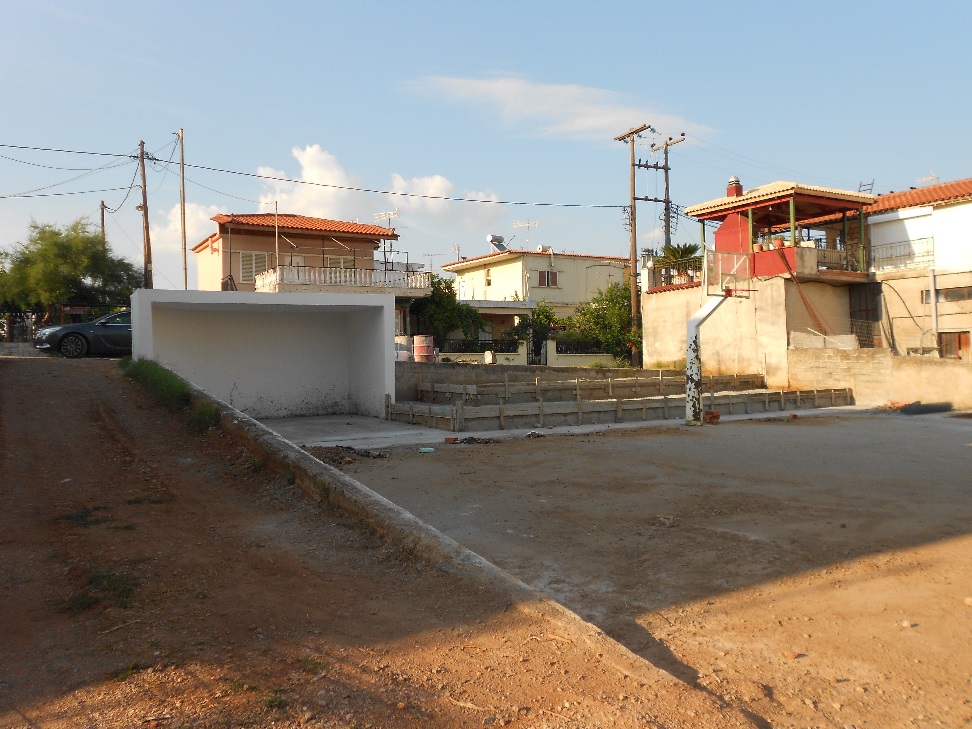 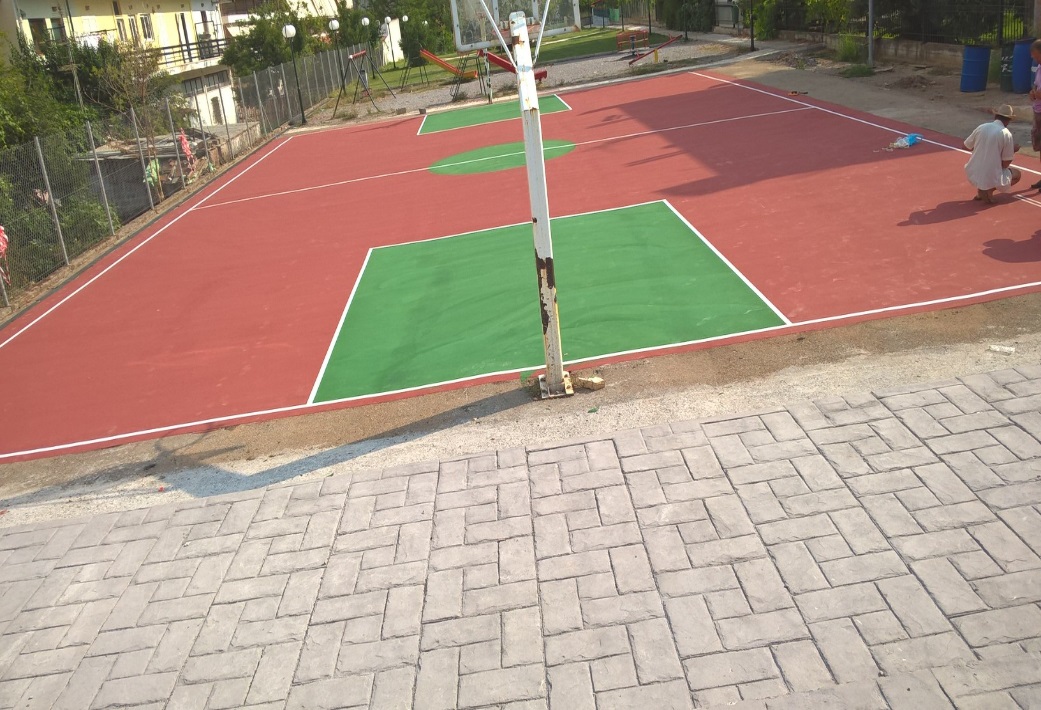 Γήπεδο Μπάσκετ 
στο Κάστρο  Αλιάρτου
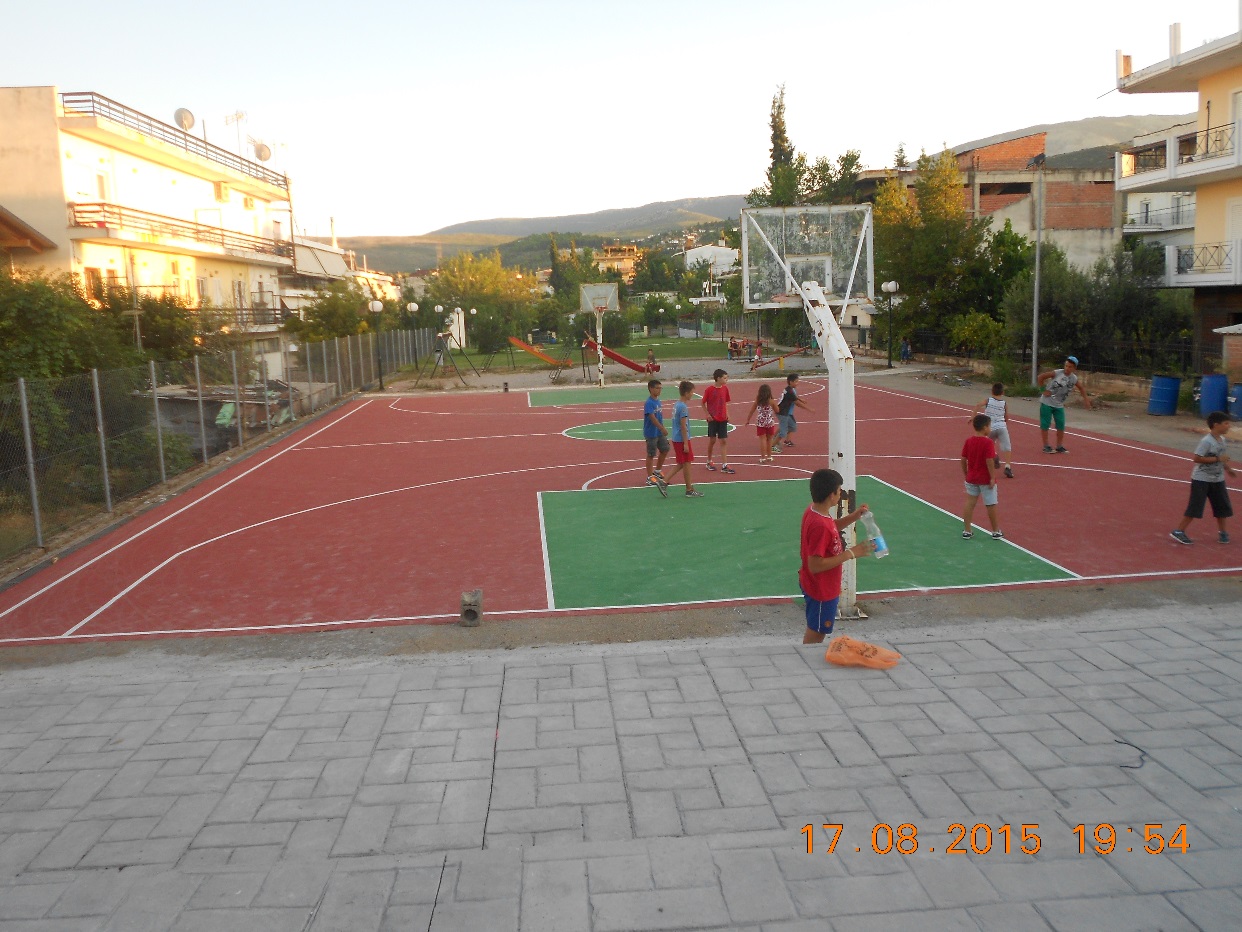 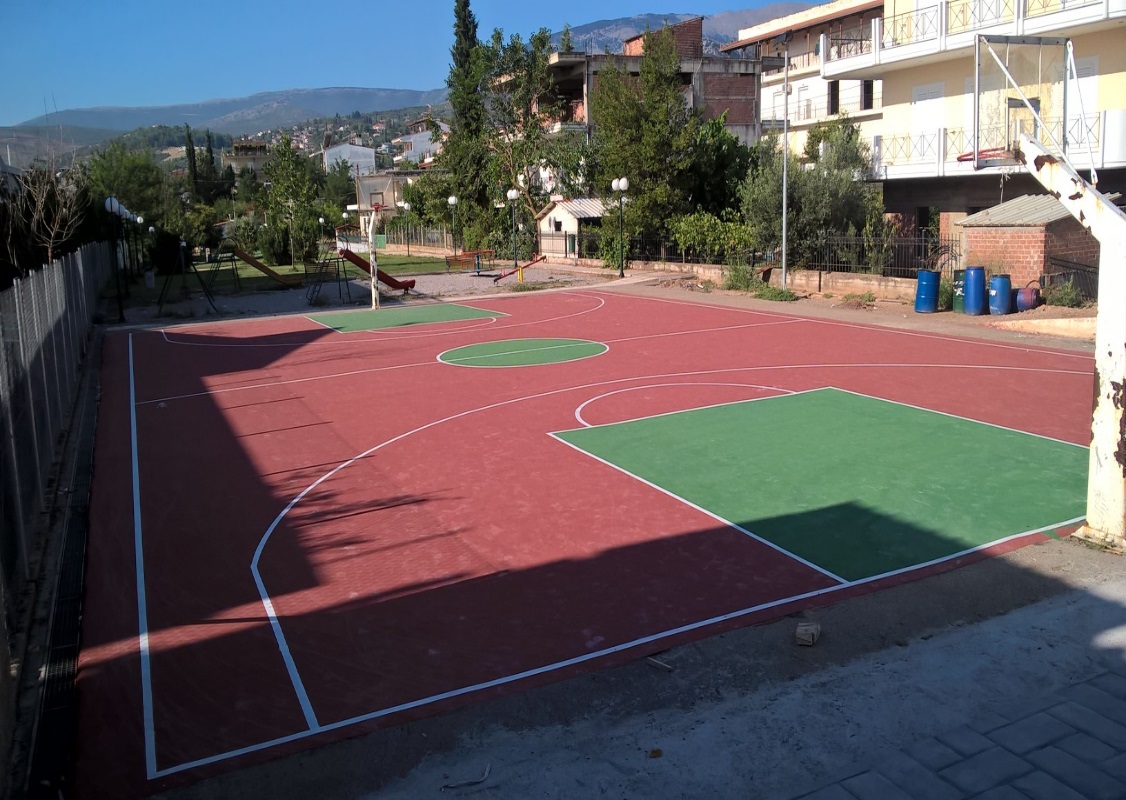 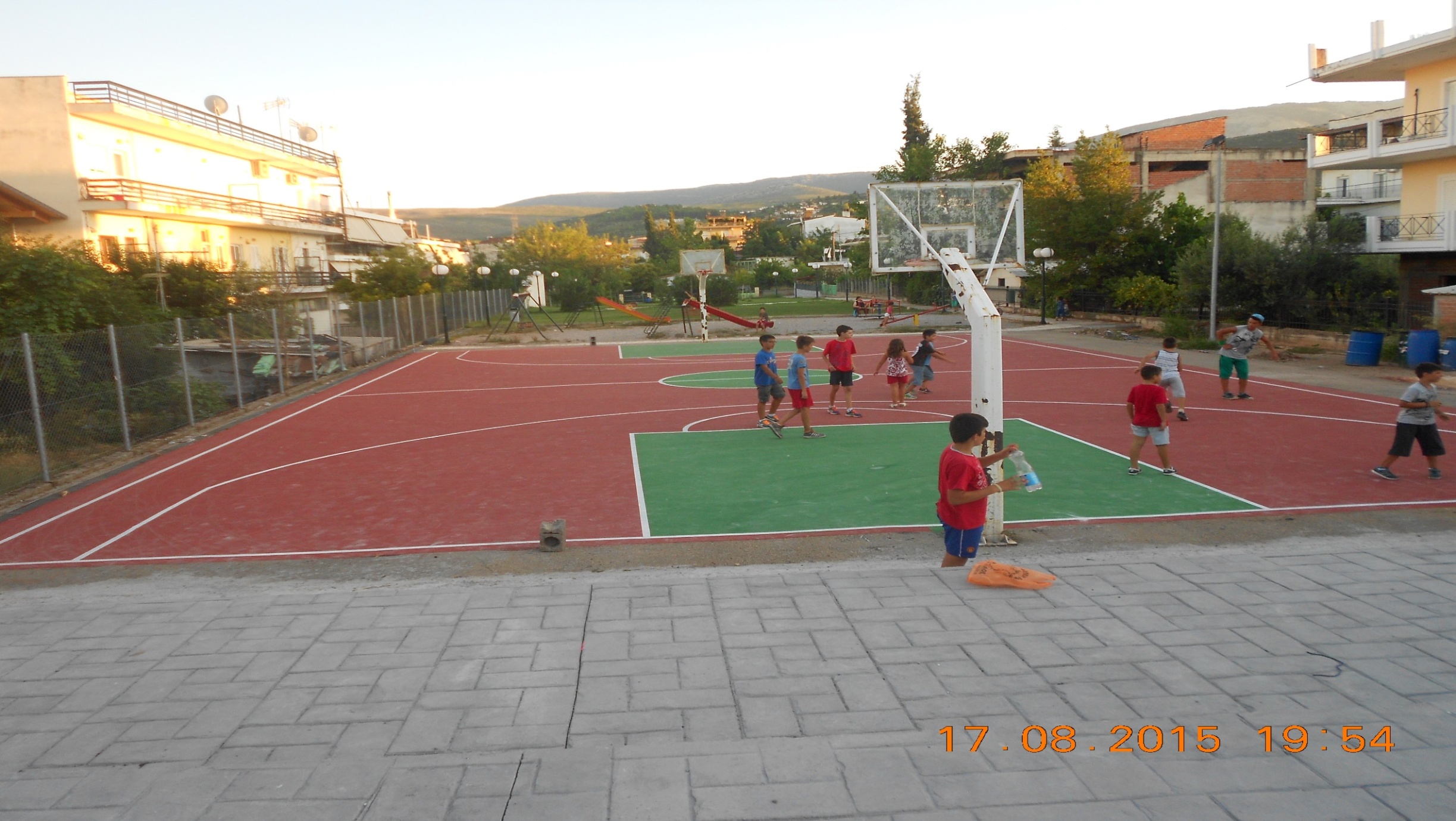 Γήπεδο Μπάσκετ στο Κάστρο Αλιάρτου
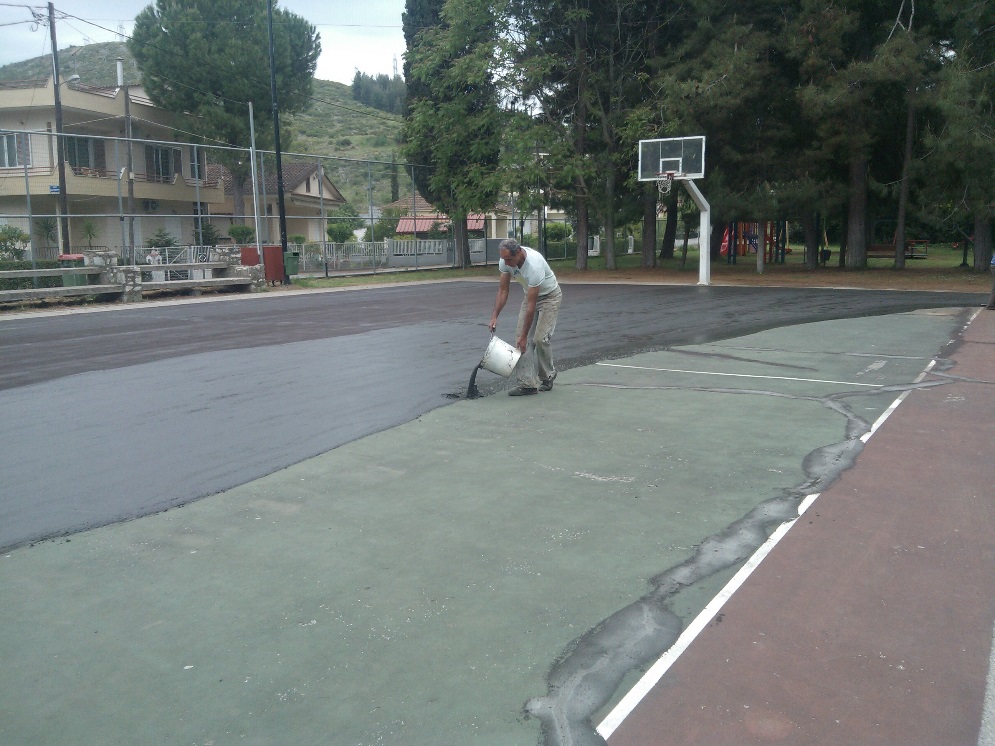 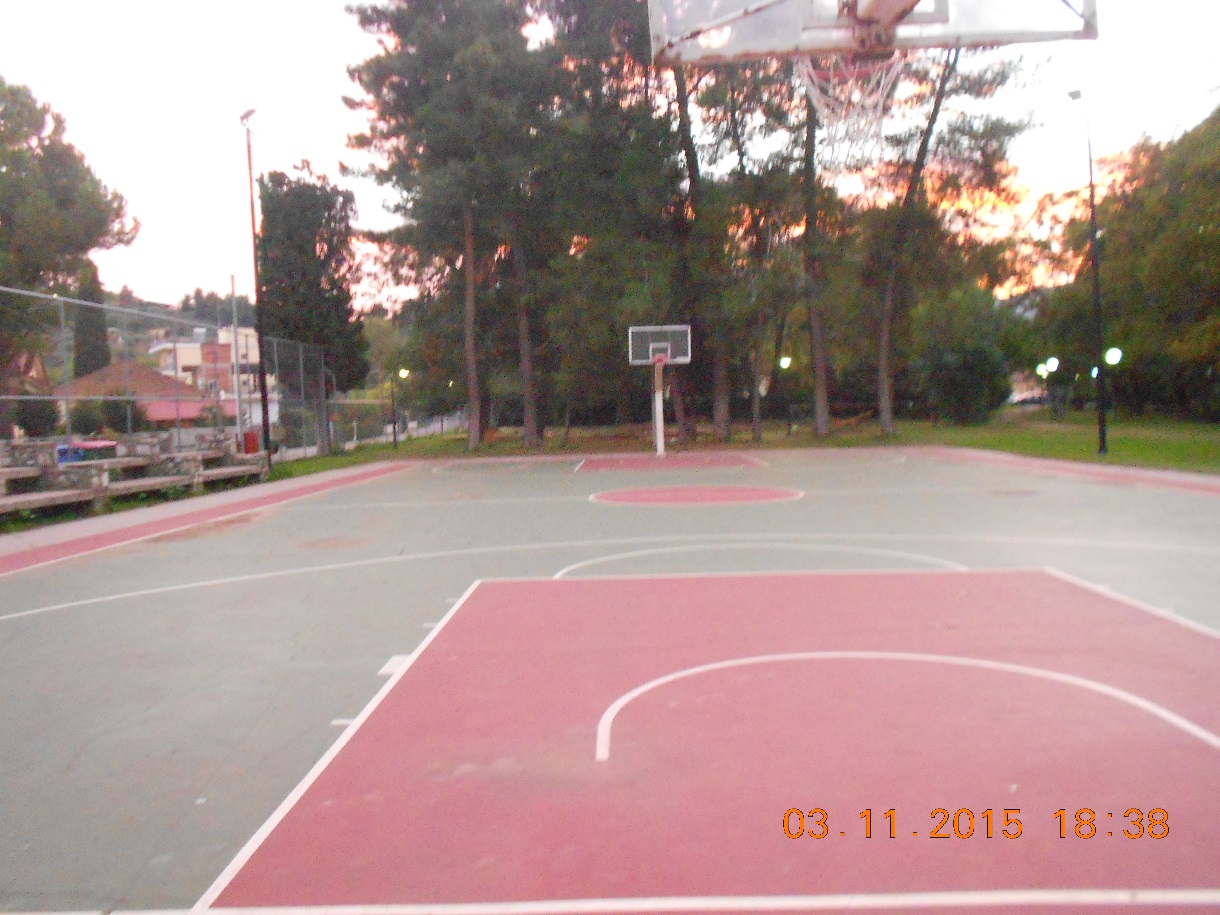 Γήπεδο Μπάσκετ στους Κήπους Αλιάρτου
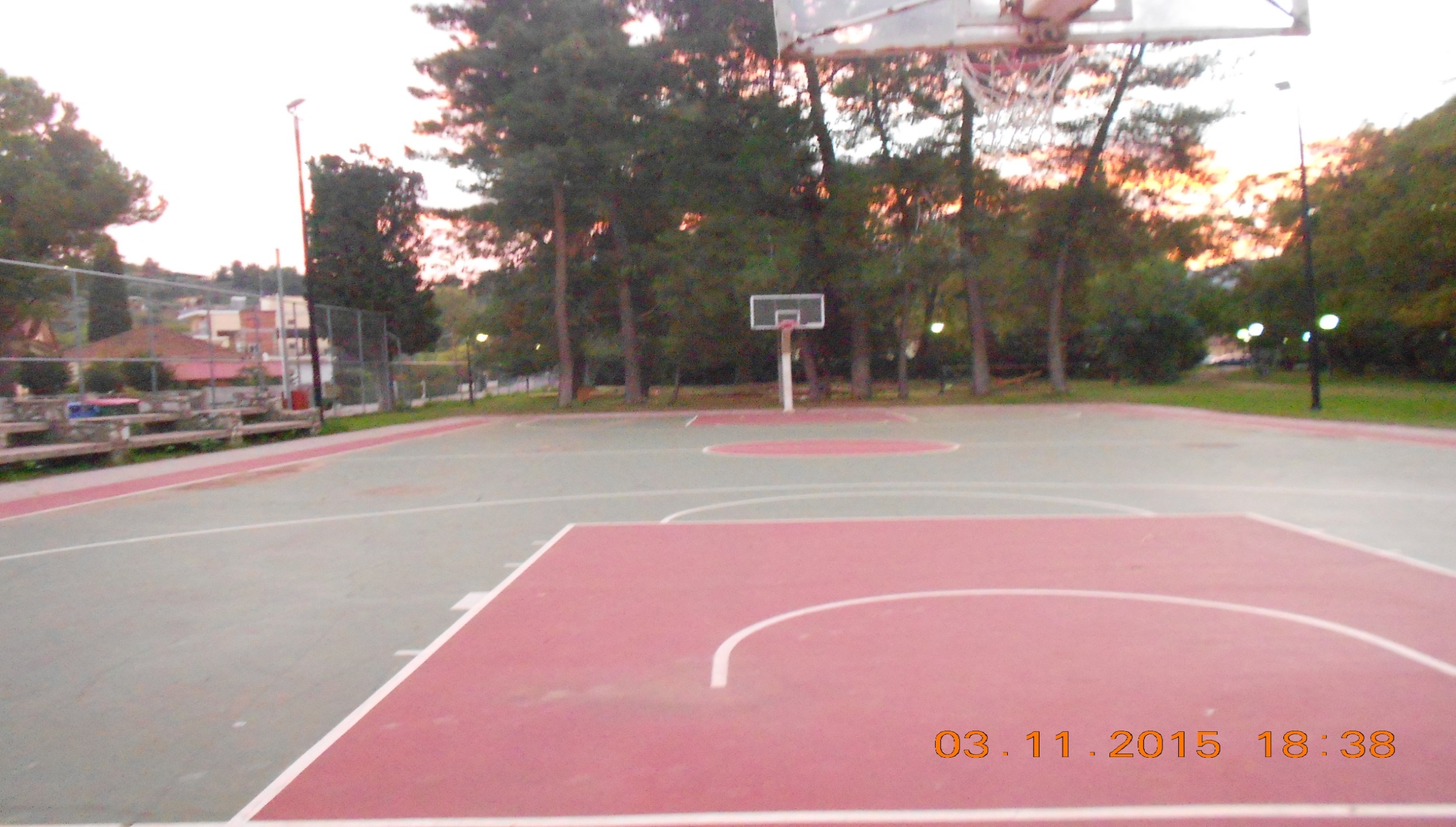 Γήπεδο Μπάσκετ στους Κήπους Αλιάρτου
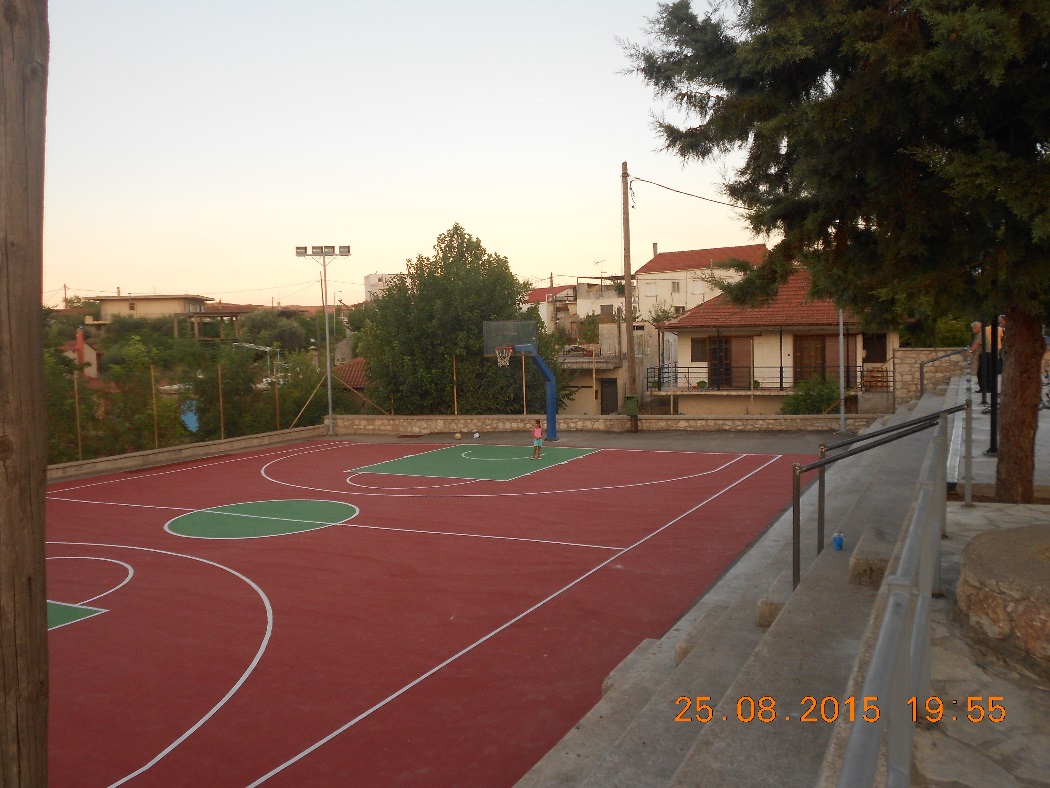 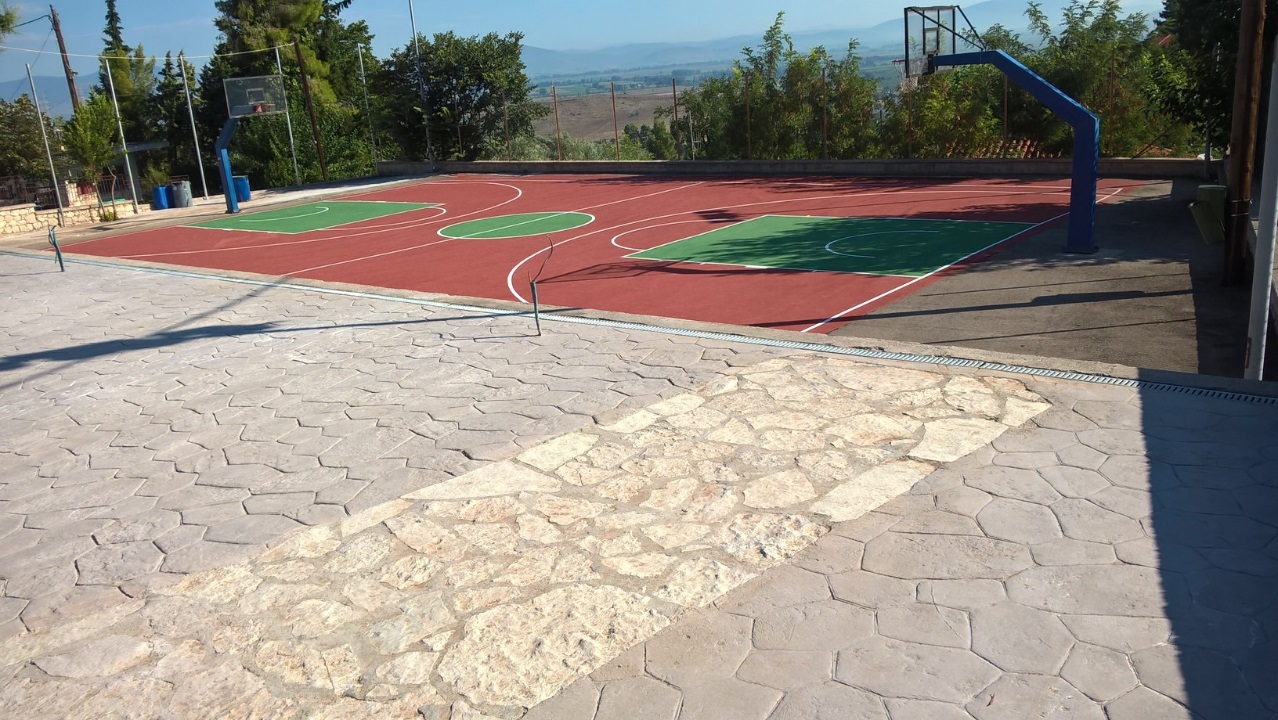 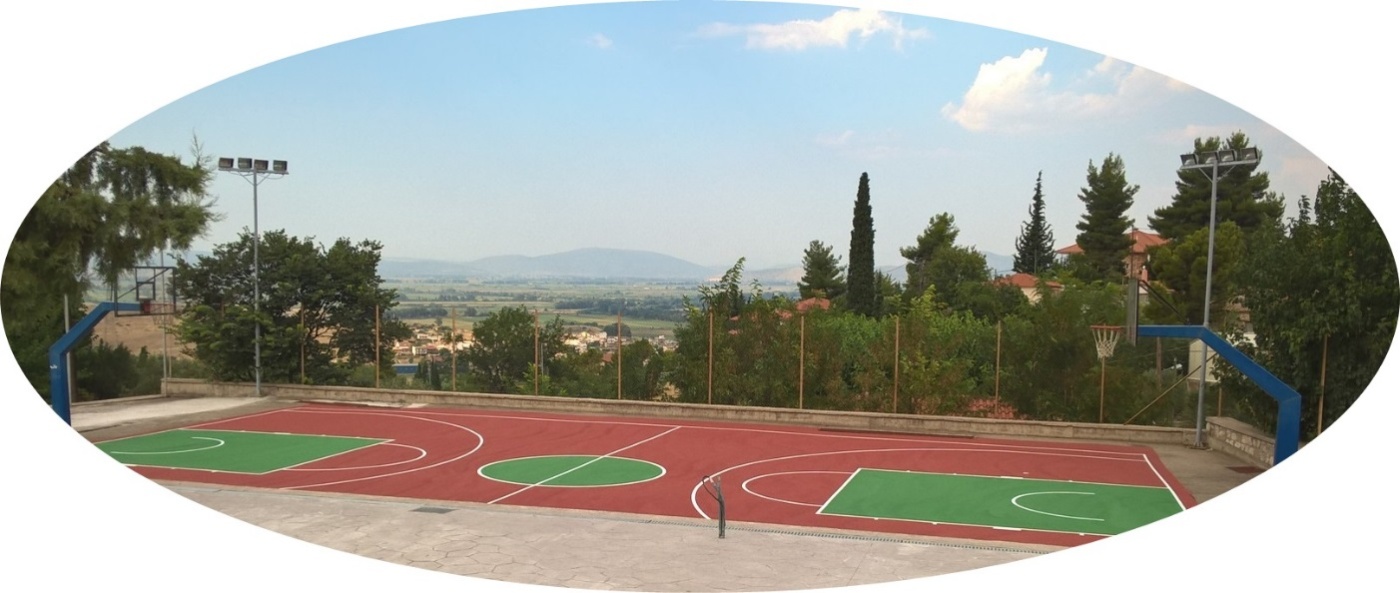 Γήπεδο Μπάσκετ στον οικισμό Μάζι
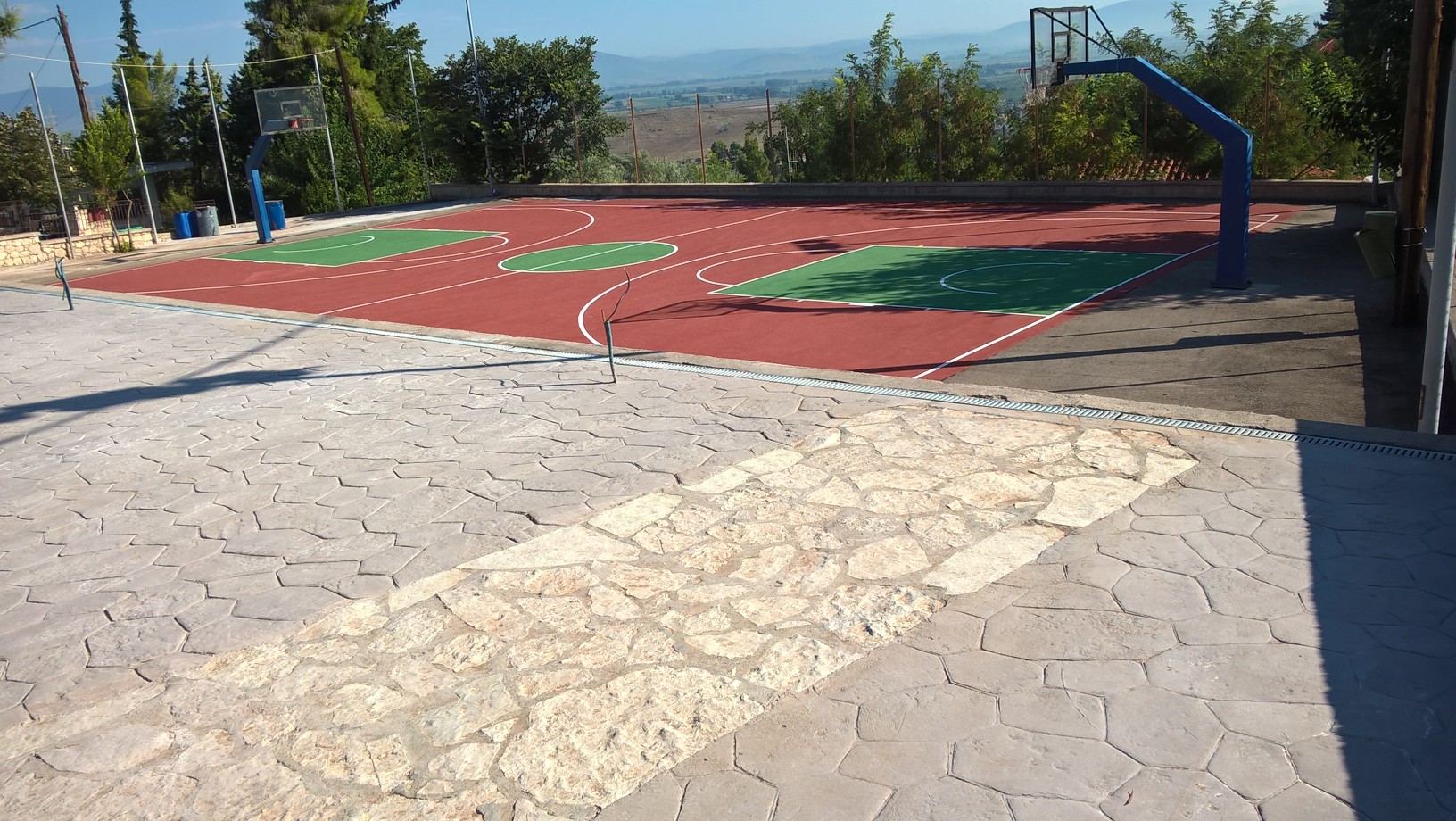 Γήπεδο Μπάσκετ στον οικισμό Μάζι
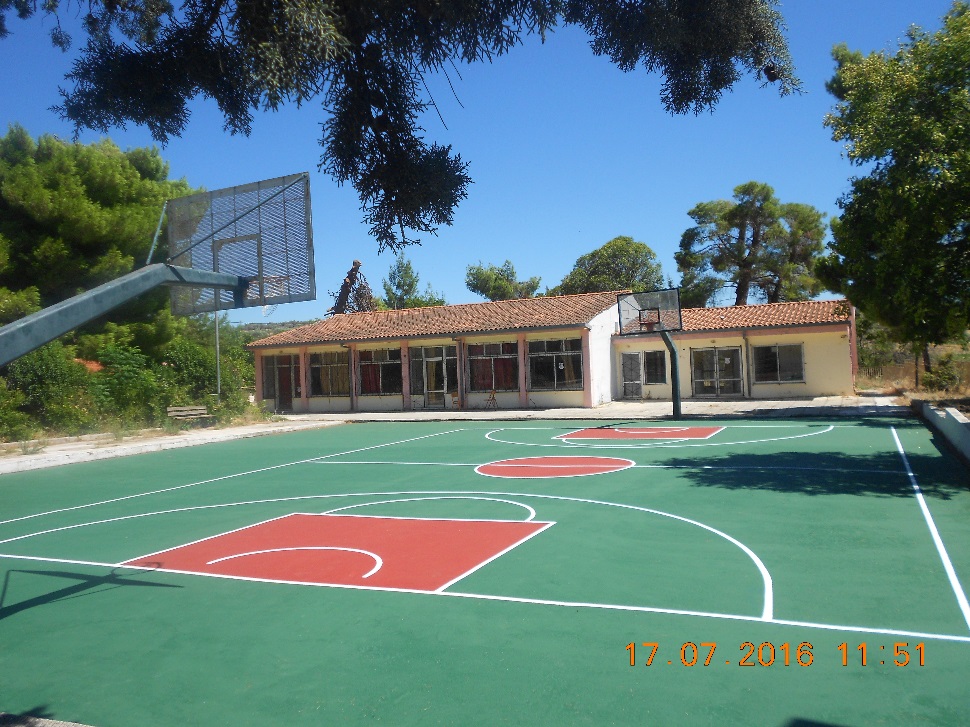 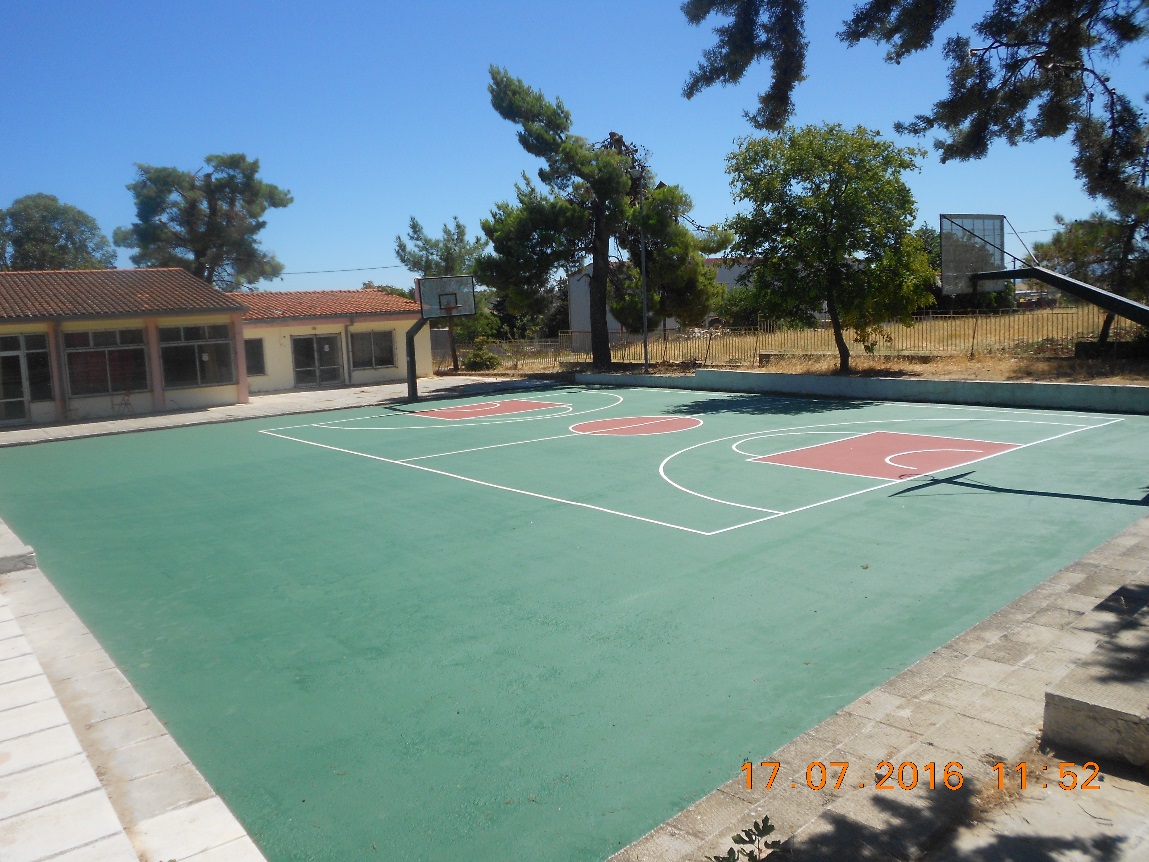 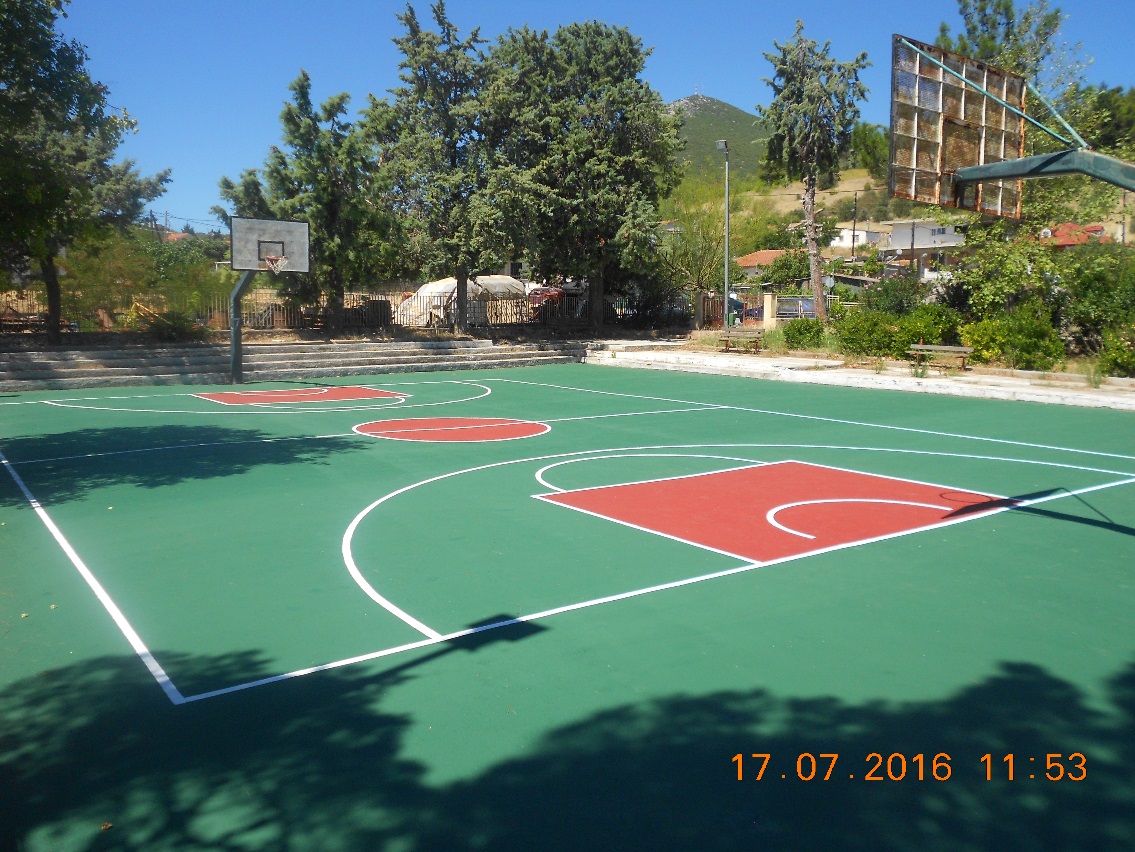 Γήπεδο Μπάσκετ 
Νεοχωρίου
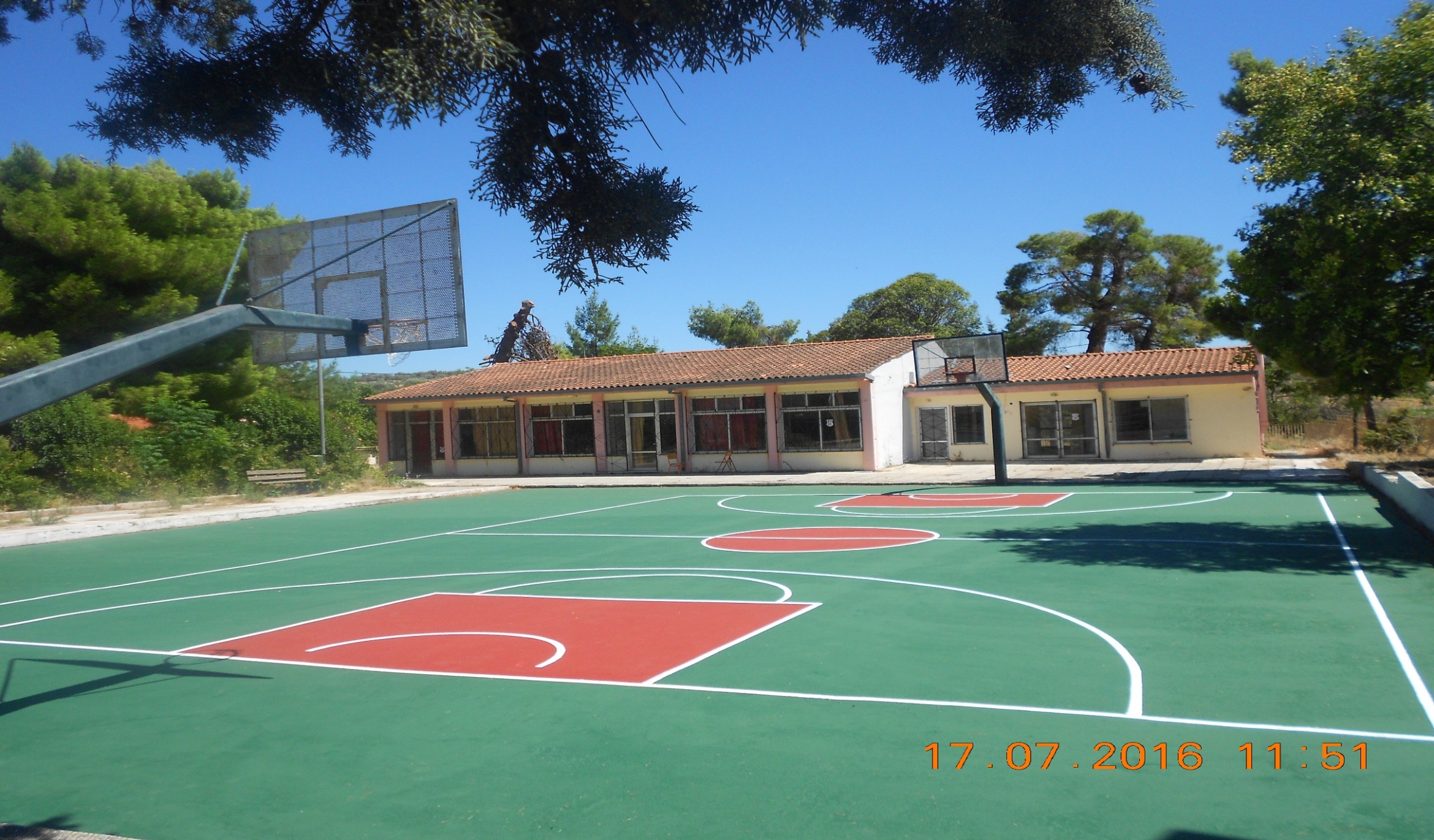 Γήπεδο Μπάσκετ Νεοχωρίου
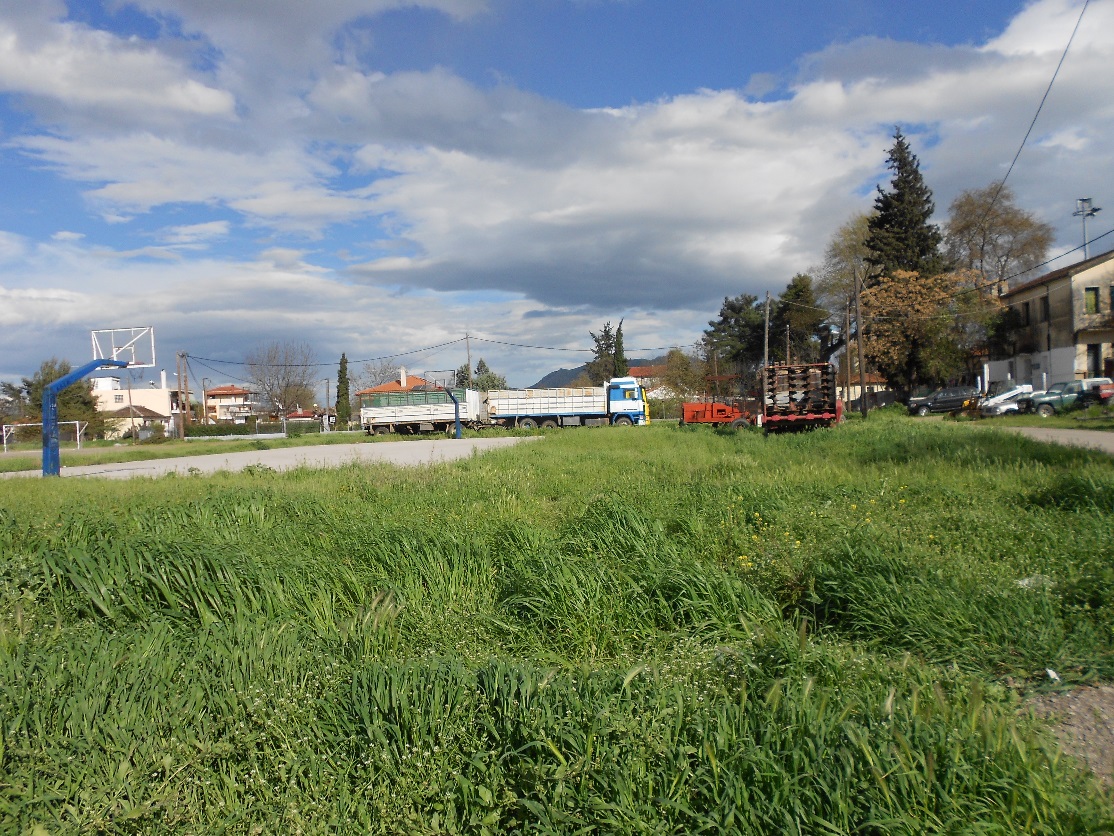 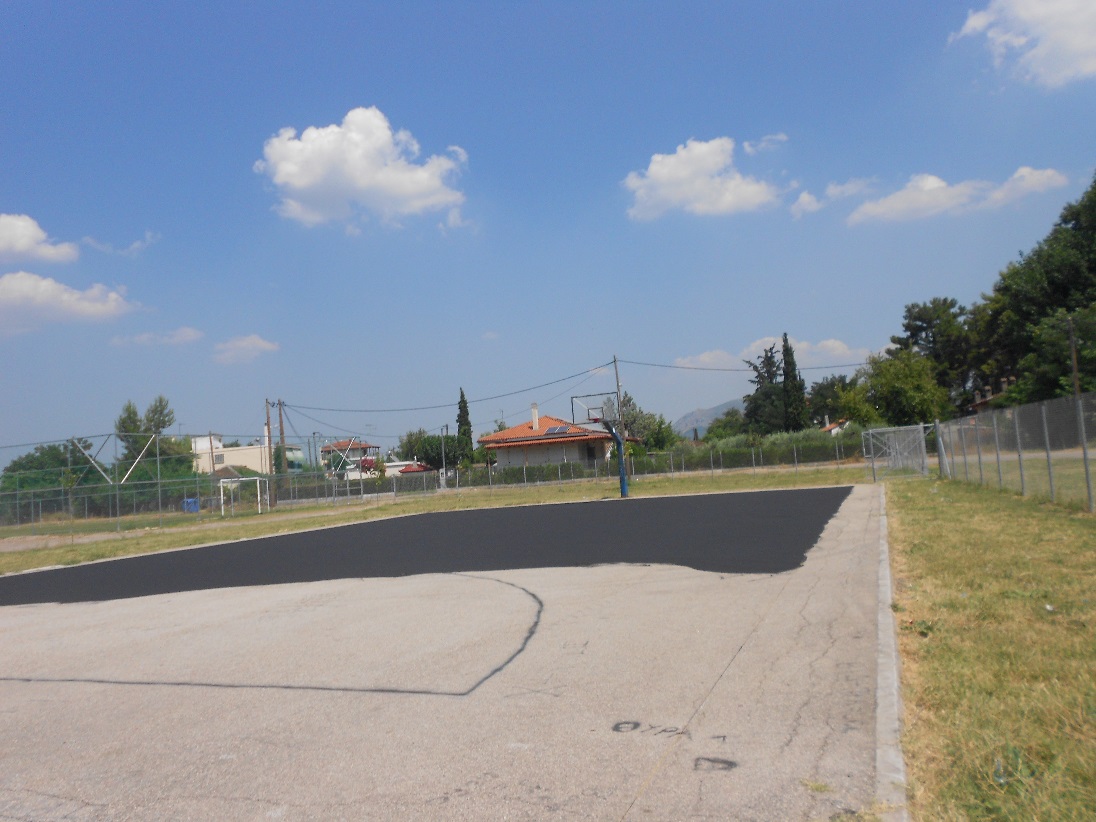 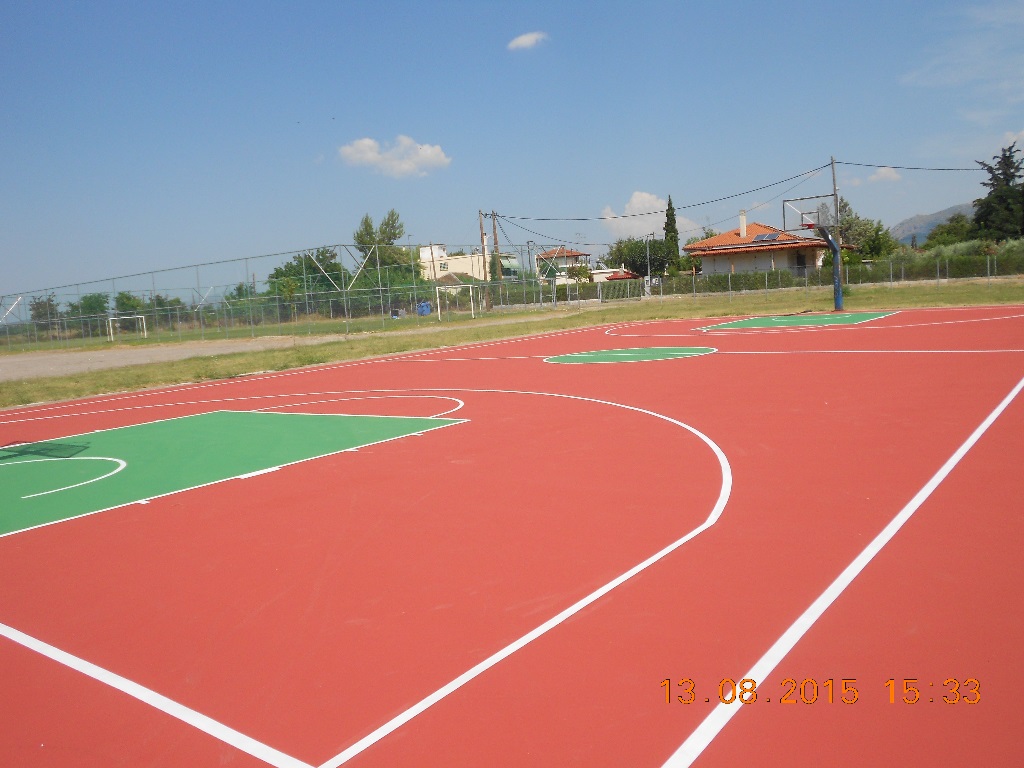 Γήπεδο Μπάσκετ 
στο Συνοικισμό Ευρυτάνων
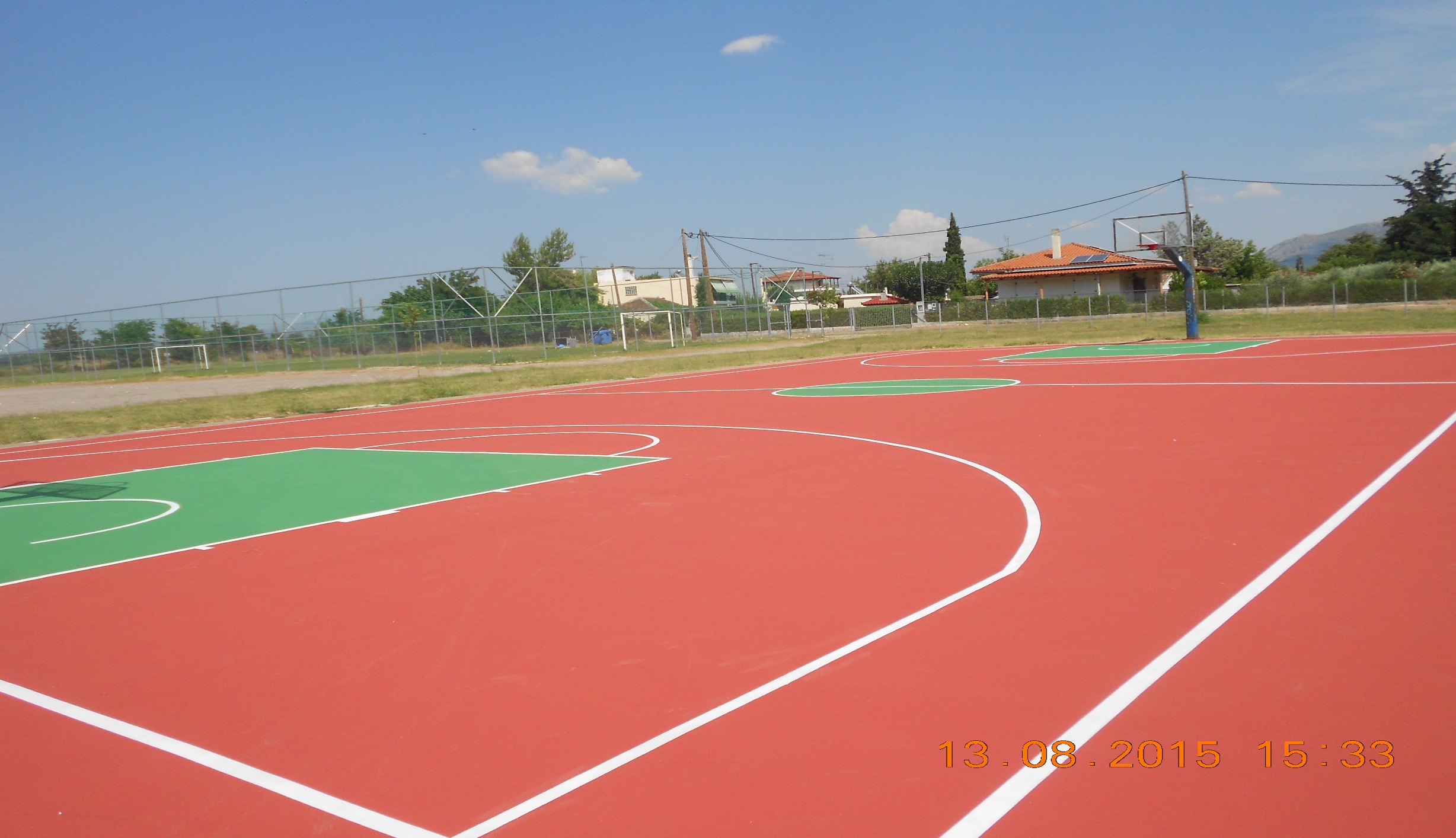 Γήπεδο Μπάσκετ στο Συνοικισμό Ευρυτάνων
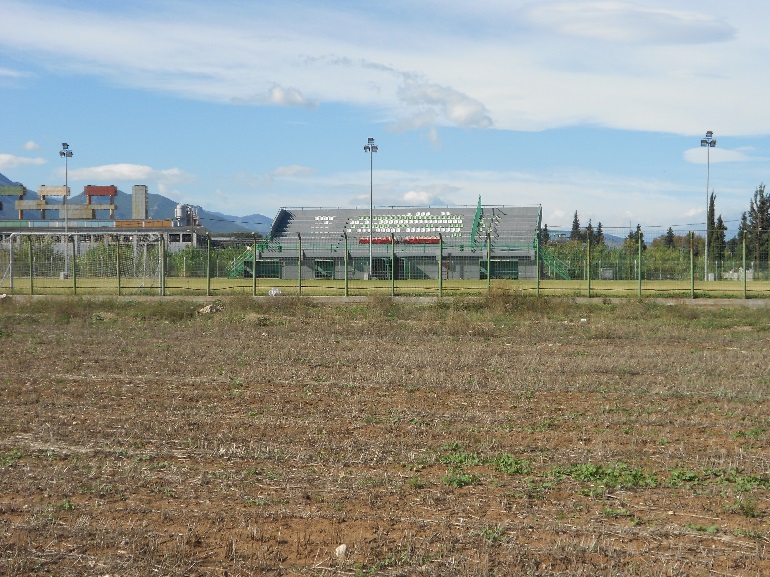 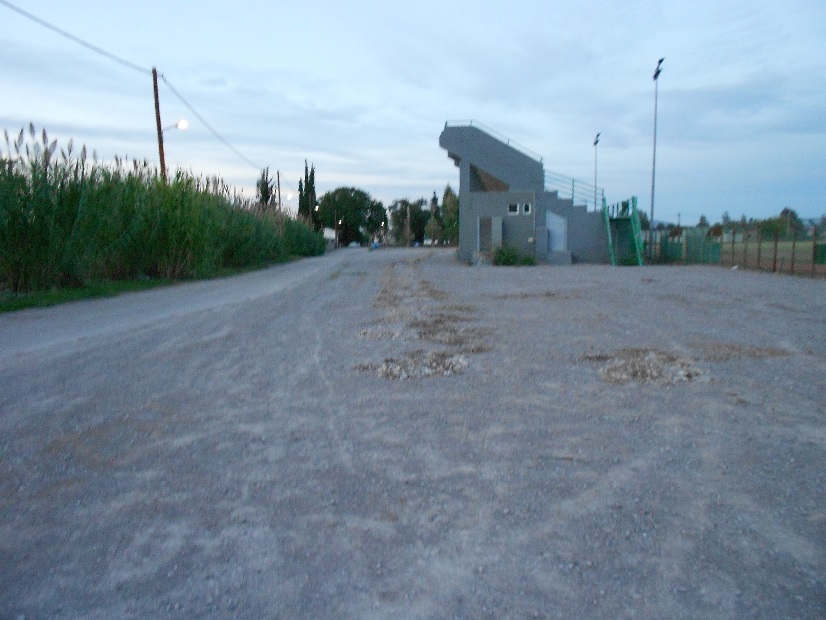 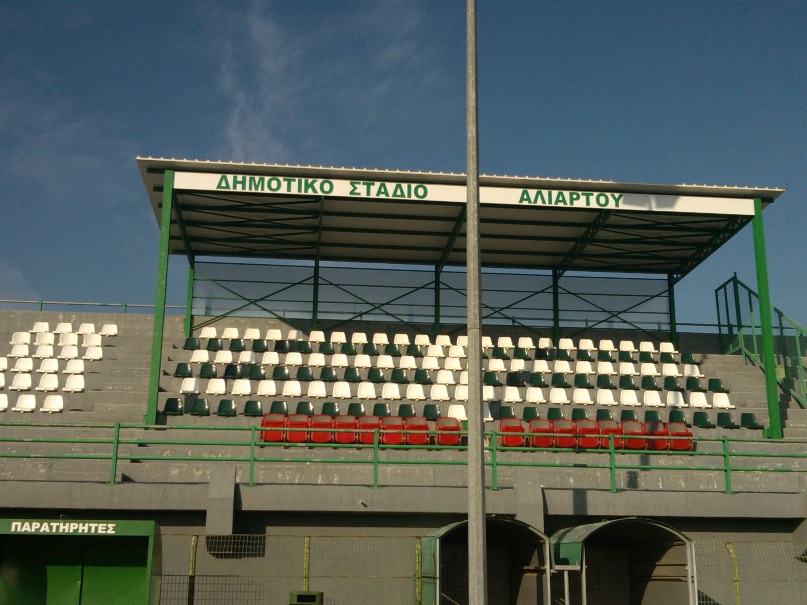 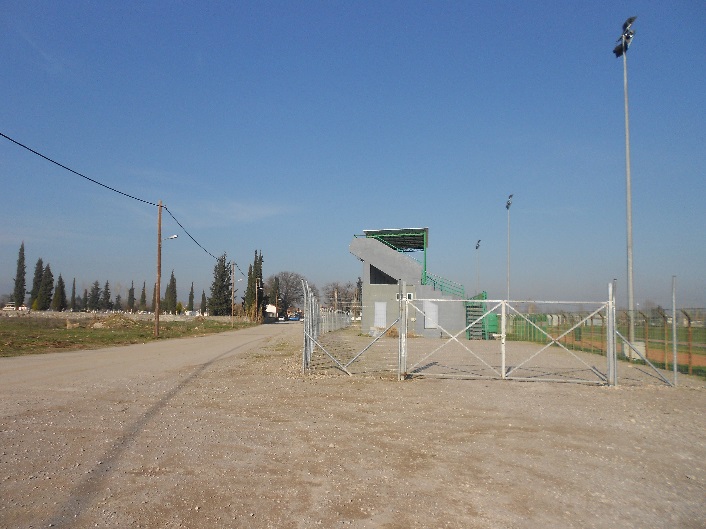 Δημοτικό Στάδιο Αλιάρτου
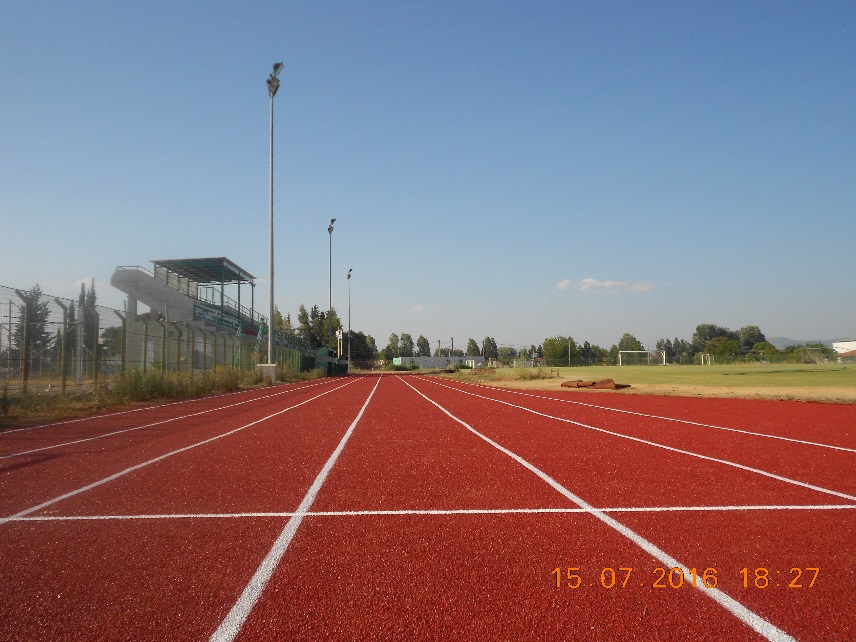 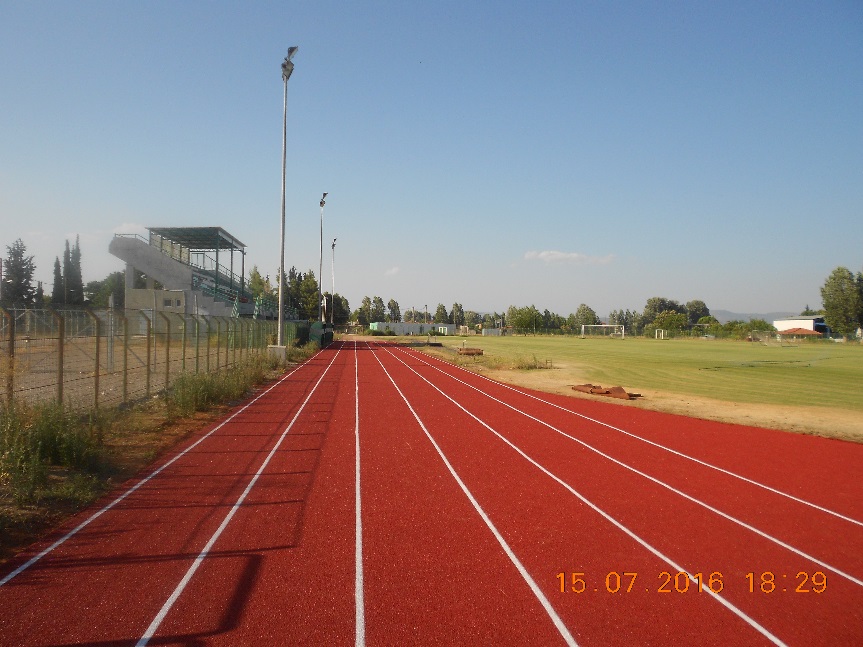 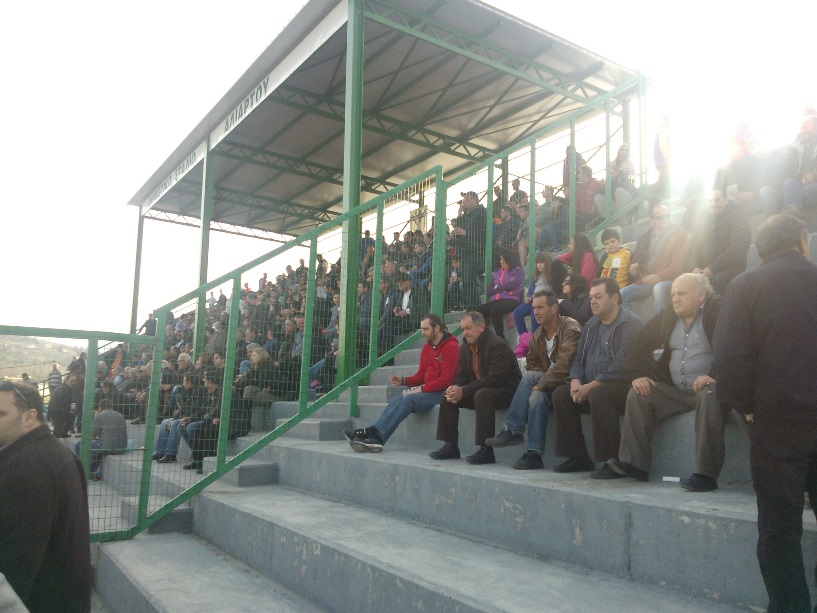 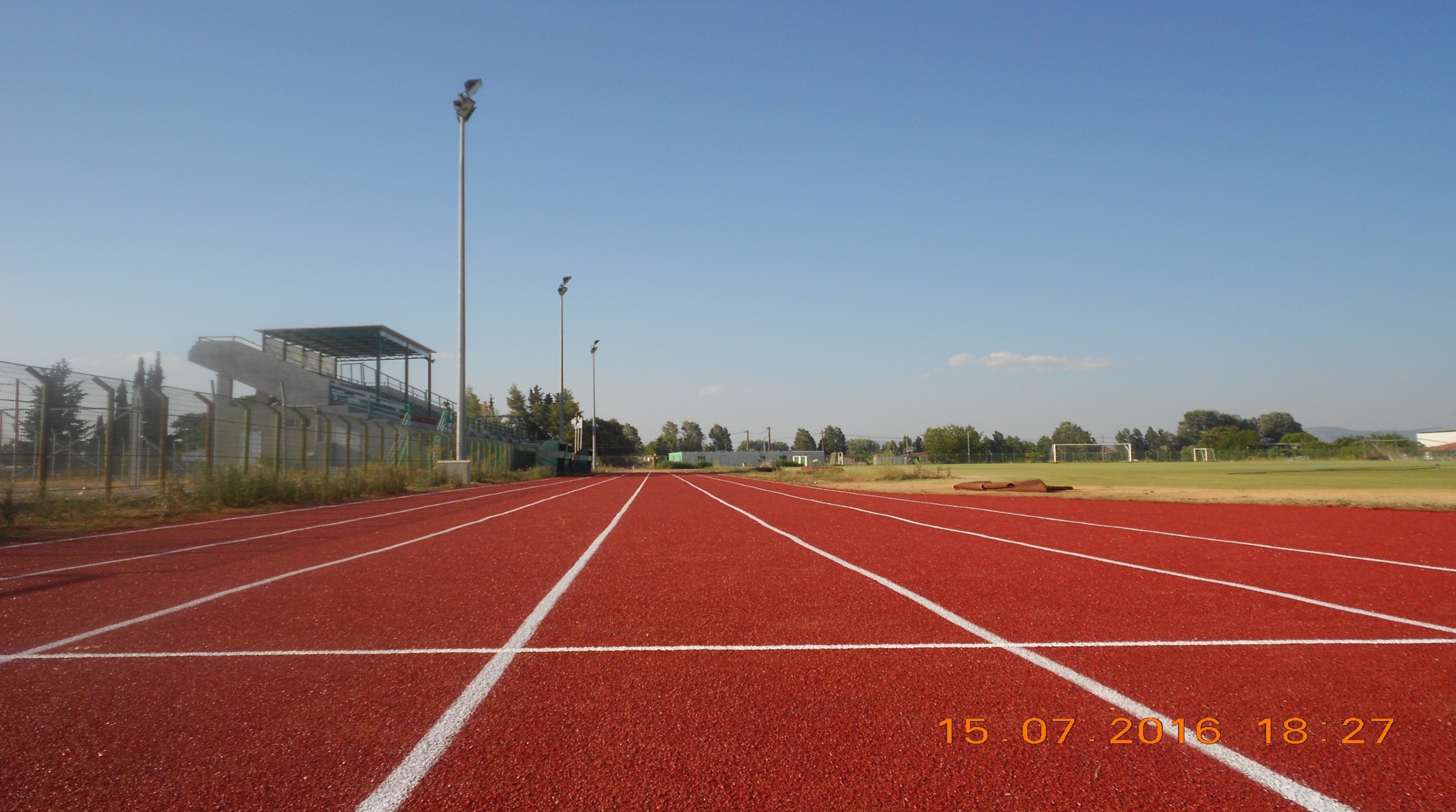 Δημοτικό Στάδιο Αλιάρτου
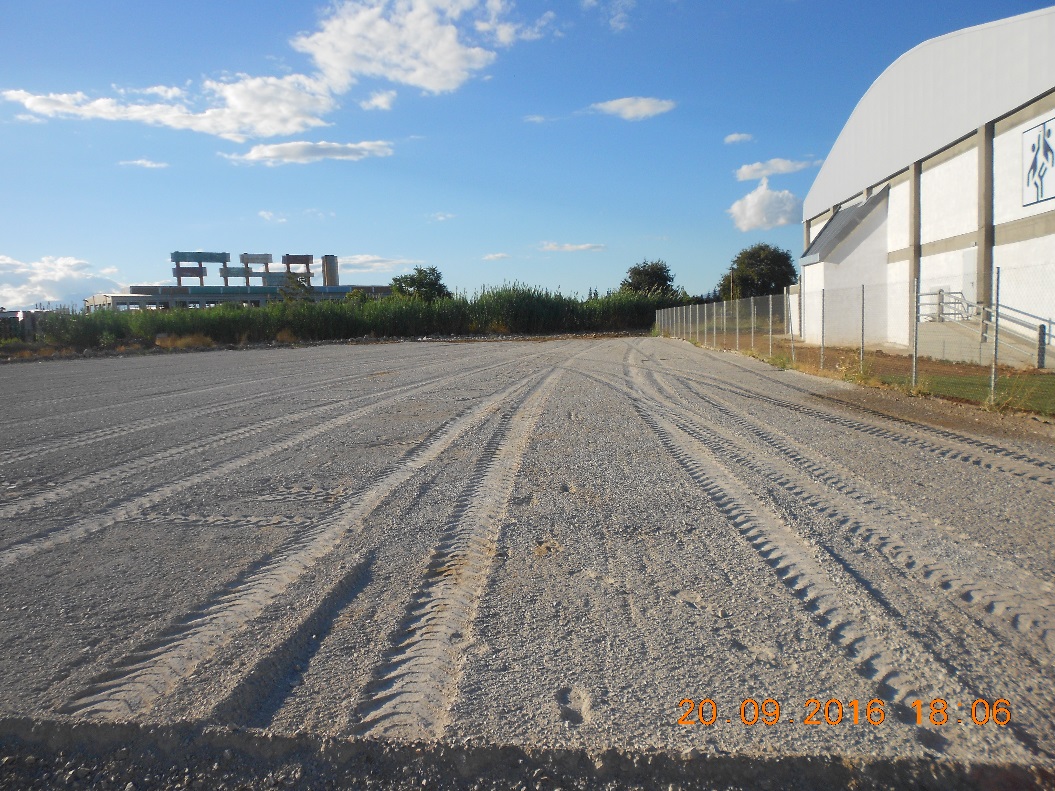 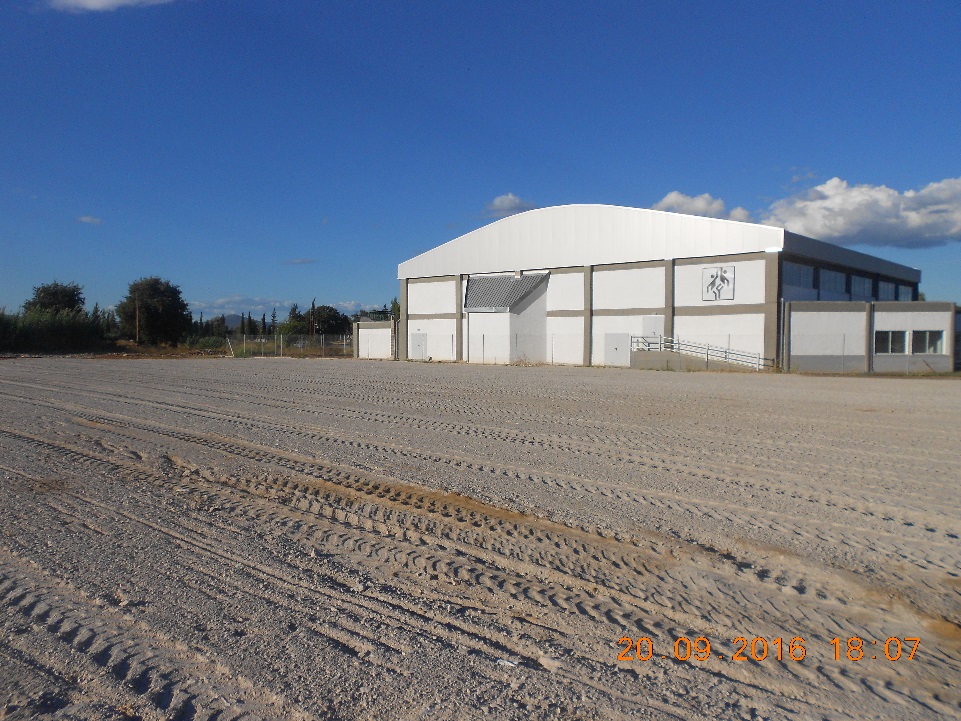 Γήπεδο Τένις Αλιάρτου
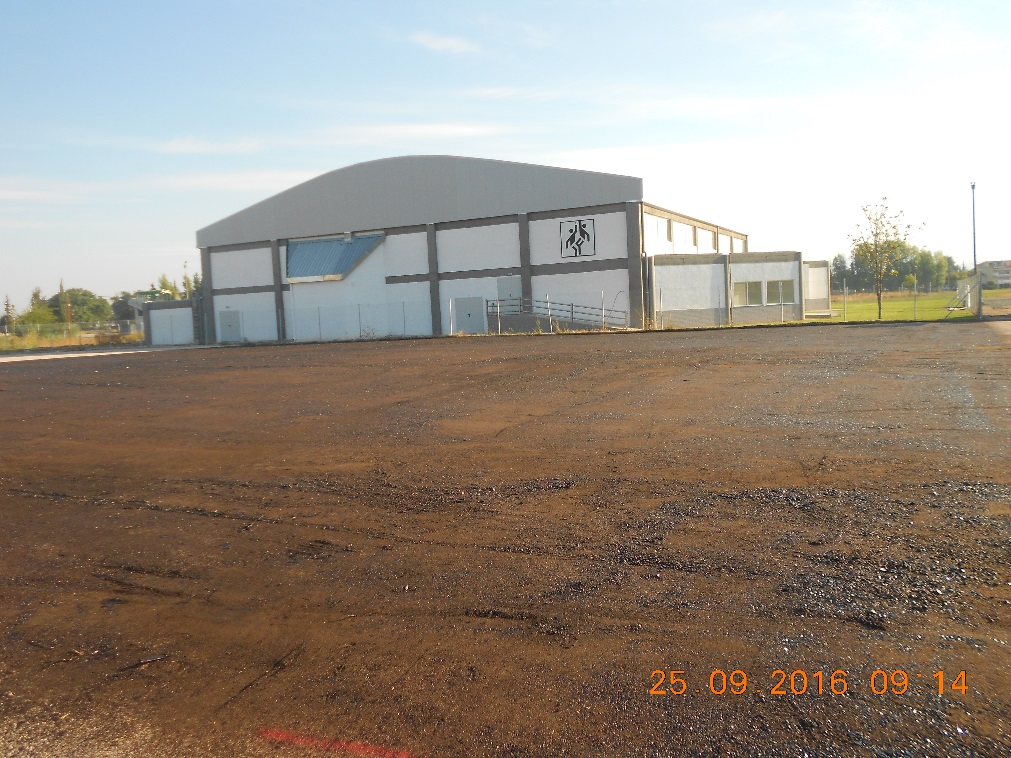 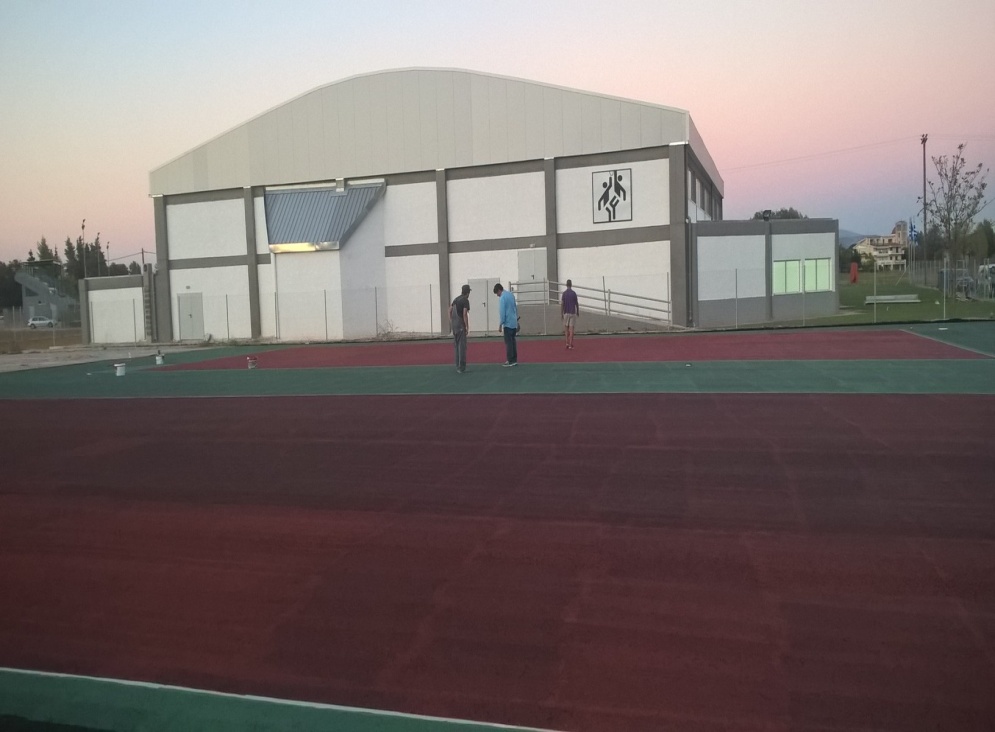 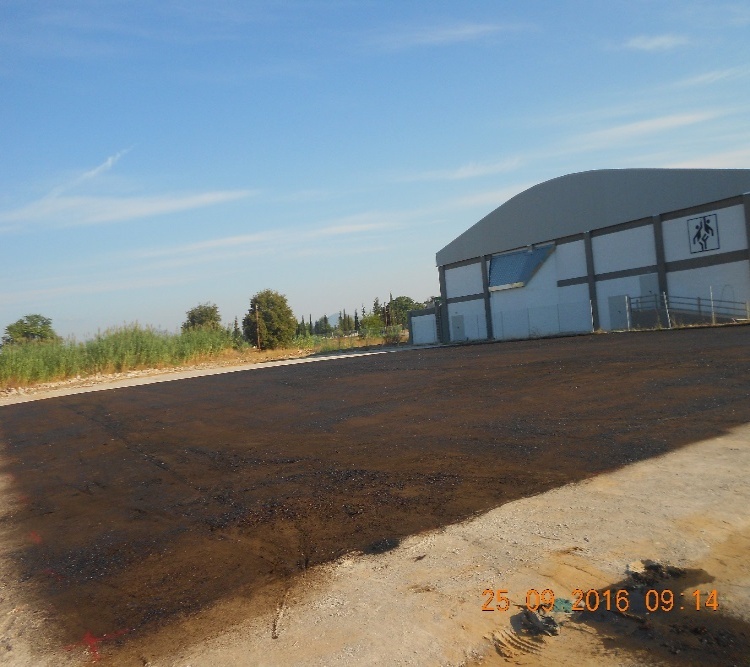 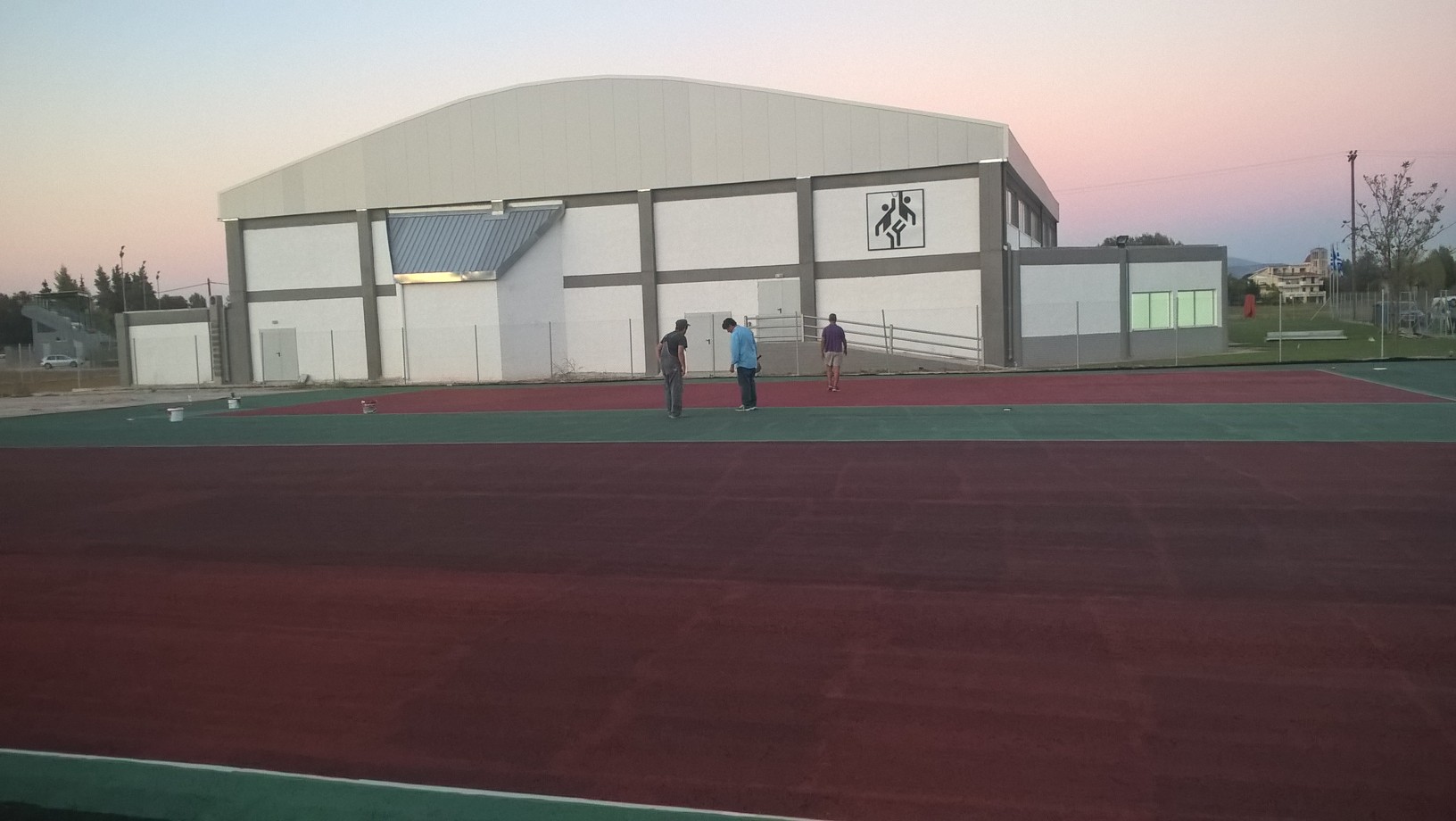 Γήπεδο Τένις Αλιάρτου
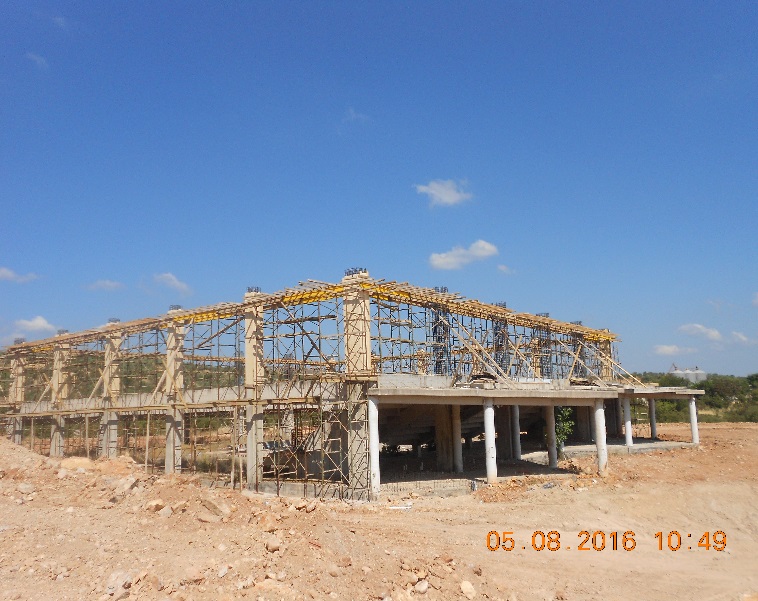 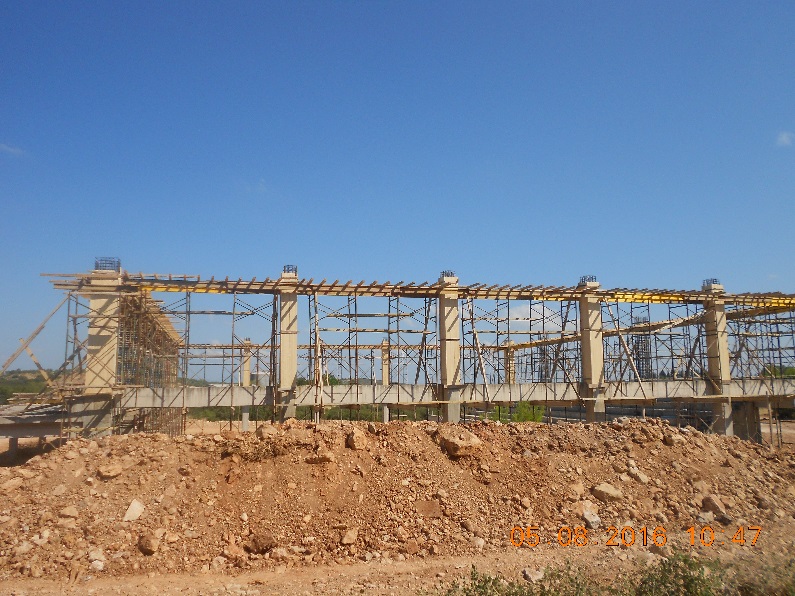 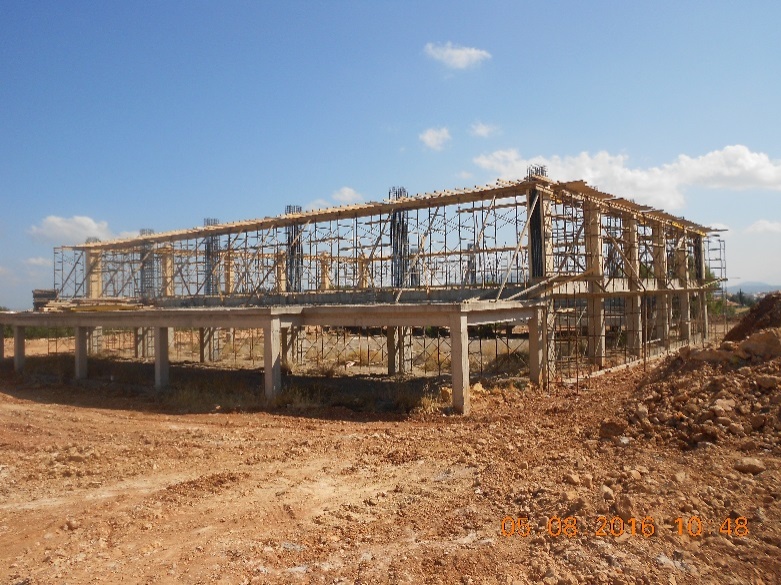 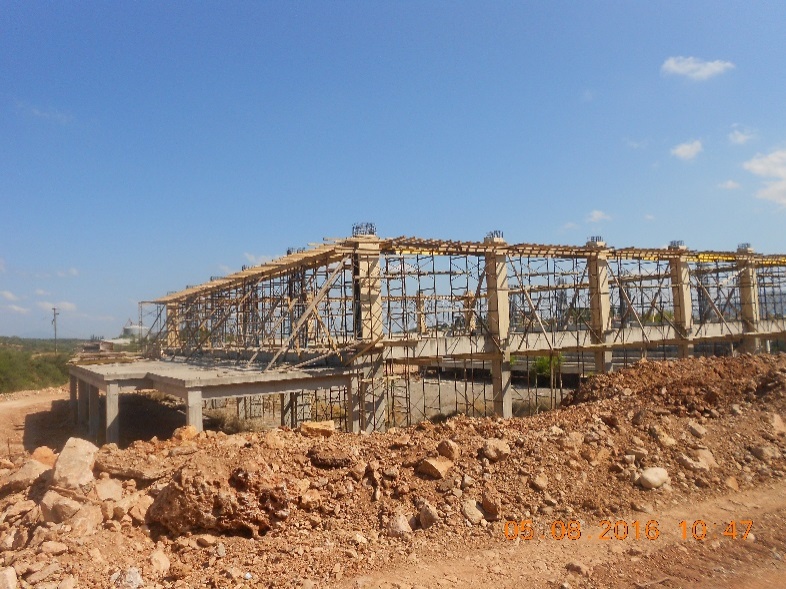 Κλειστό Γυμναστήριο Μαυρομματίου
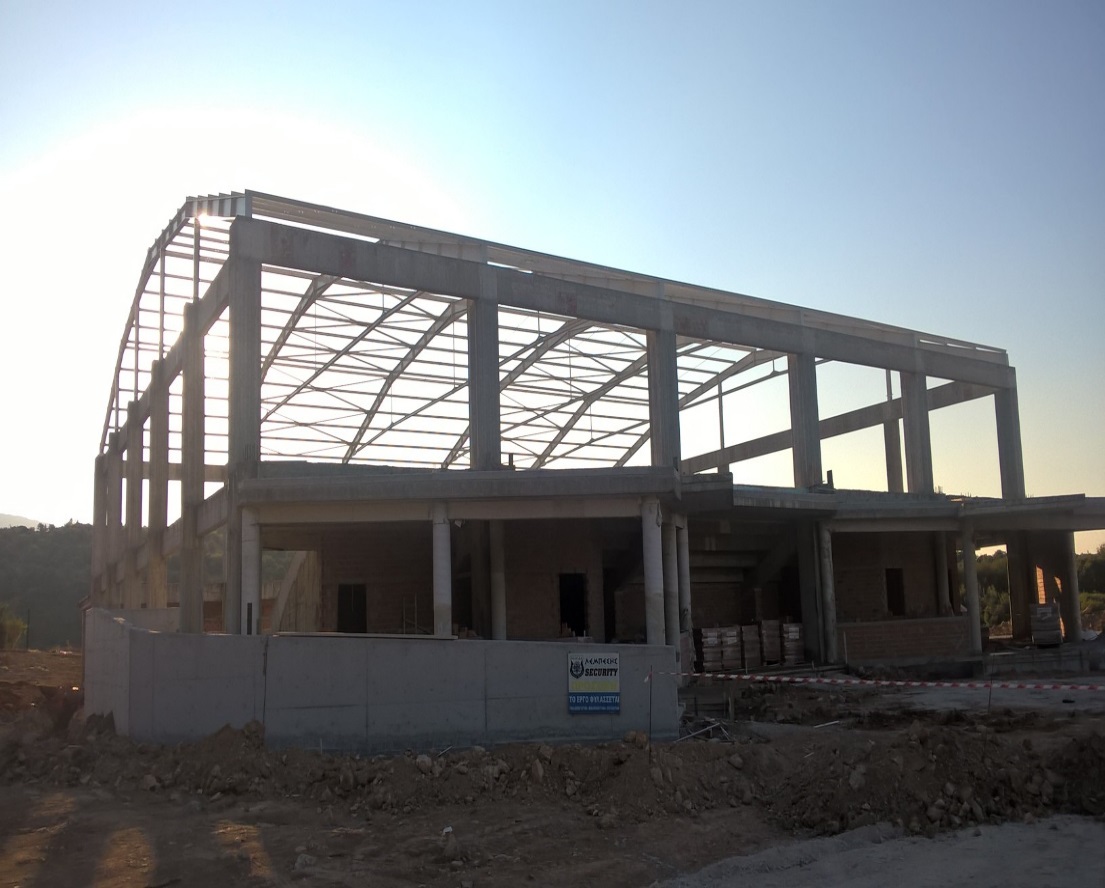 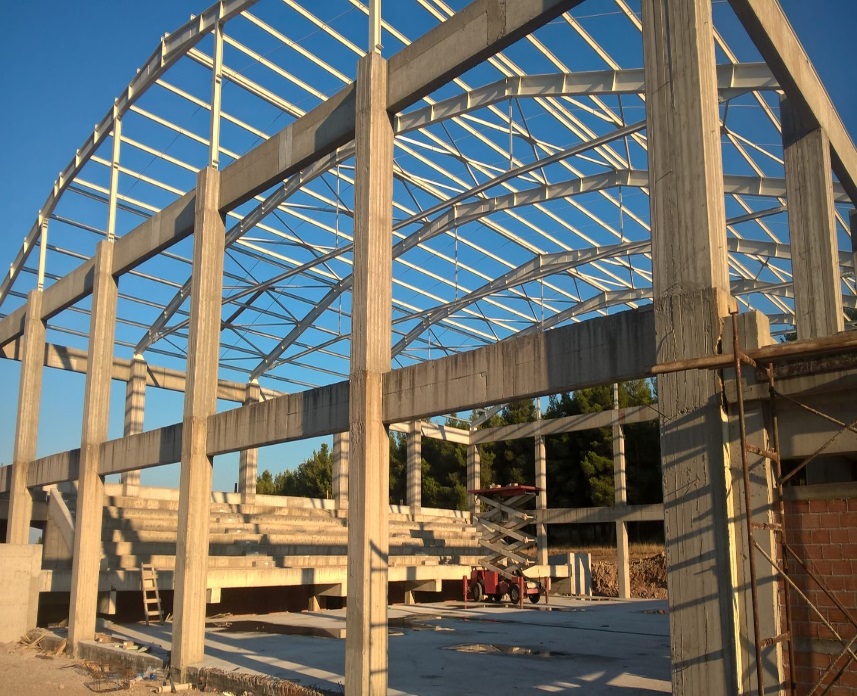 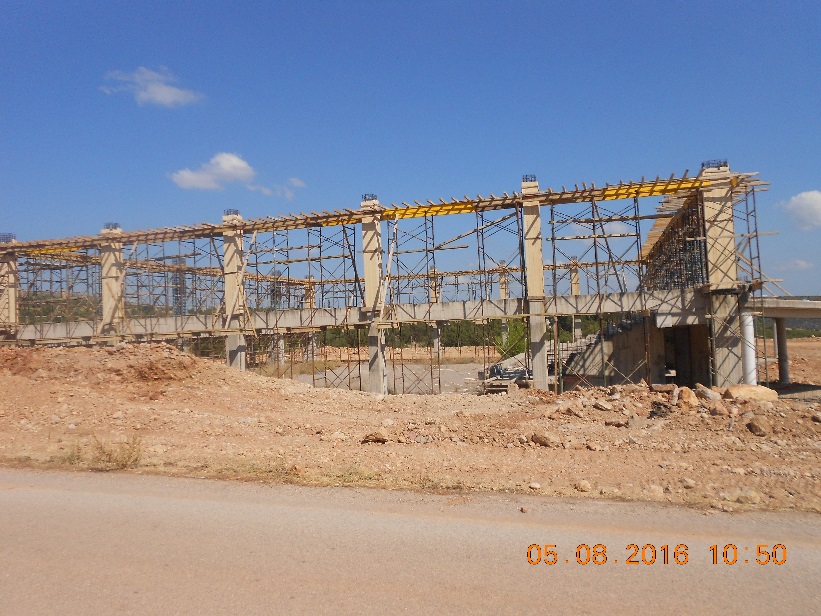 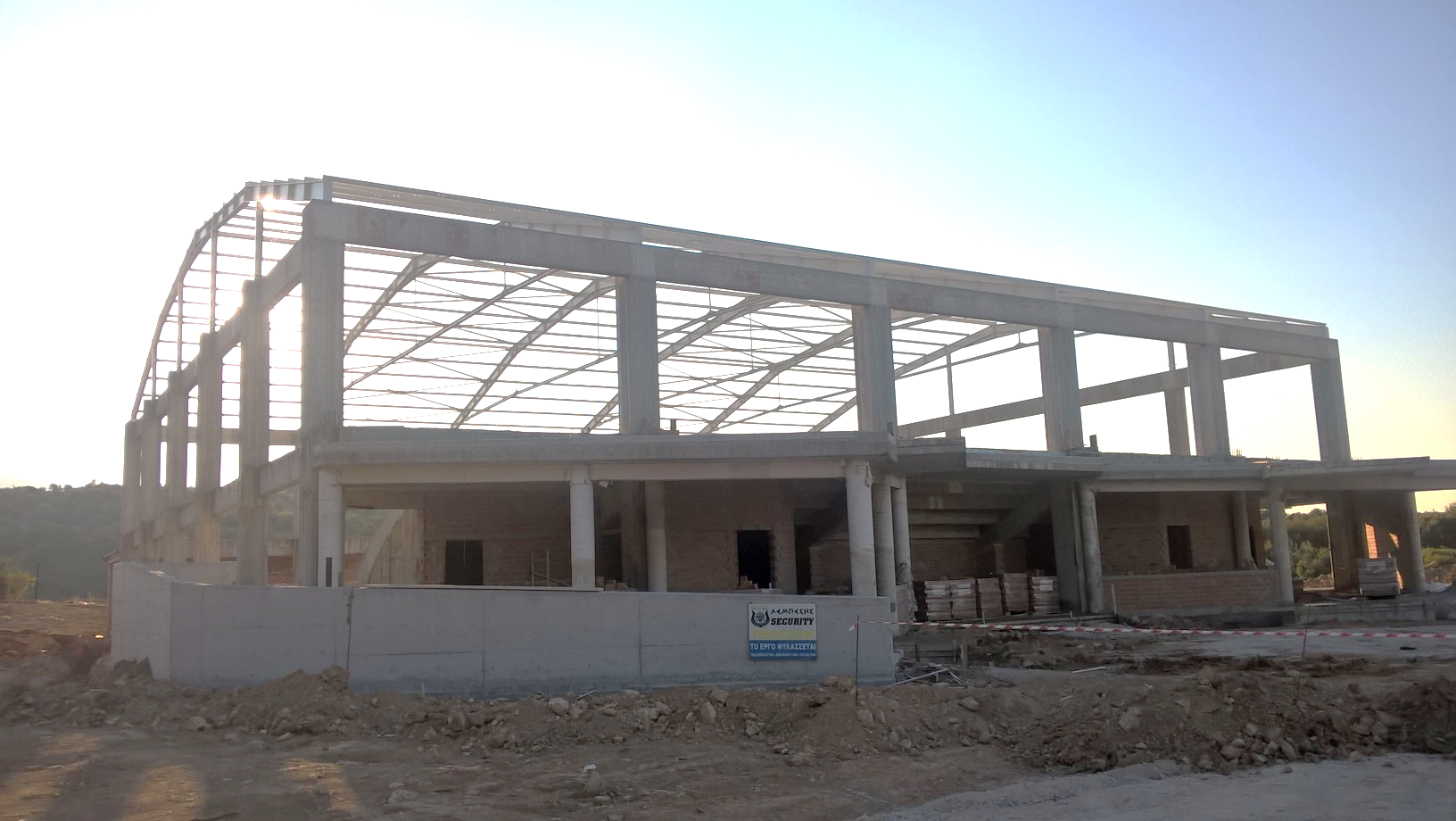 Κλειστό Γυμναστήριο Μαυρομματίου
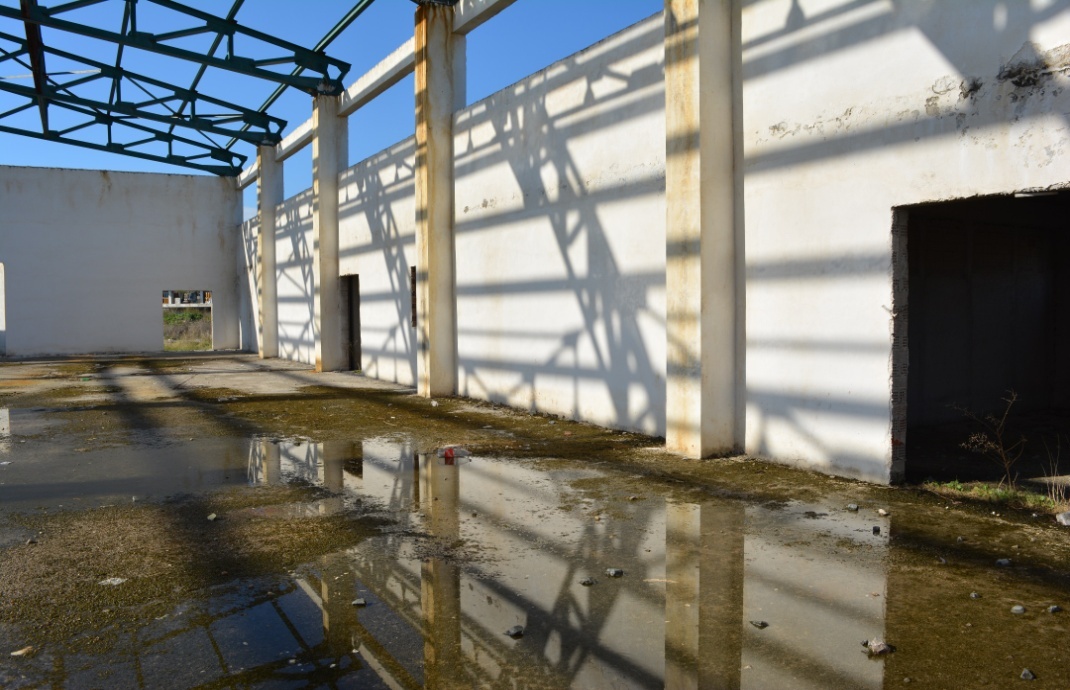 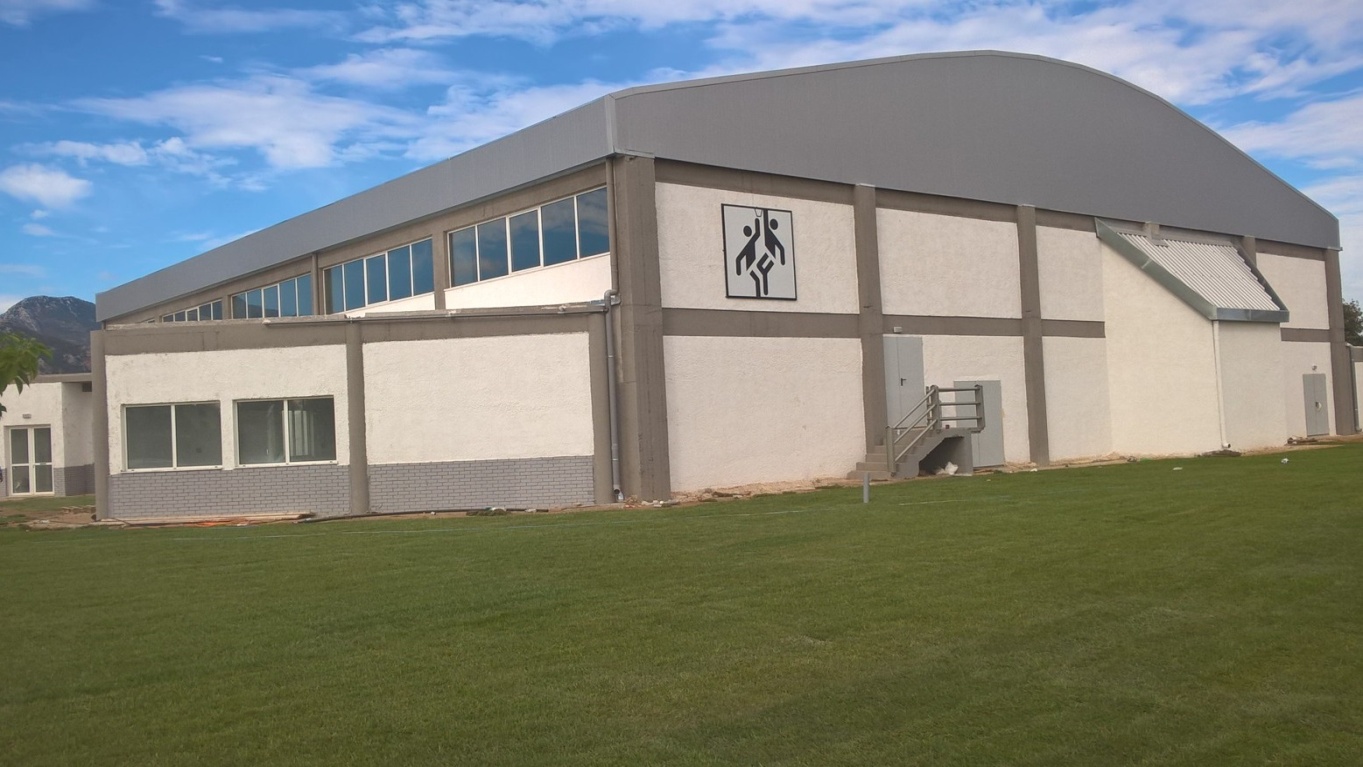 Κλειστό Γυμναστήριο Αλιάρτου
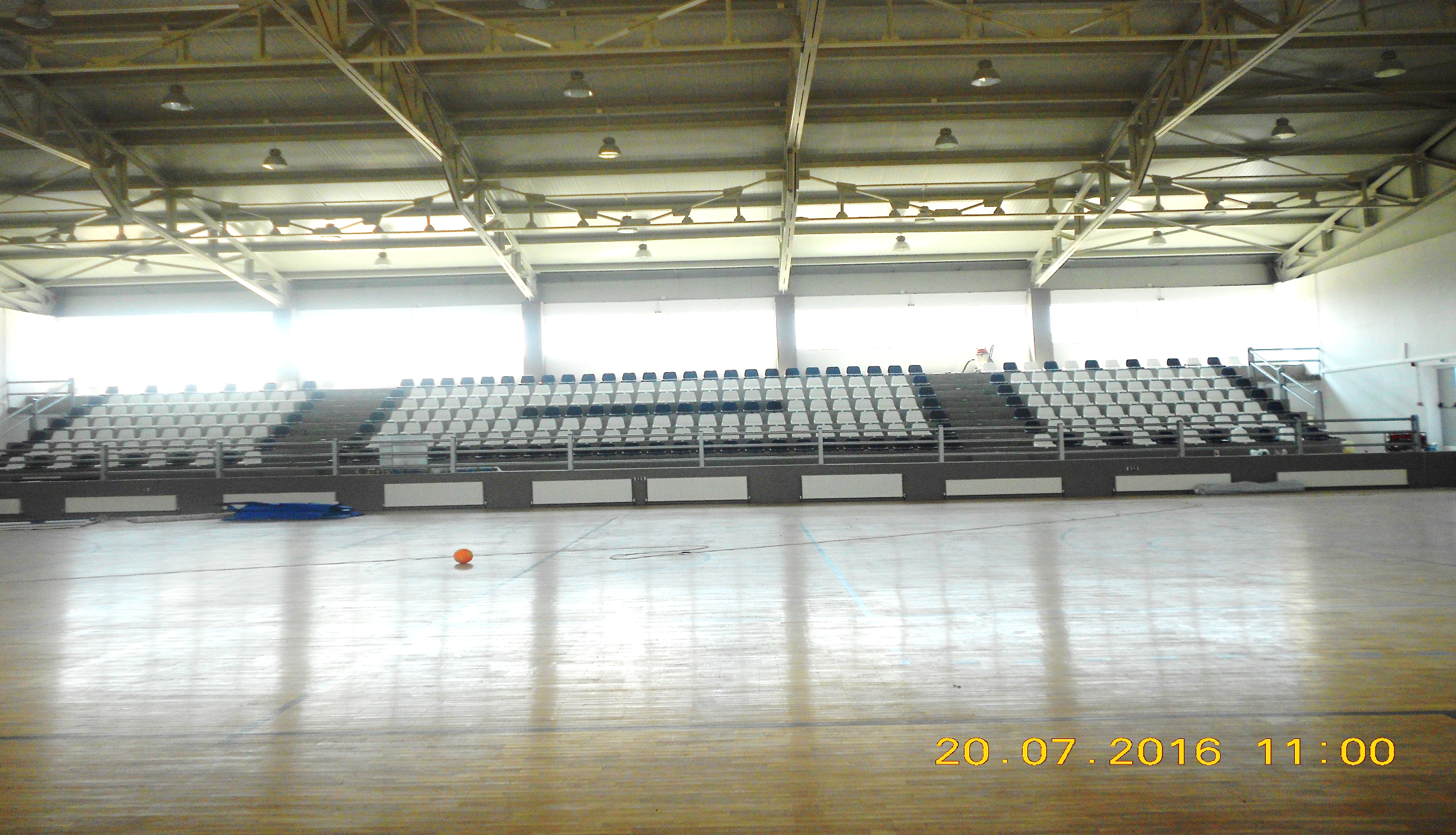 Κλειστό Γυμναστήριο Αλιάρτου
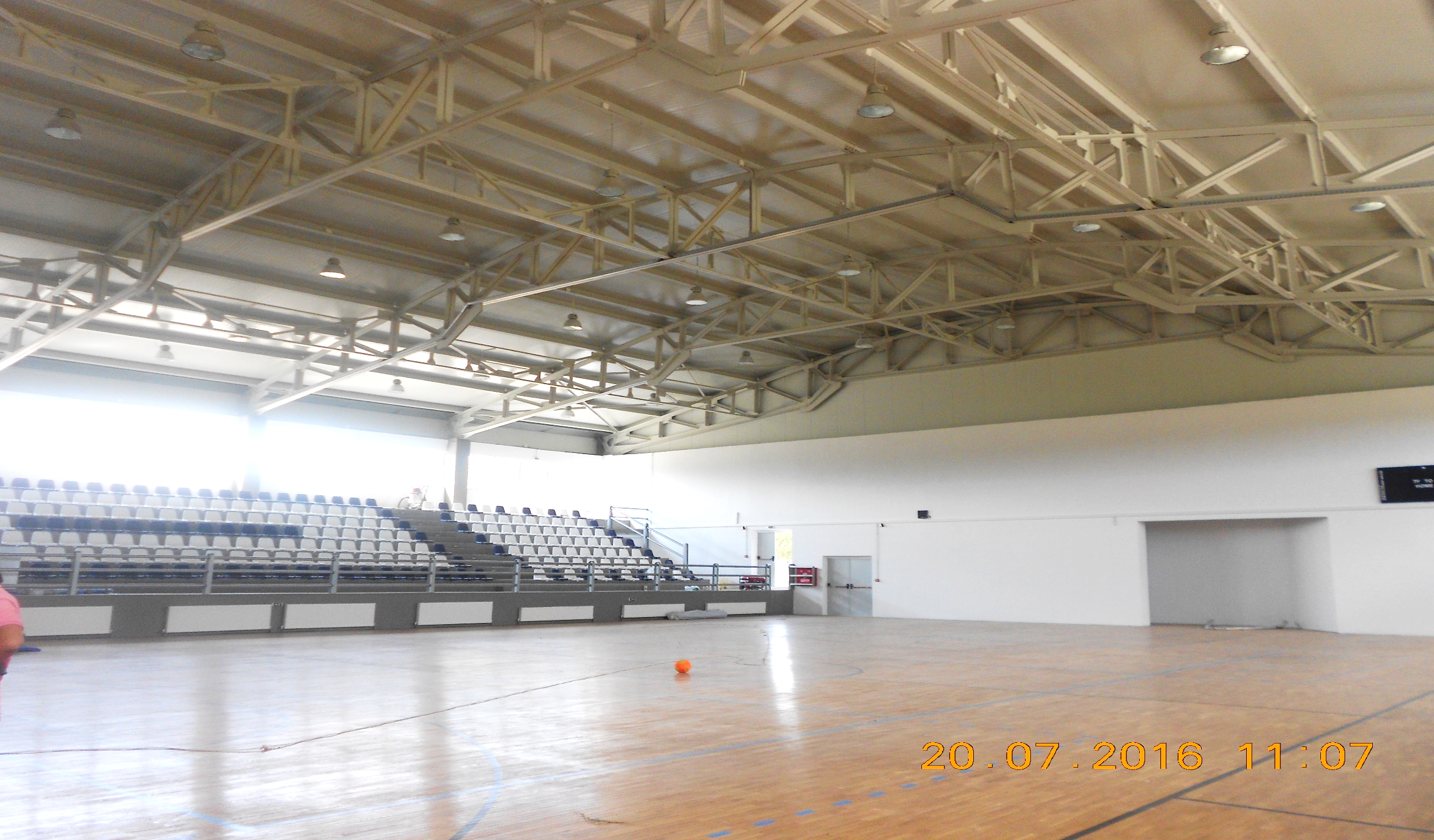 Κλειστό Γυμναστήριο Αλιάρτου
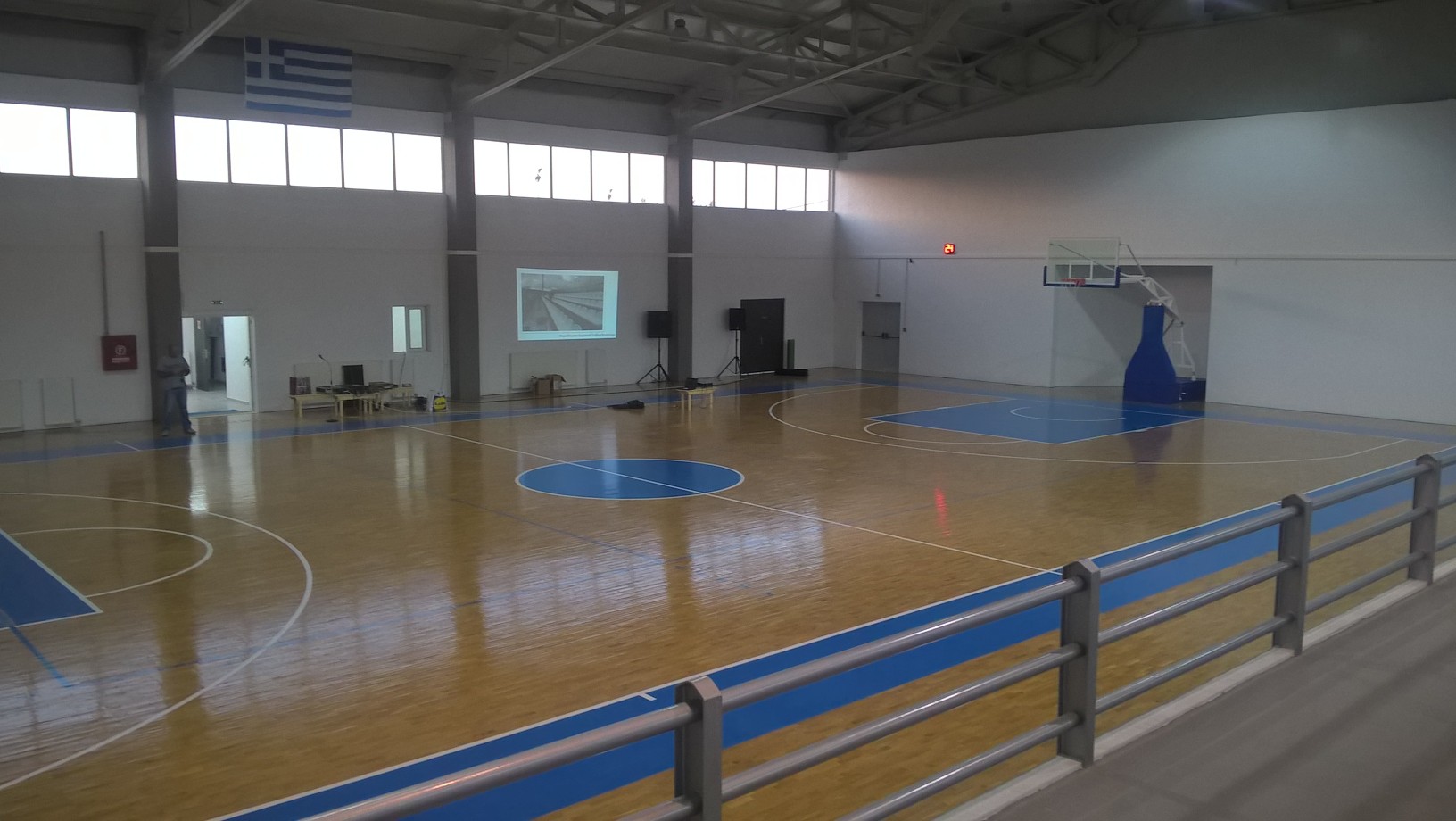 Κλειστό Γυμναστήριο Αλιάρτου
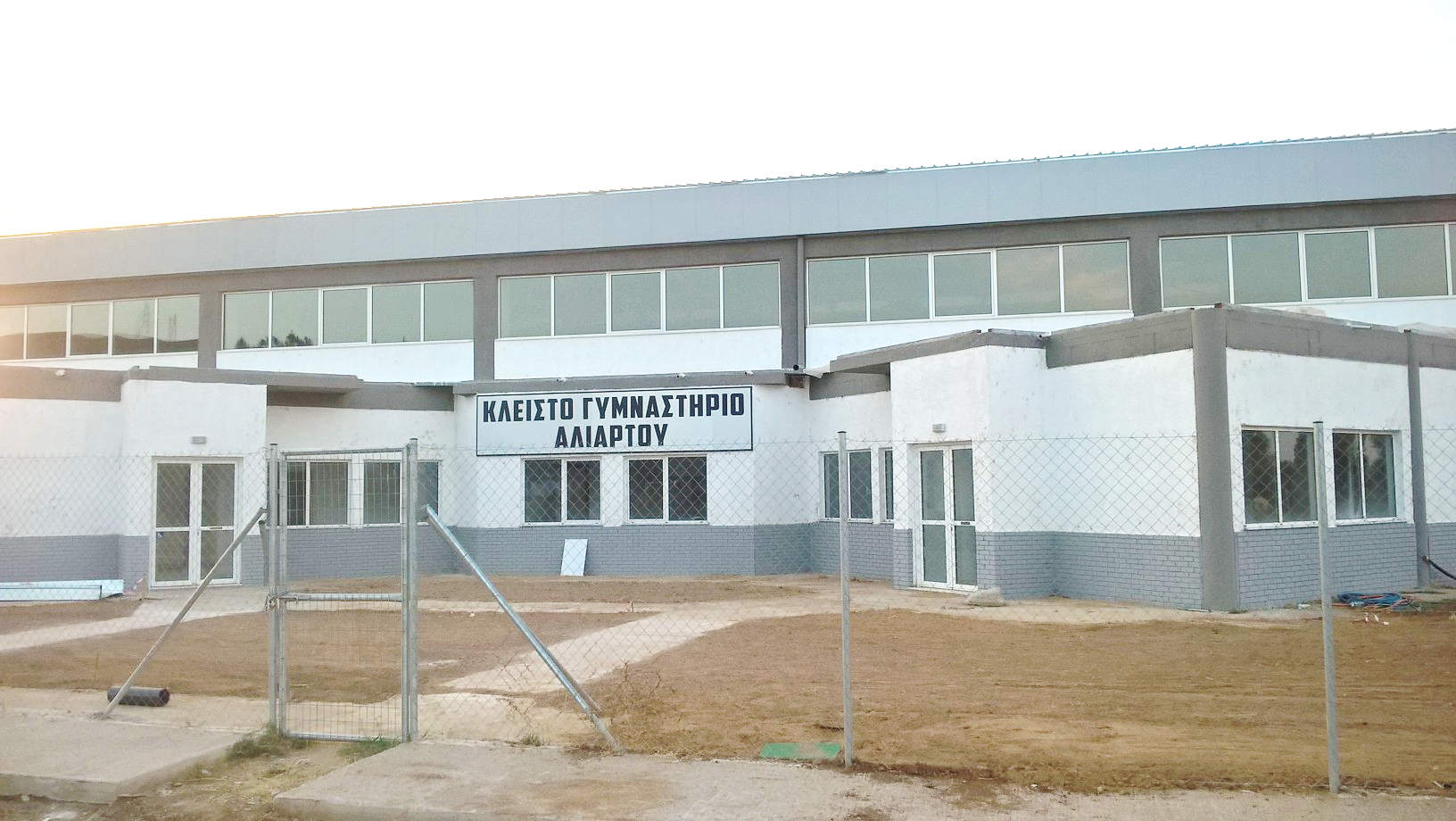 Κλειστό Γυμναστήριο Αλιάρτου
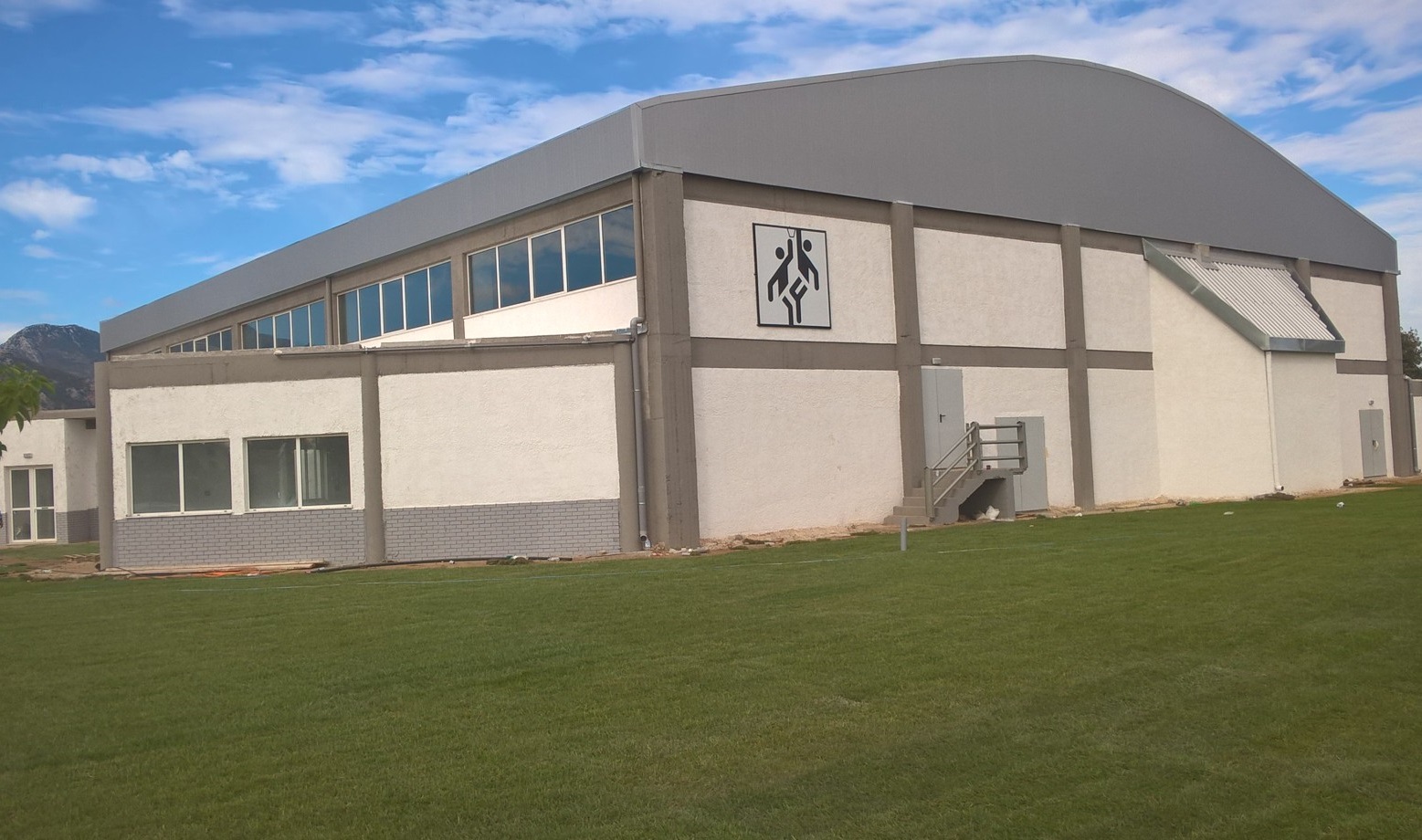 Κλειστό Γυμναστήριο Αλιάρτου
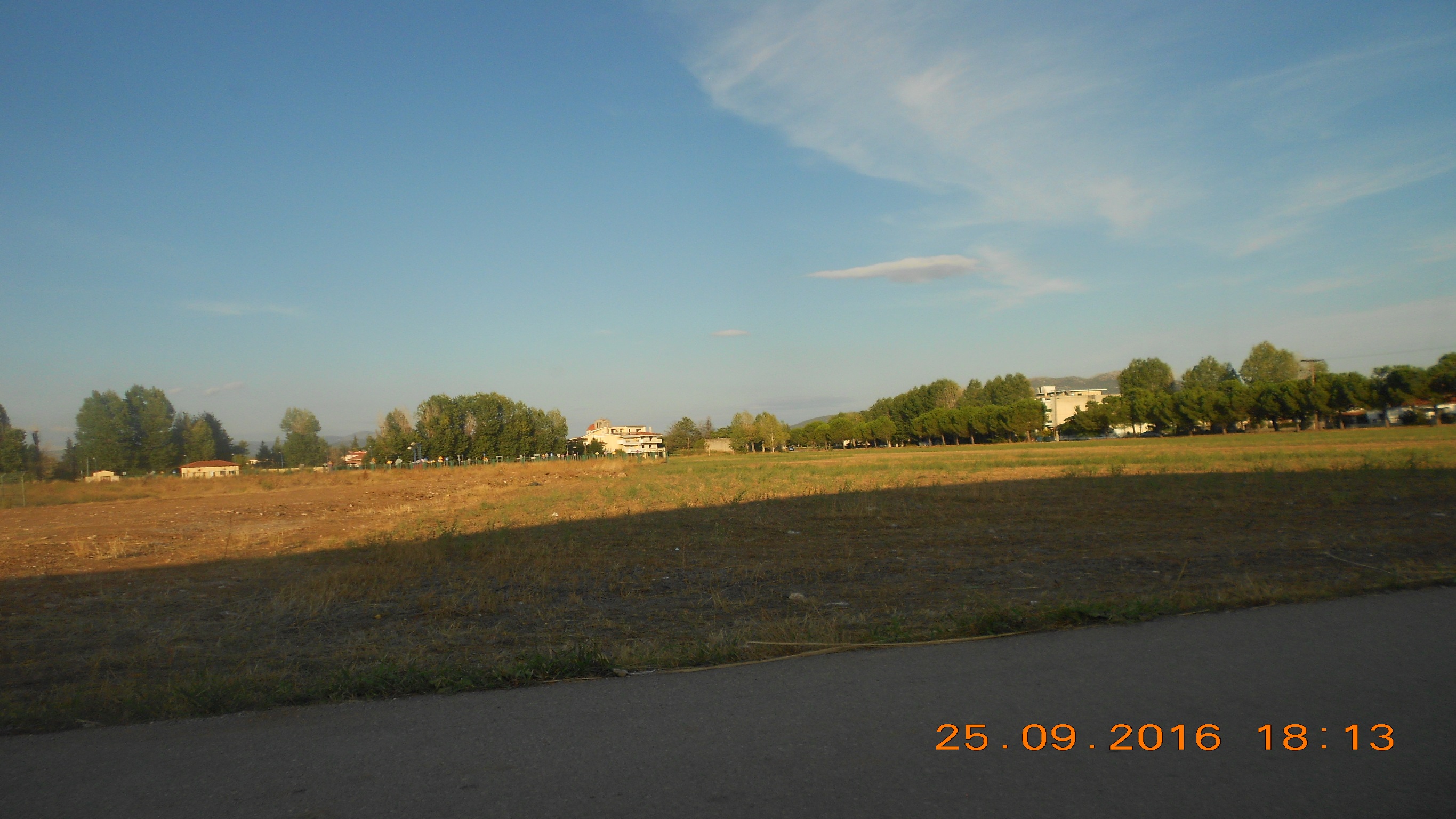 ?
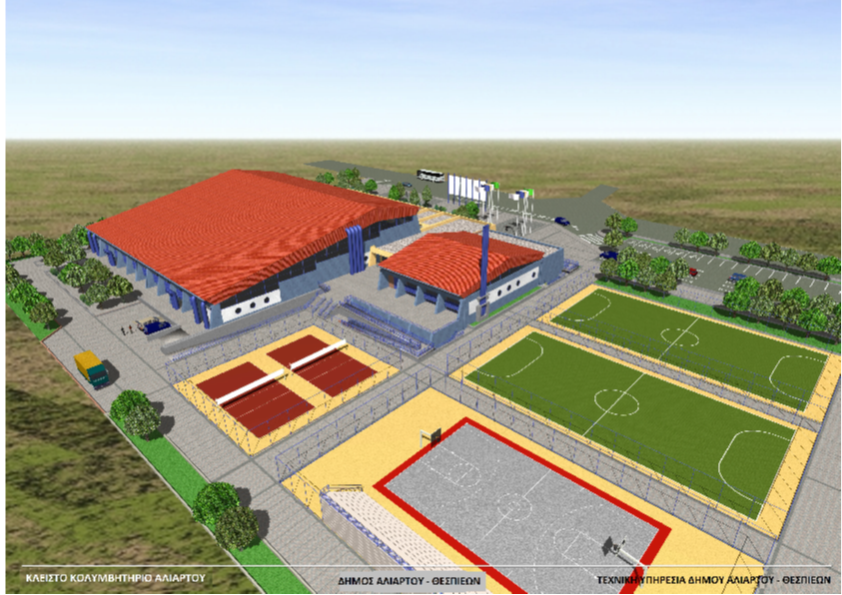 Κλειστό Κολυμβητήριο Αλιάρτου
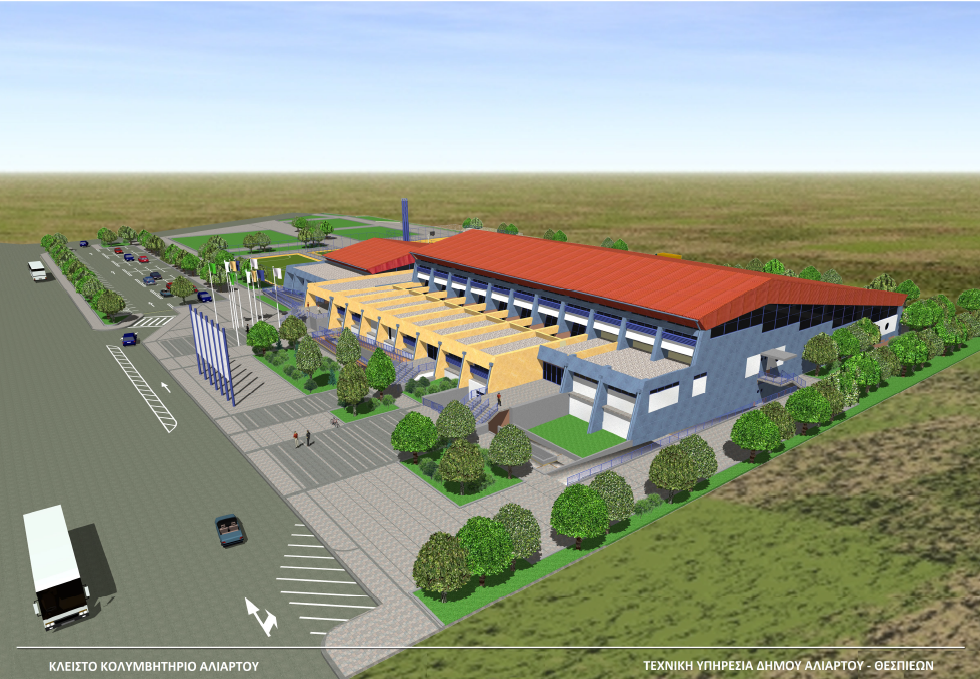 Κλειστό Κολυμβητήριο Αλιάρτου
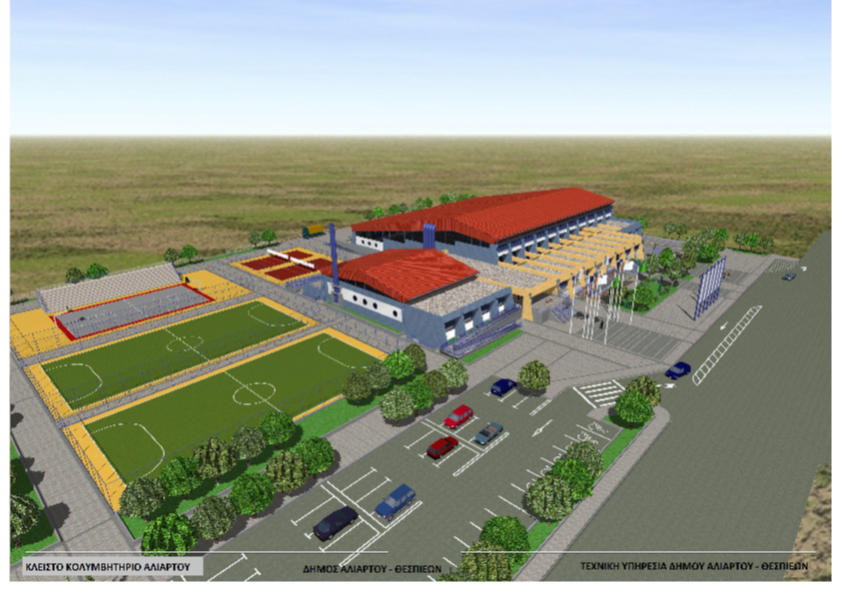 Κλειστό Κολυμβητήριο Αλιάρτου
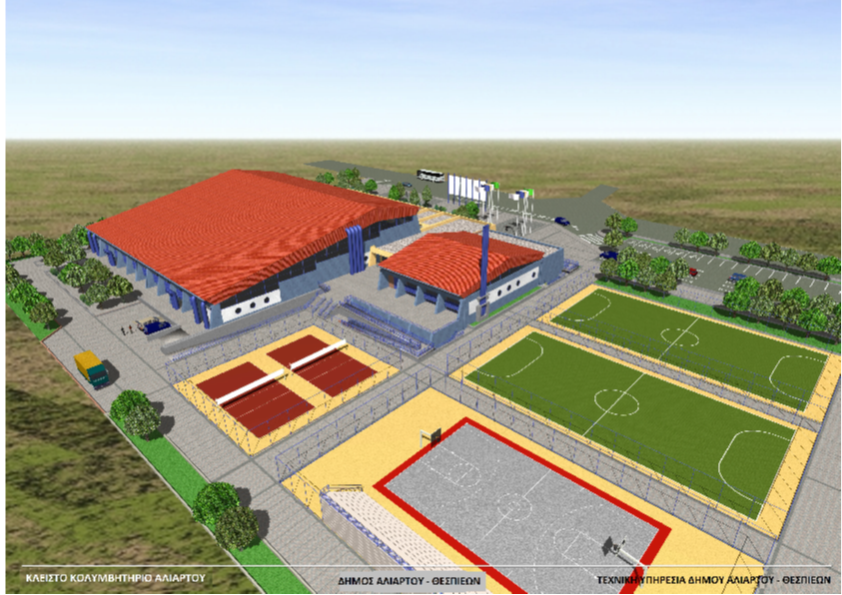 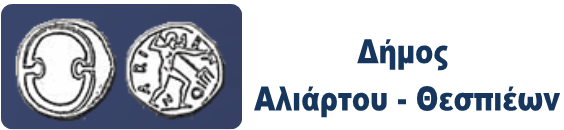